Application Architecture
Lecture 5
Srinivas Narayana
http://www.cs.rutgers.edu/~sn624/553-S25
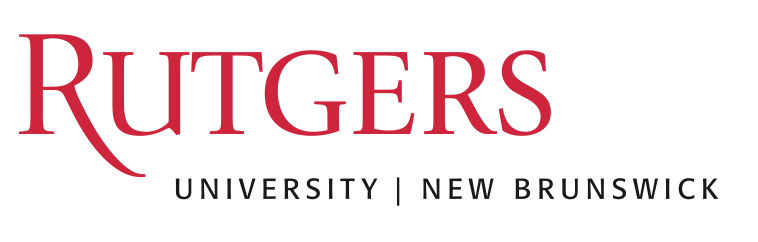 1
Components of an Internet Service
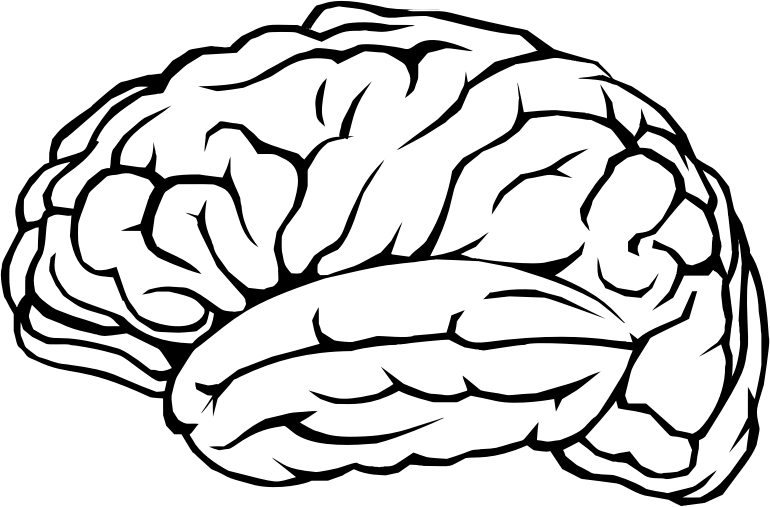 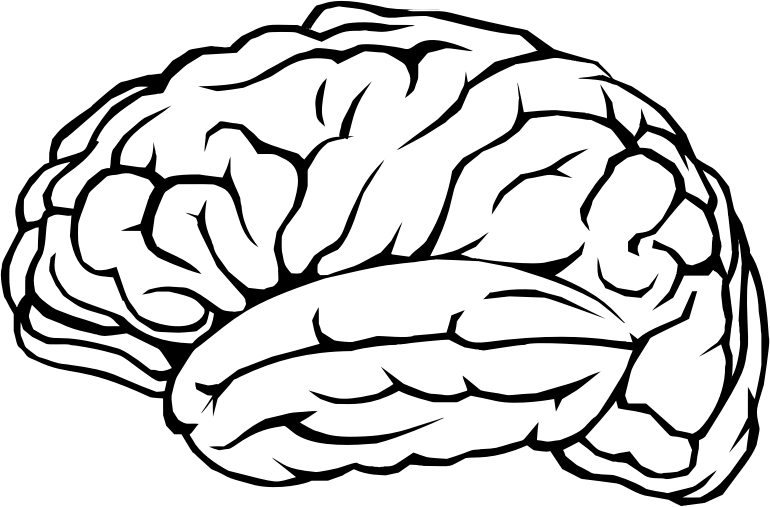 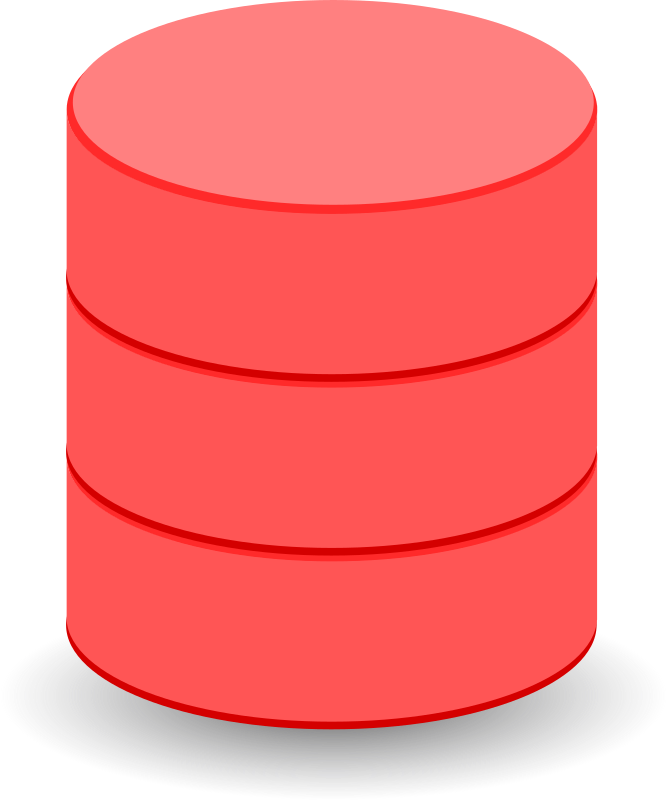 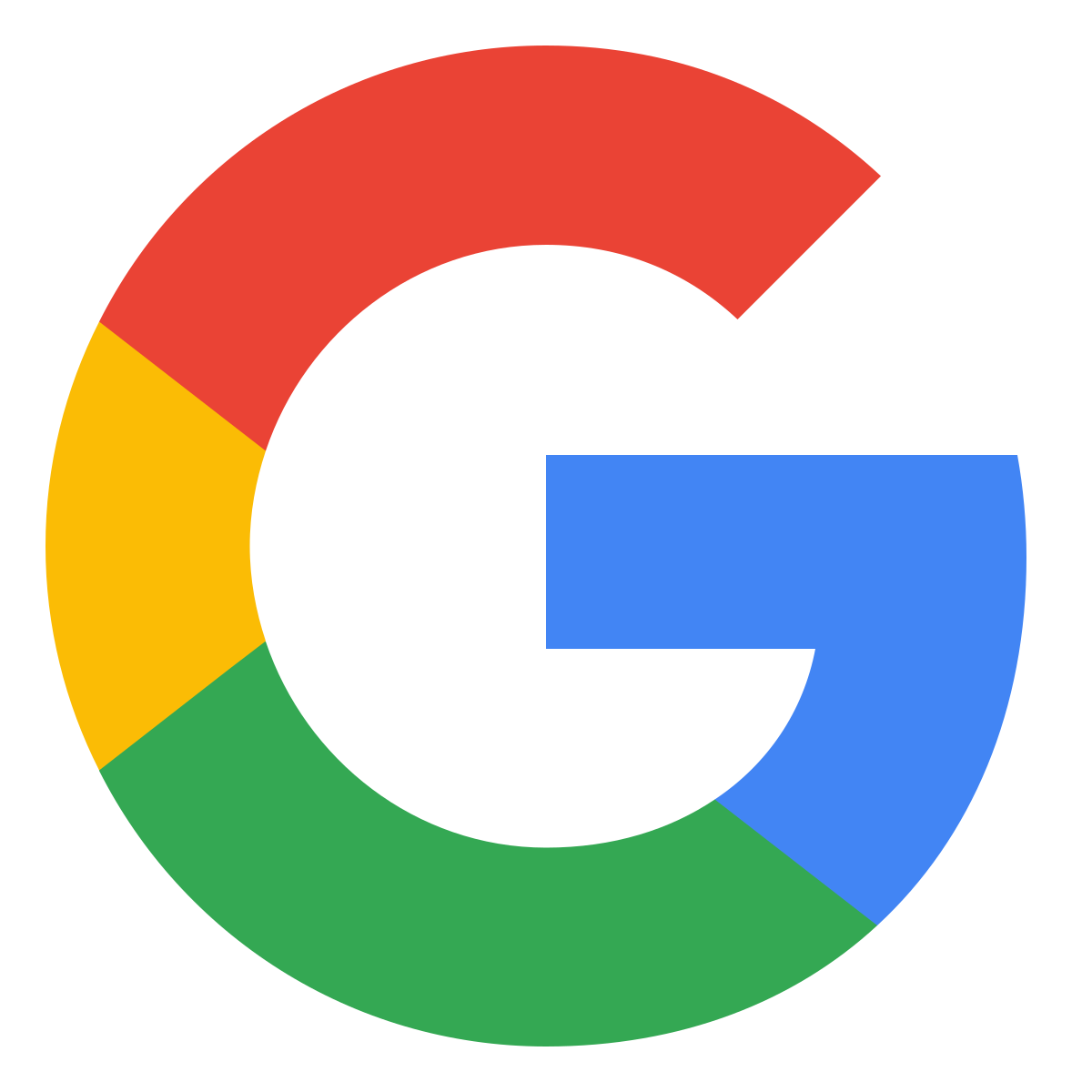 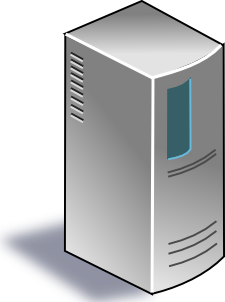 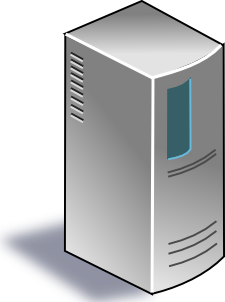 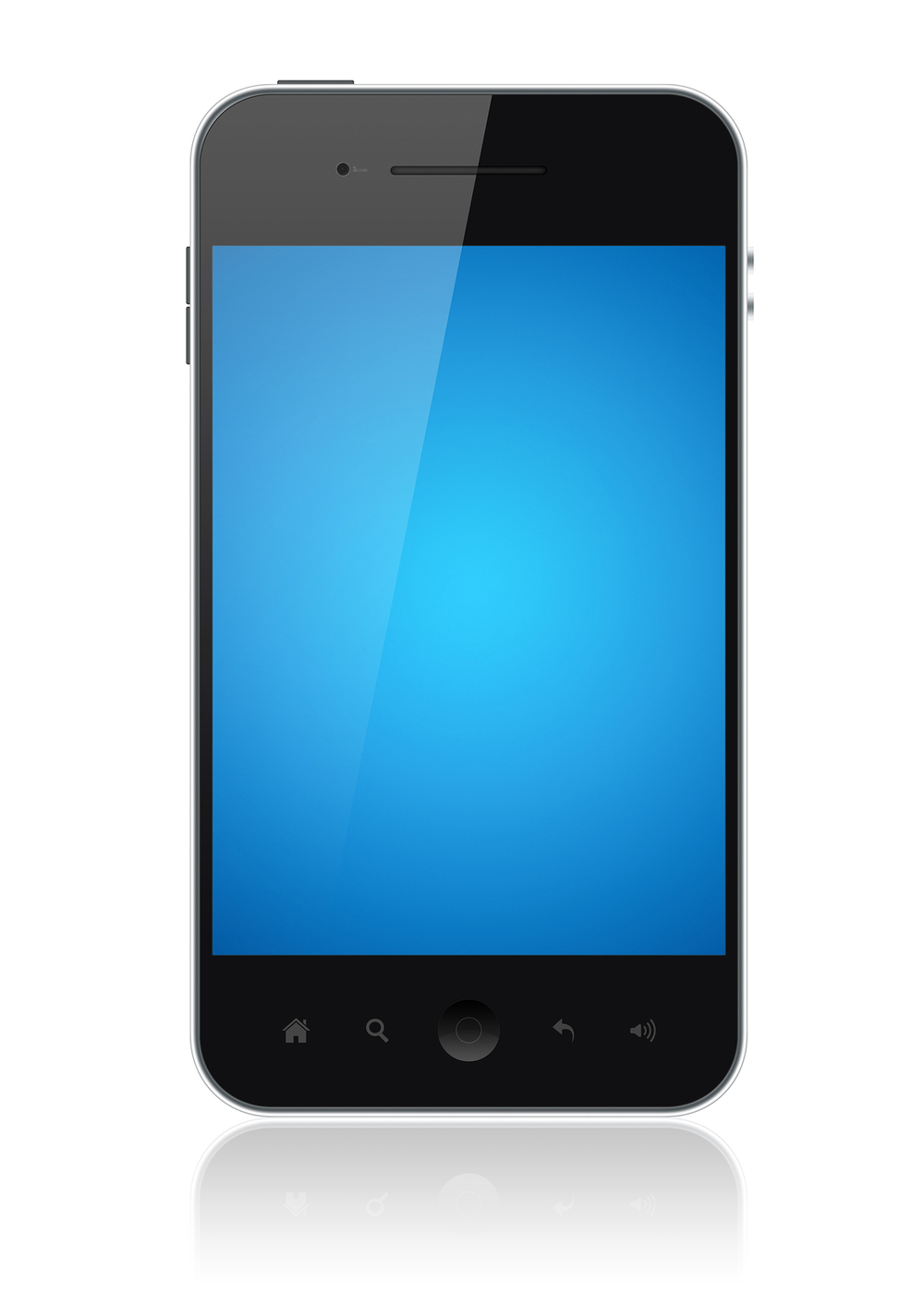 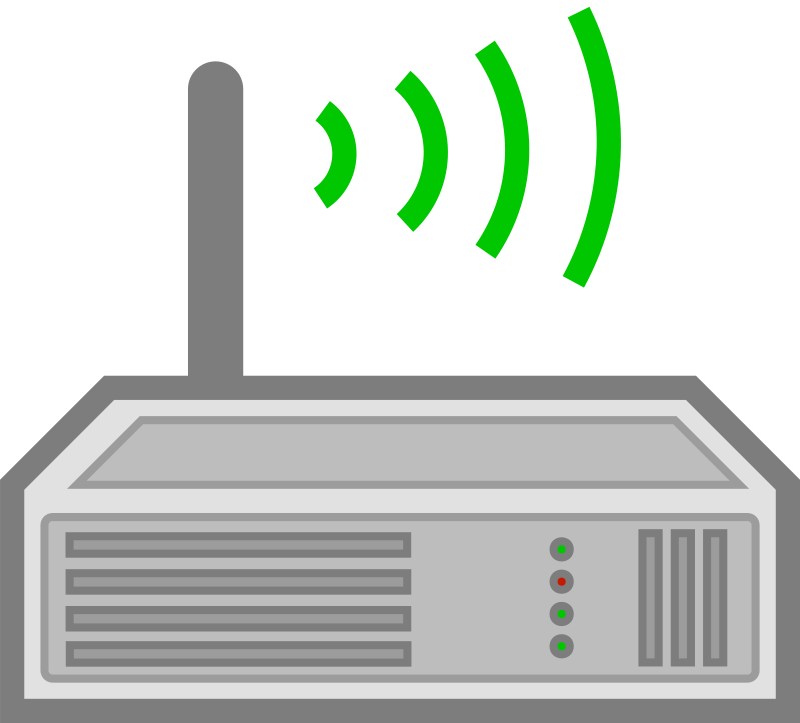 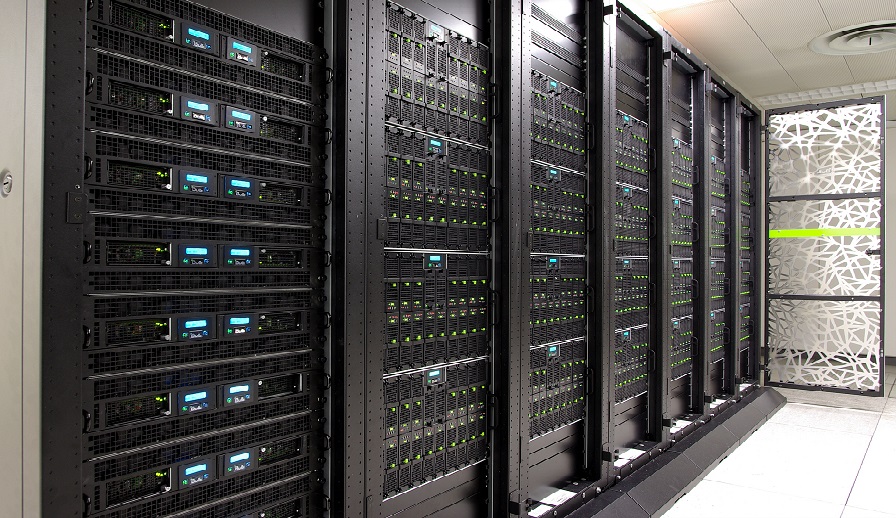 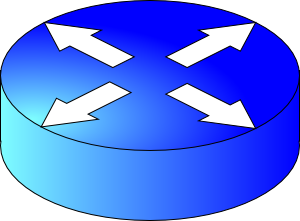 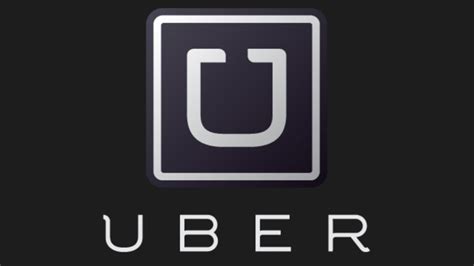 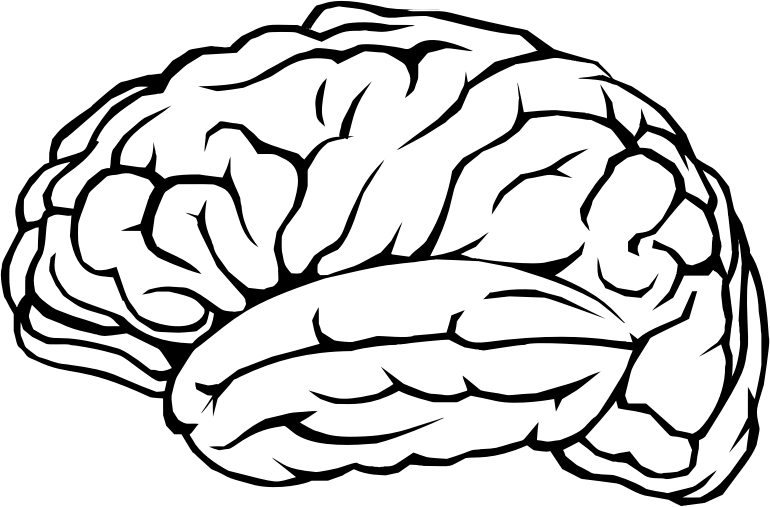 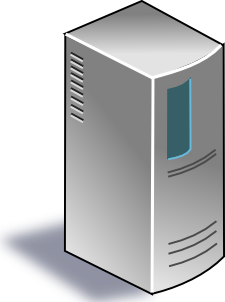 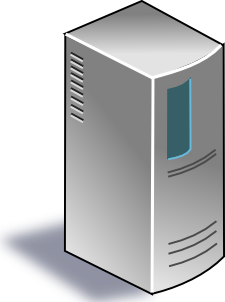 Routers
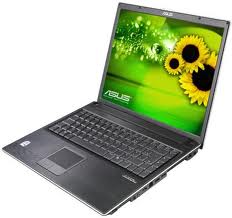 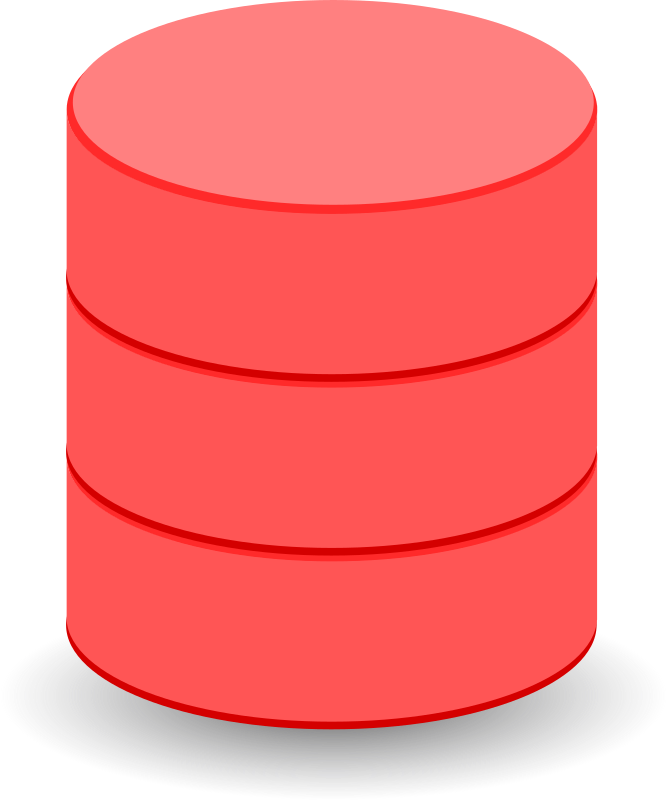 App compute and communication patterns
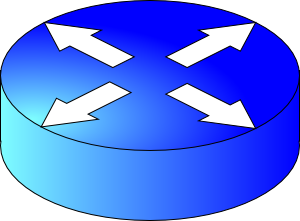 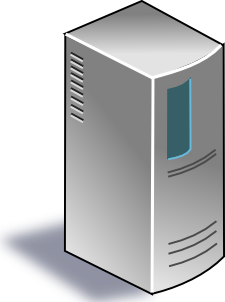 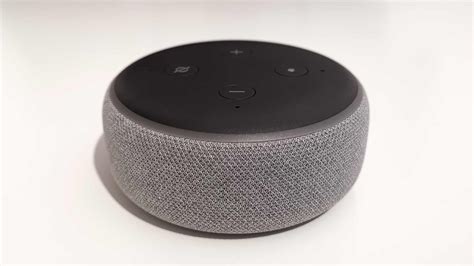 Servers
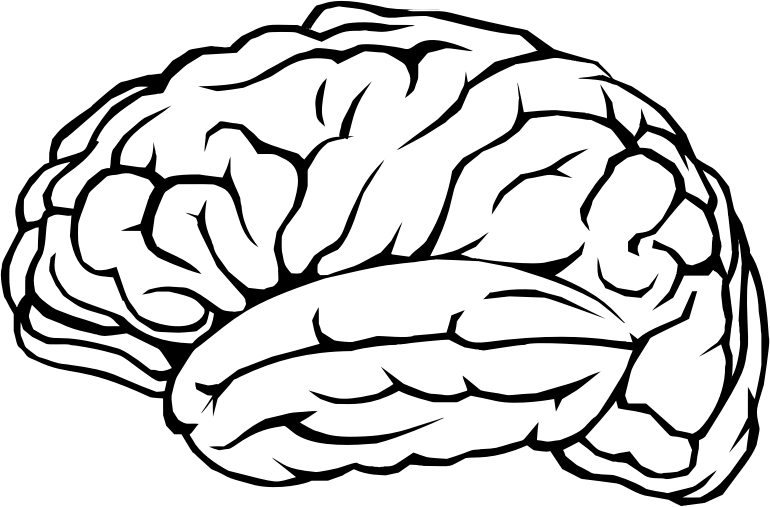 Modularized applications
Data Center
Endpoints
Storage
Interconnect: Routers
Offline and Online components
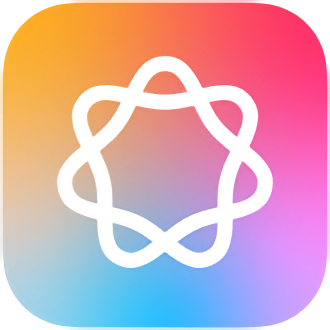 Services, databases, ML inference
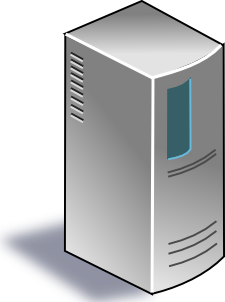 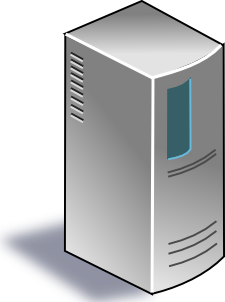 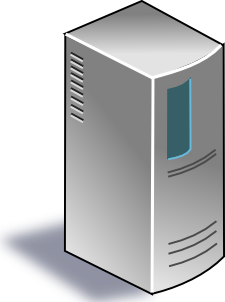 update
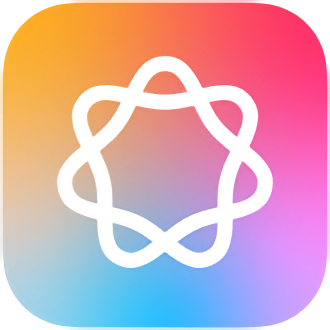 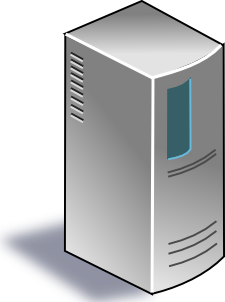 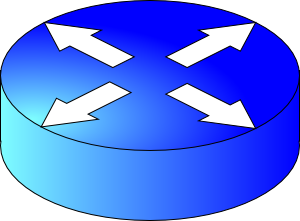 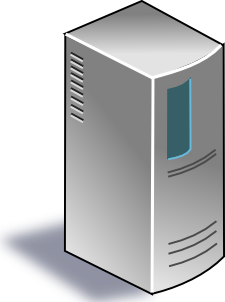 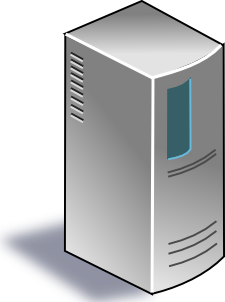 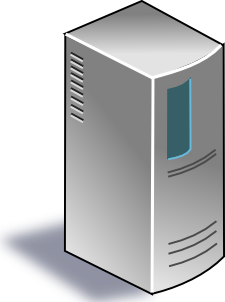 User request
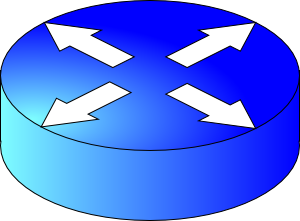 update
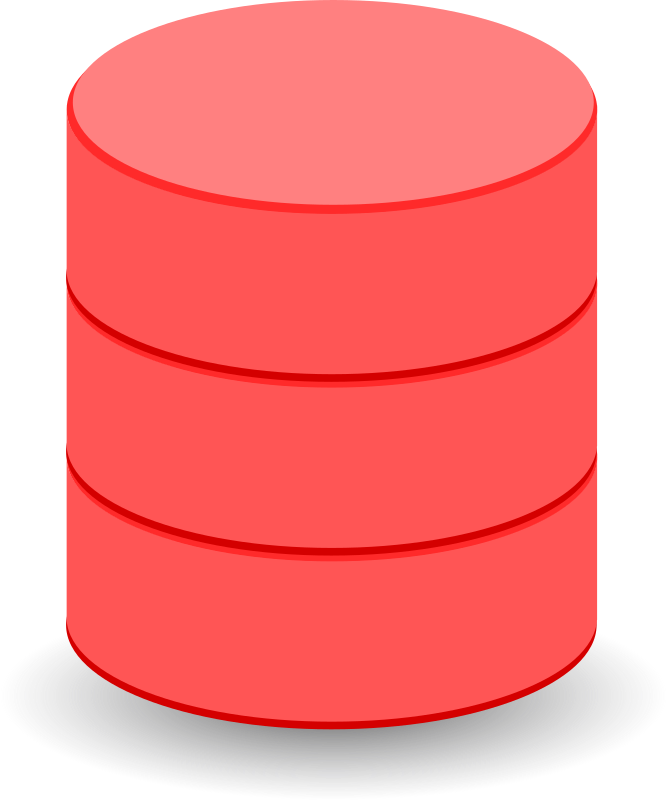 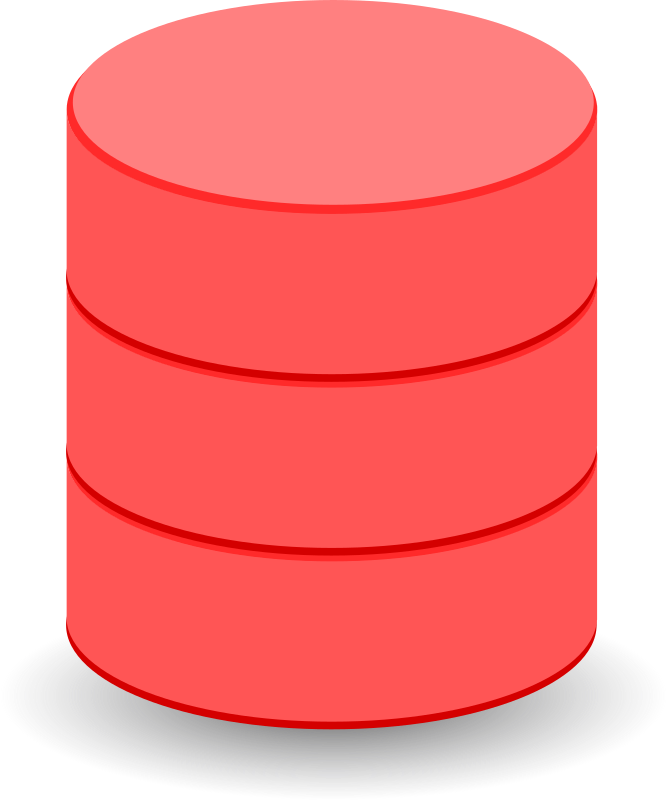 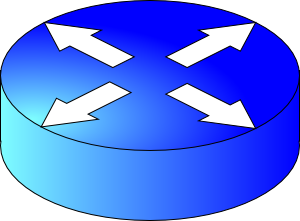 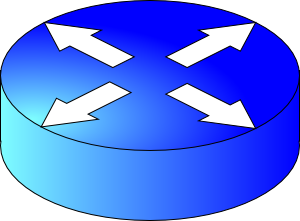 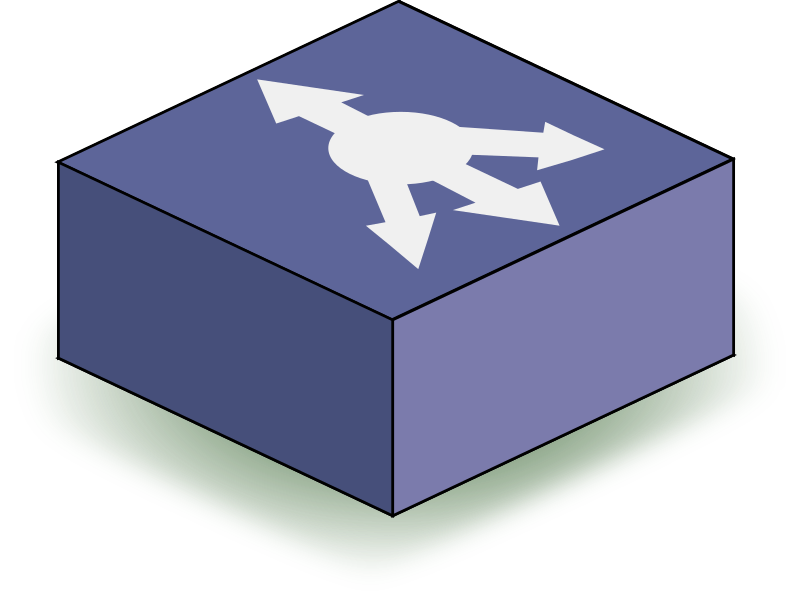 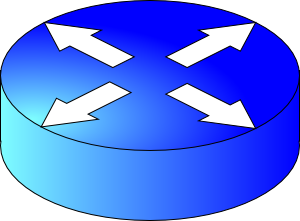 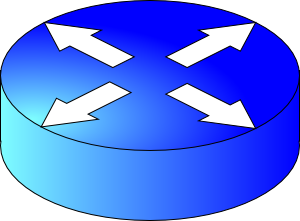 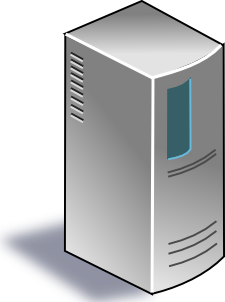 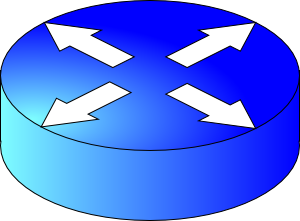 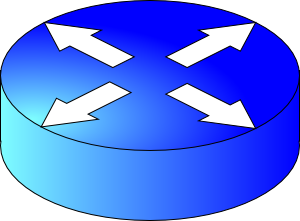 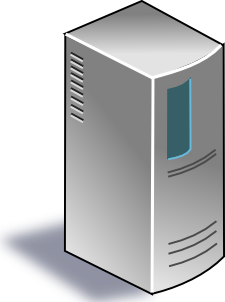 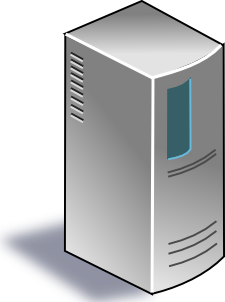 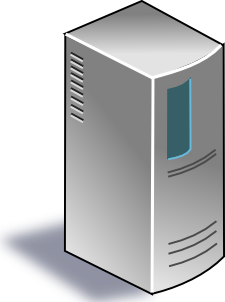 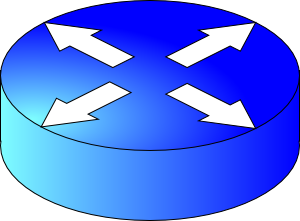 update
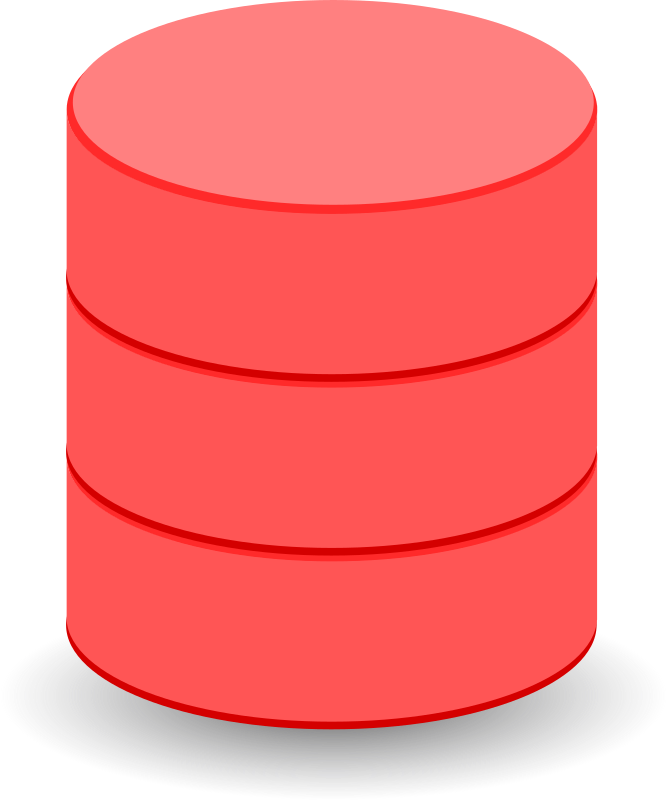 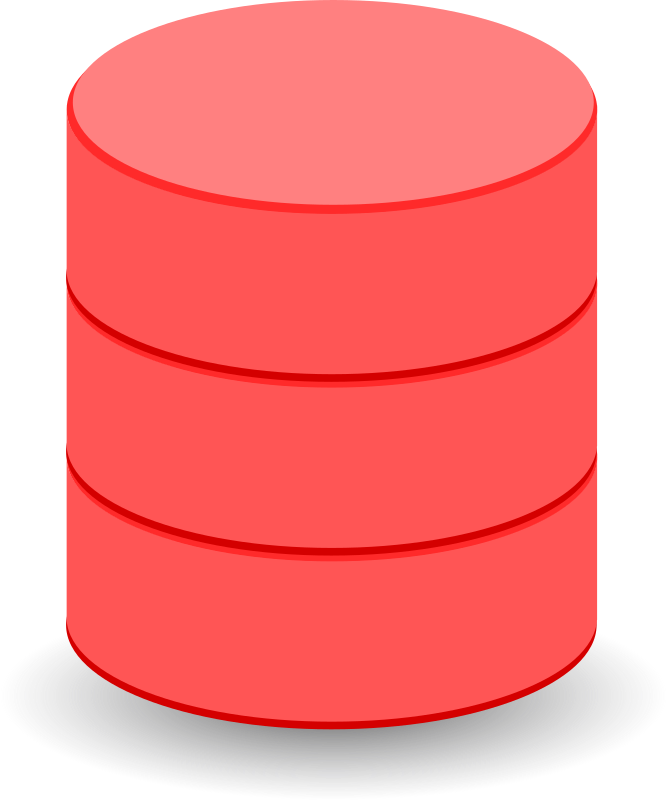 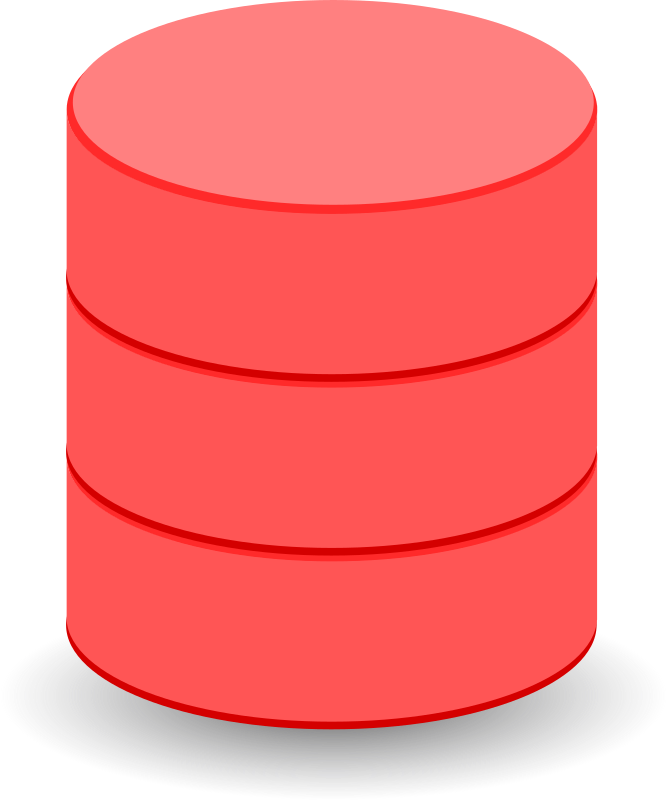 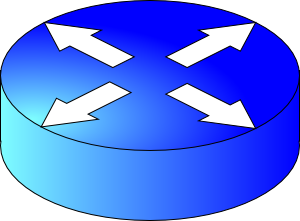 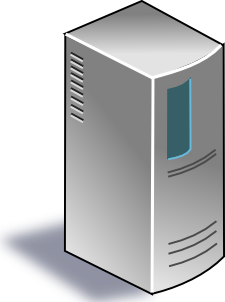 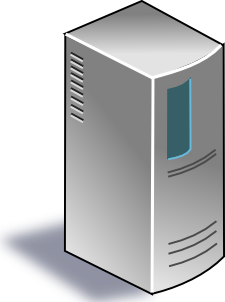 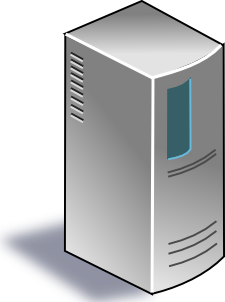 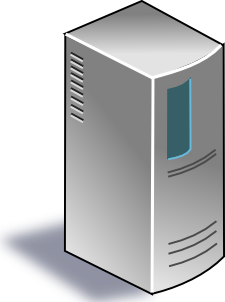 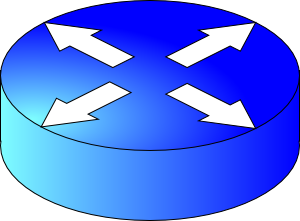 Online, real-time request processing
Offline processing:
Batch processing; stream events; ML training
Data, events, 
etc
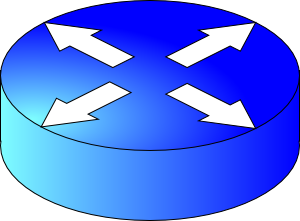 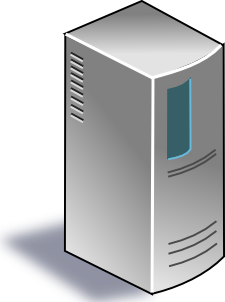 process
Review: Web server design
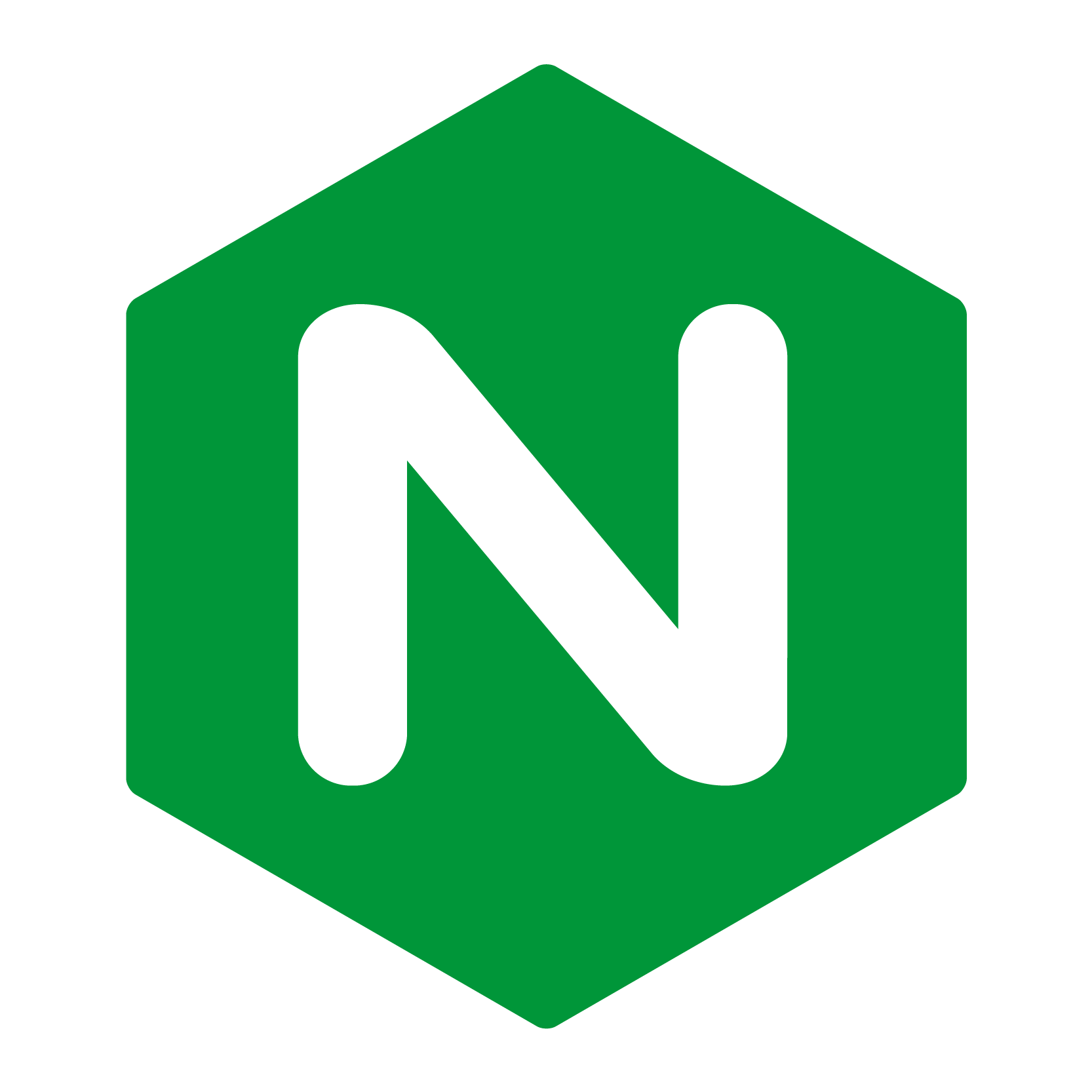 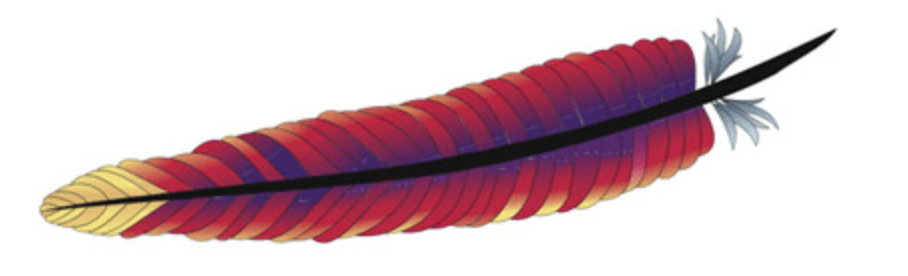 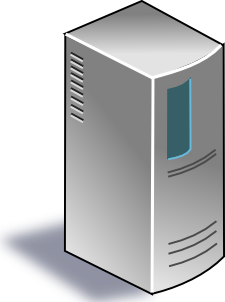 Process other requests while waiting for one to finish
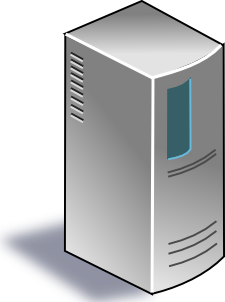 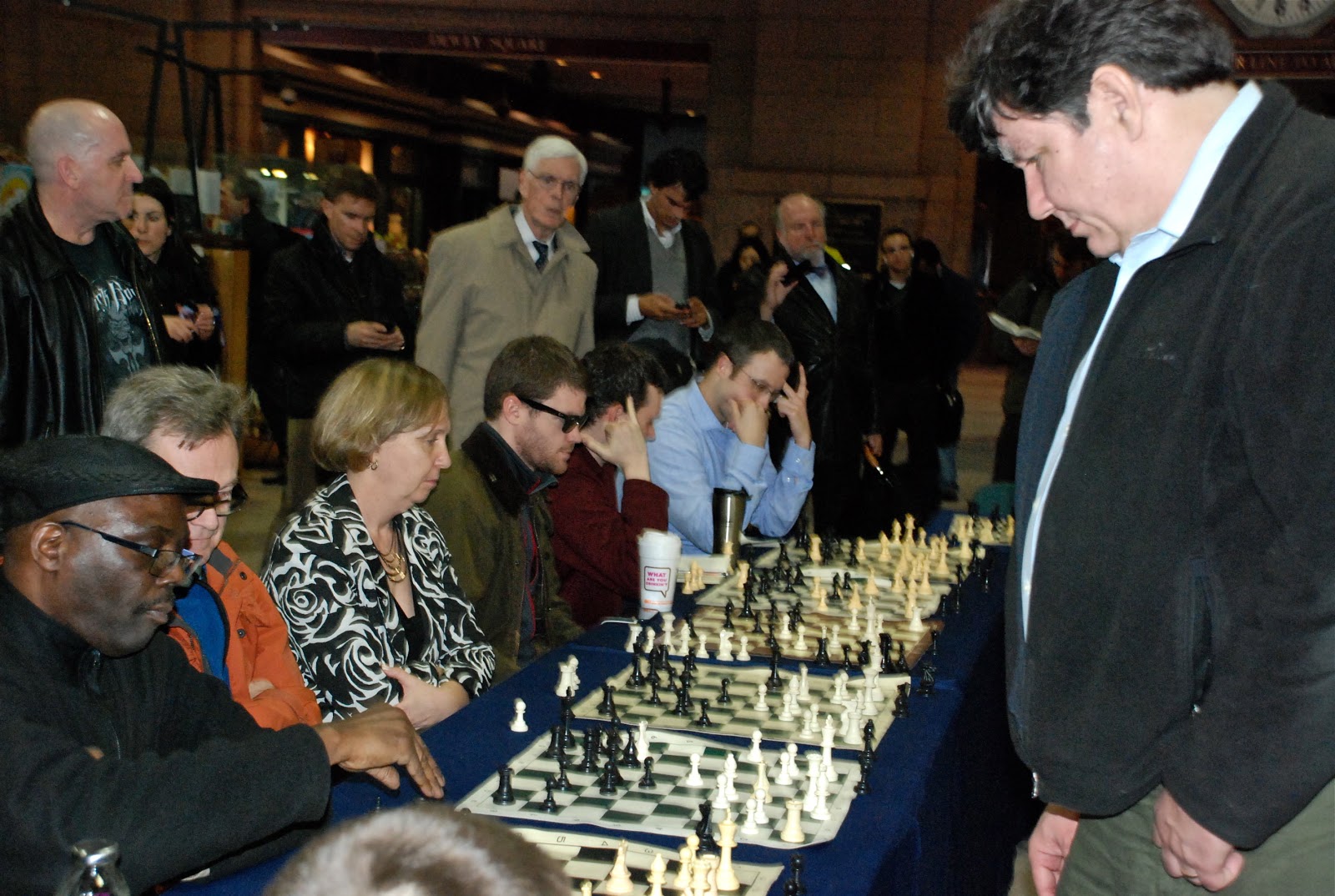 bind(IPaddrB, portB)

listen()

accept()

recv()/send()/..
IPB + portB
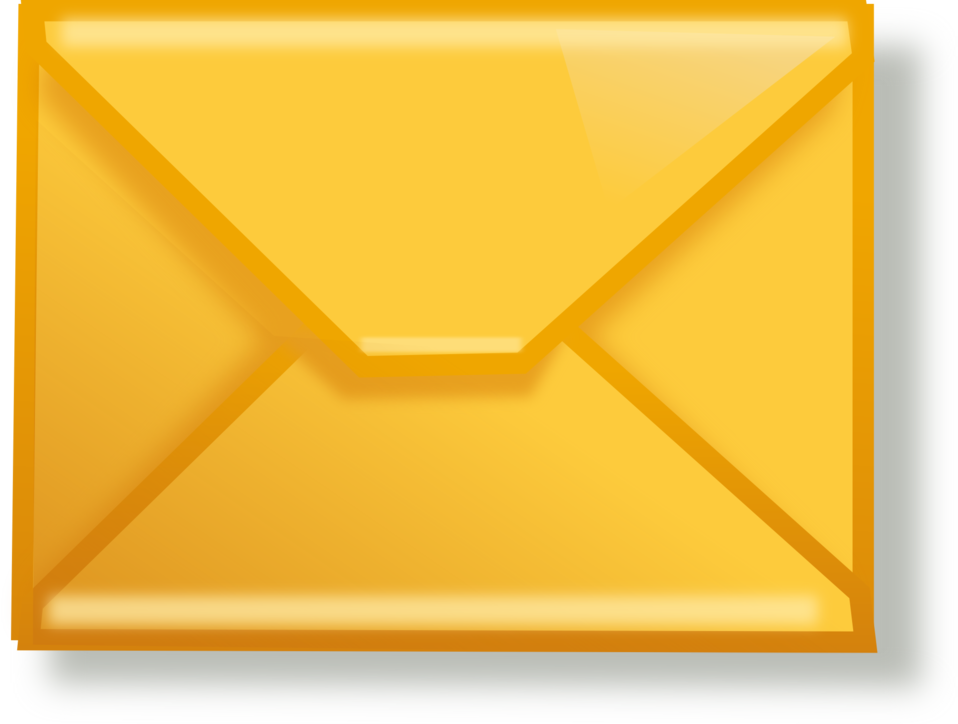 socket
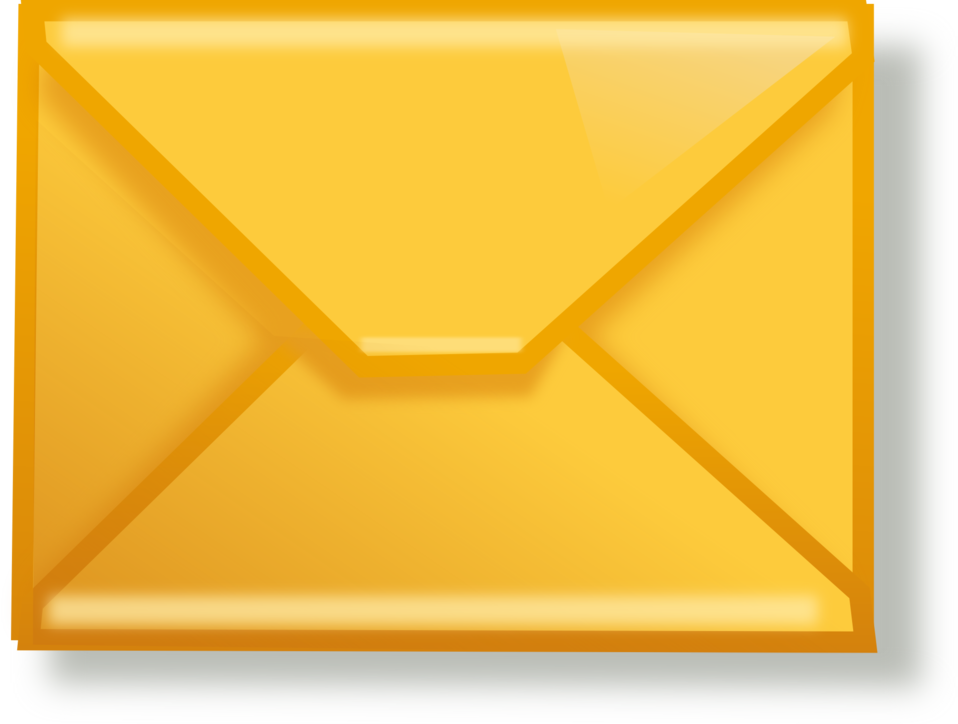 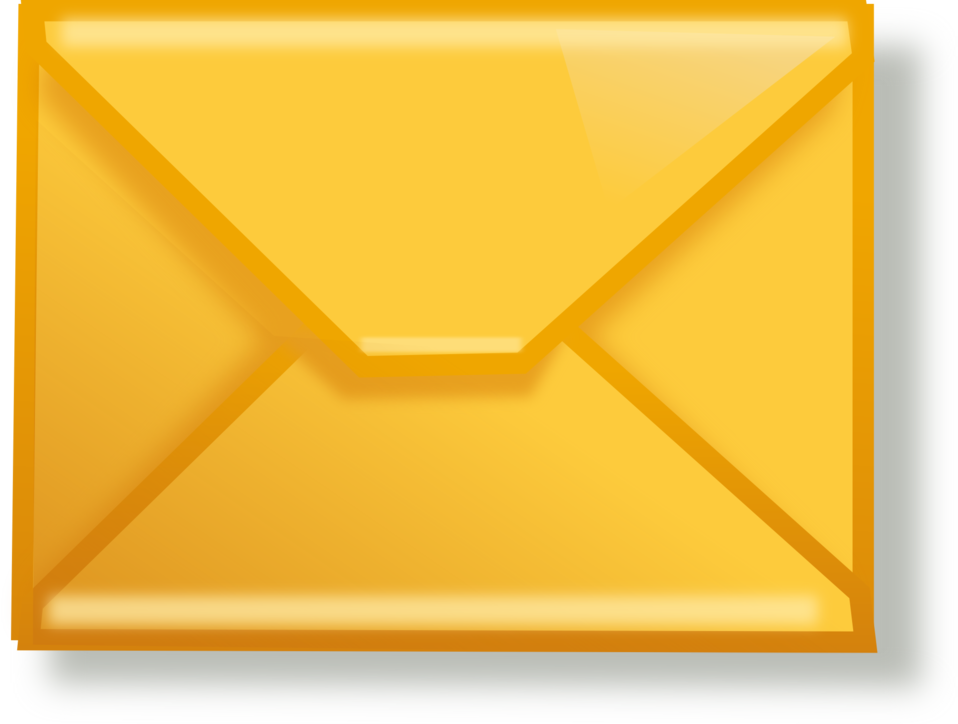 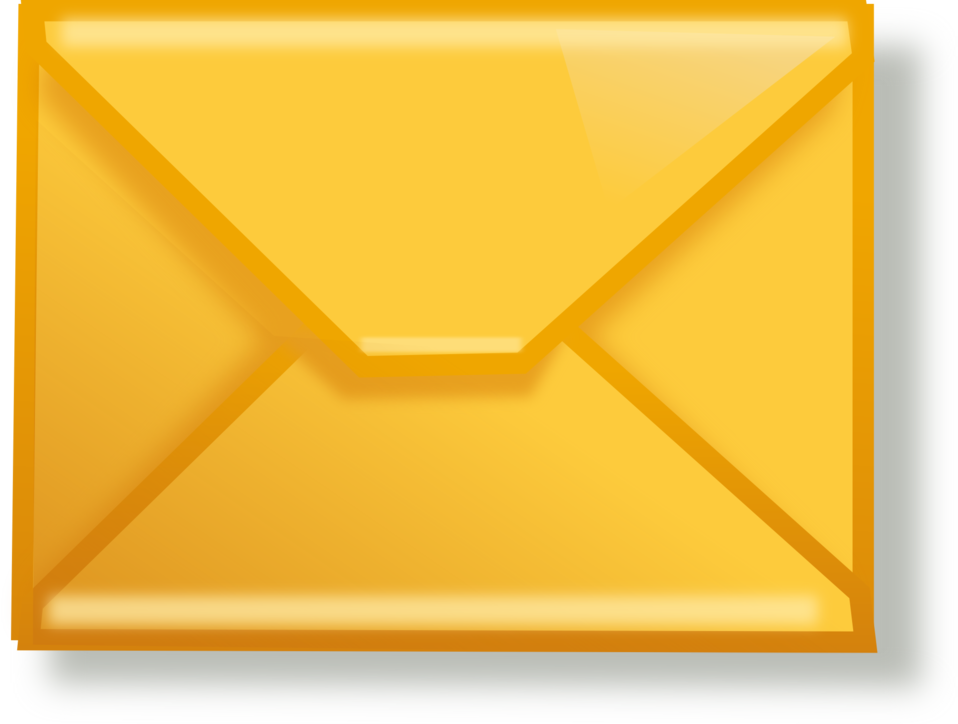 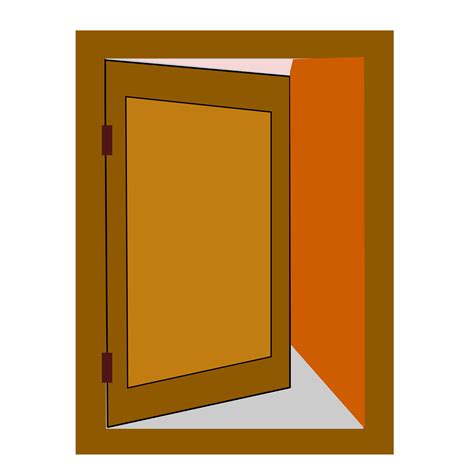 process
Review: Parallelism
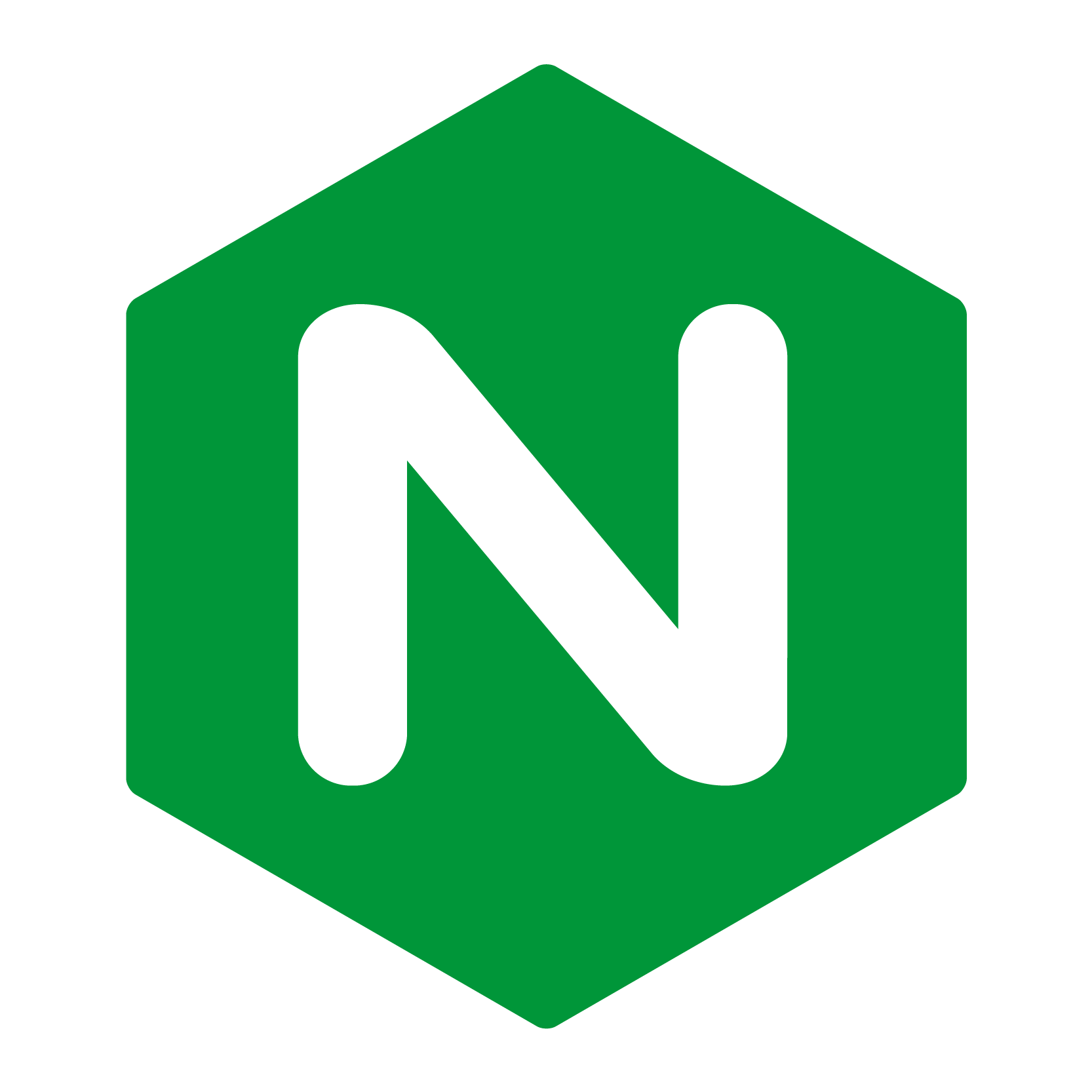 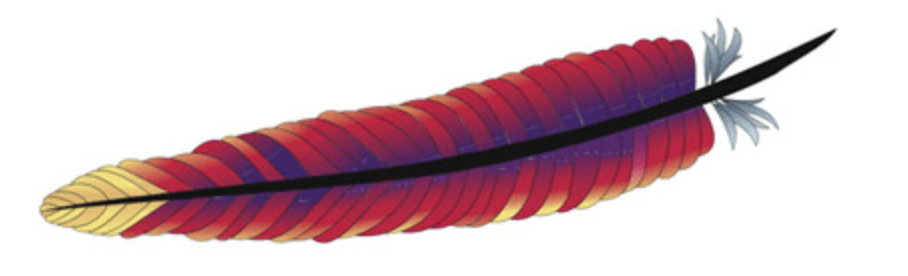 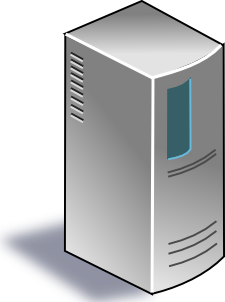 Process requests in parallel with other requests
One design: multiprocessing/multithreading (MP/MT)
bind(IPaddrB, portB)

listen()

accept()
fork()
recv()/send()/..
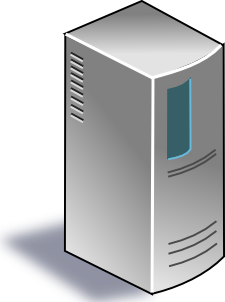 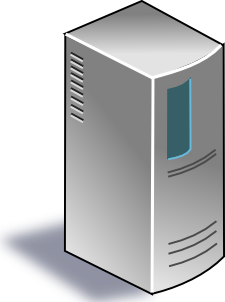 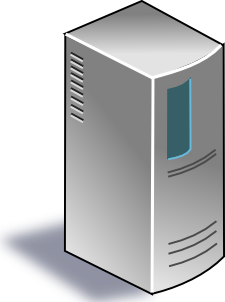 IPB + portB
accept()
socket
send()
recv()
listen()
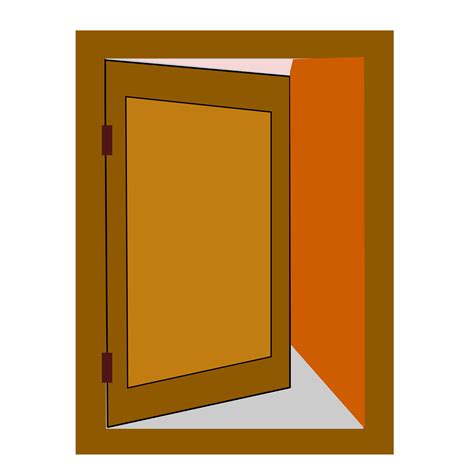 listen()
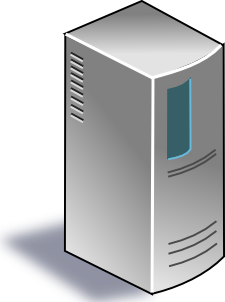 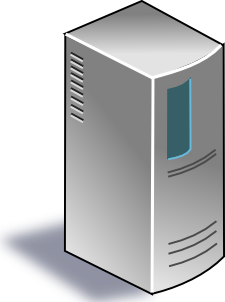 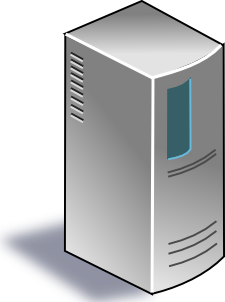 accept()
send()
recv()
send()
recv()
listen()
more
Great to avoid blocking (disk I/O, fastCGI, …)
Overhead grows with # connections
longer lived
process
State of the art designs combine parallelism (multiprocess/thread) with concurrency (event-driven)
Concurrency
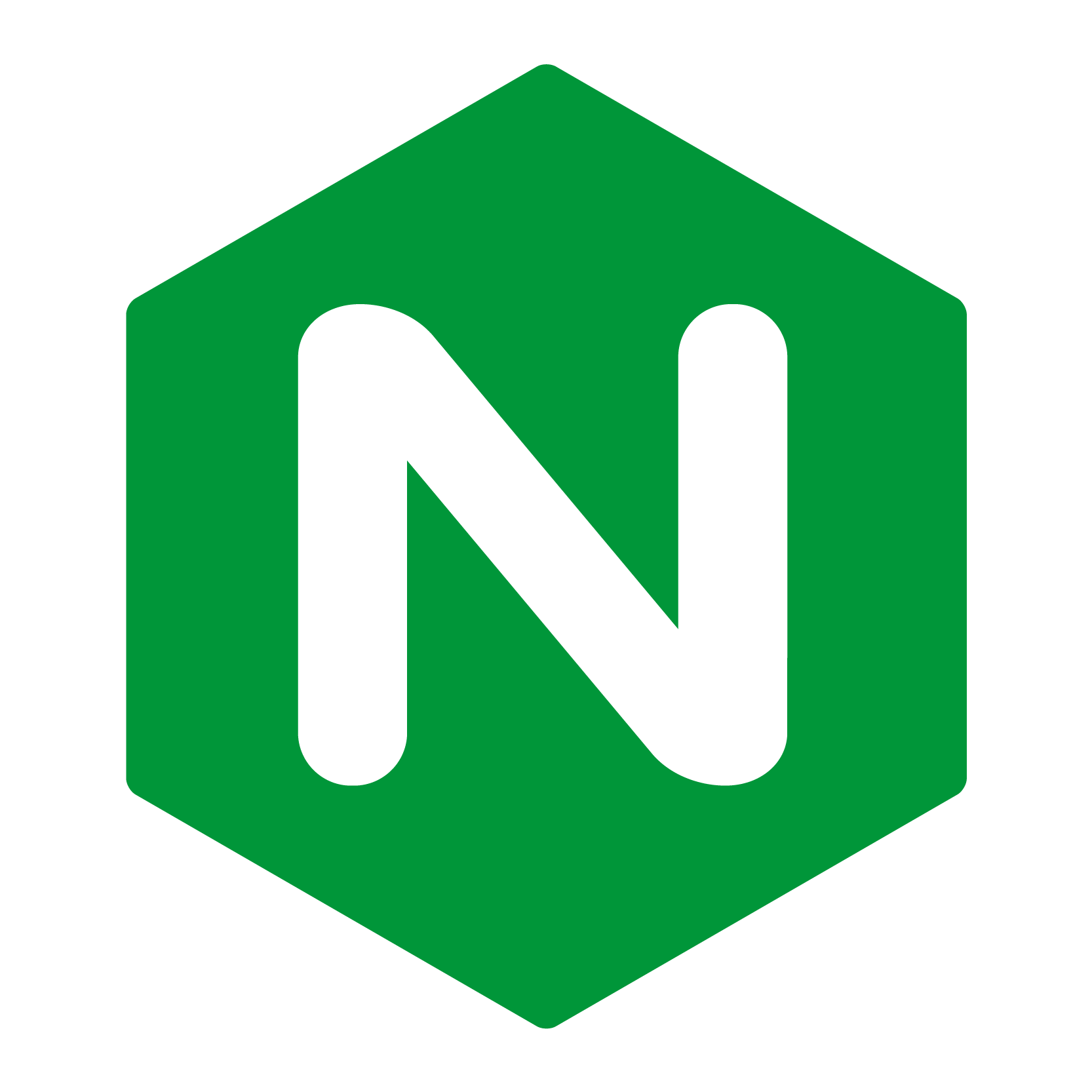 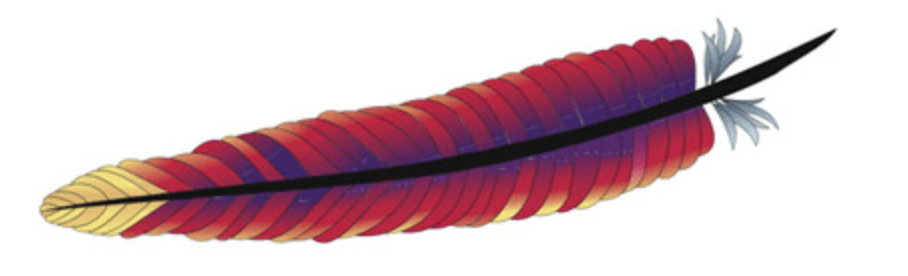 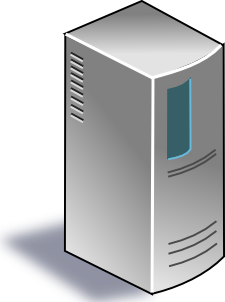 Process other requests while waiting for one to finish
A different design: single process event driven (SPED)
A queue of events
bind(IPaddrB, portB)

listen()

accept()

recv()/send()/..
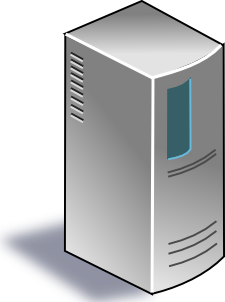 accept()
IPB + portB
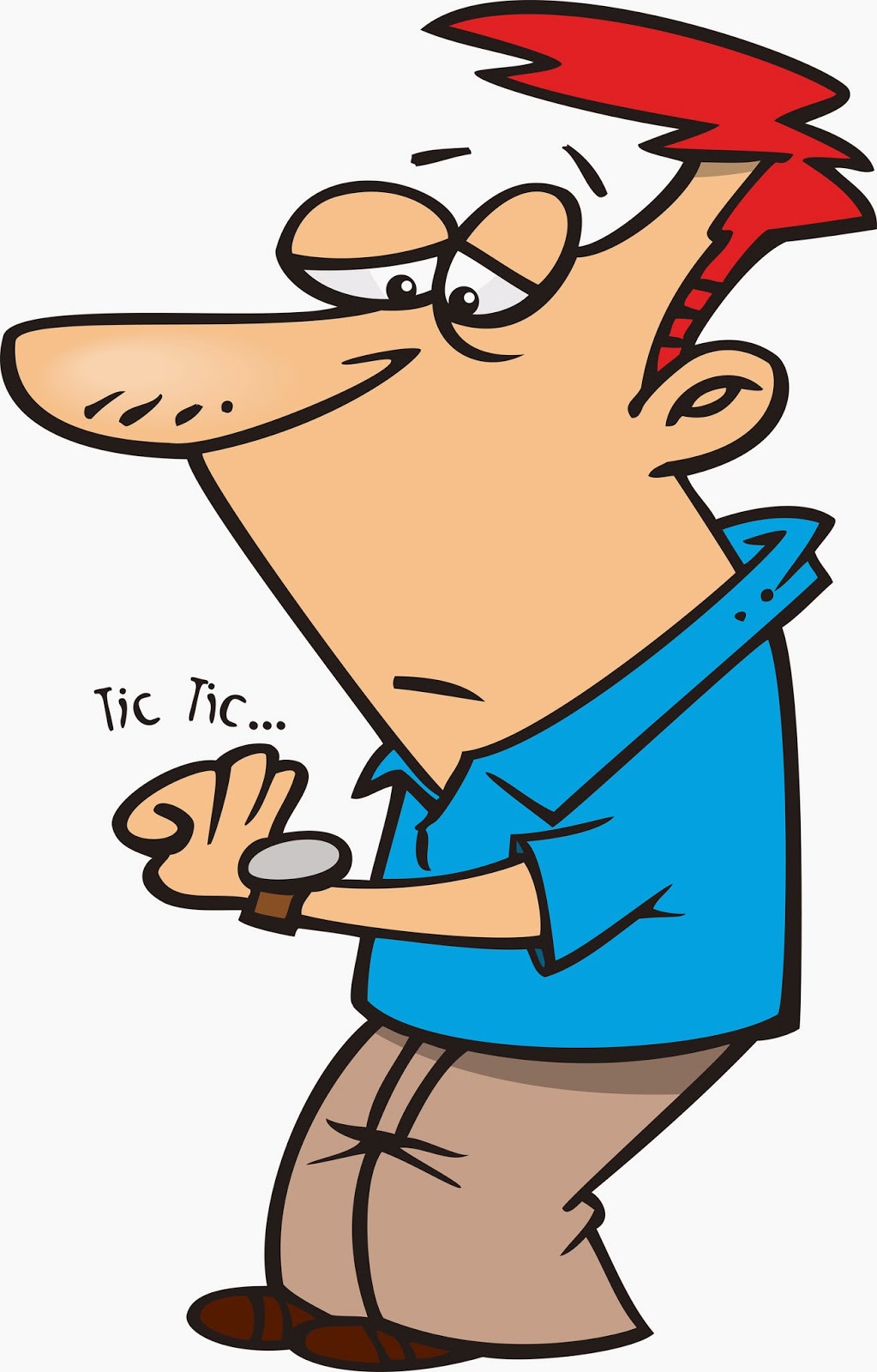 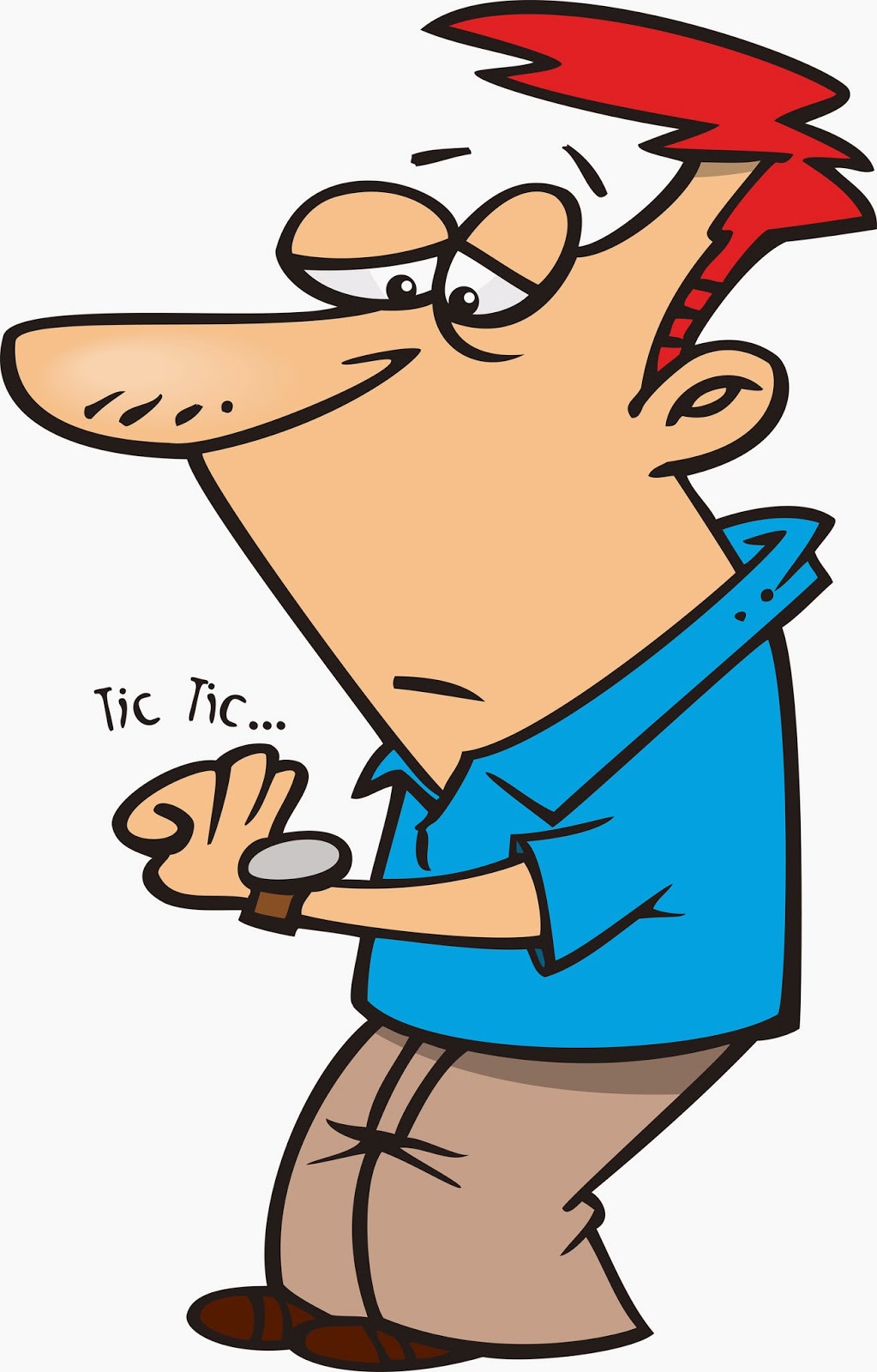 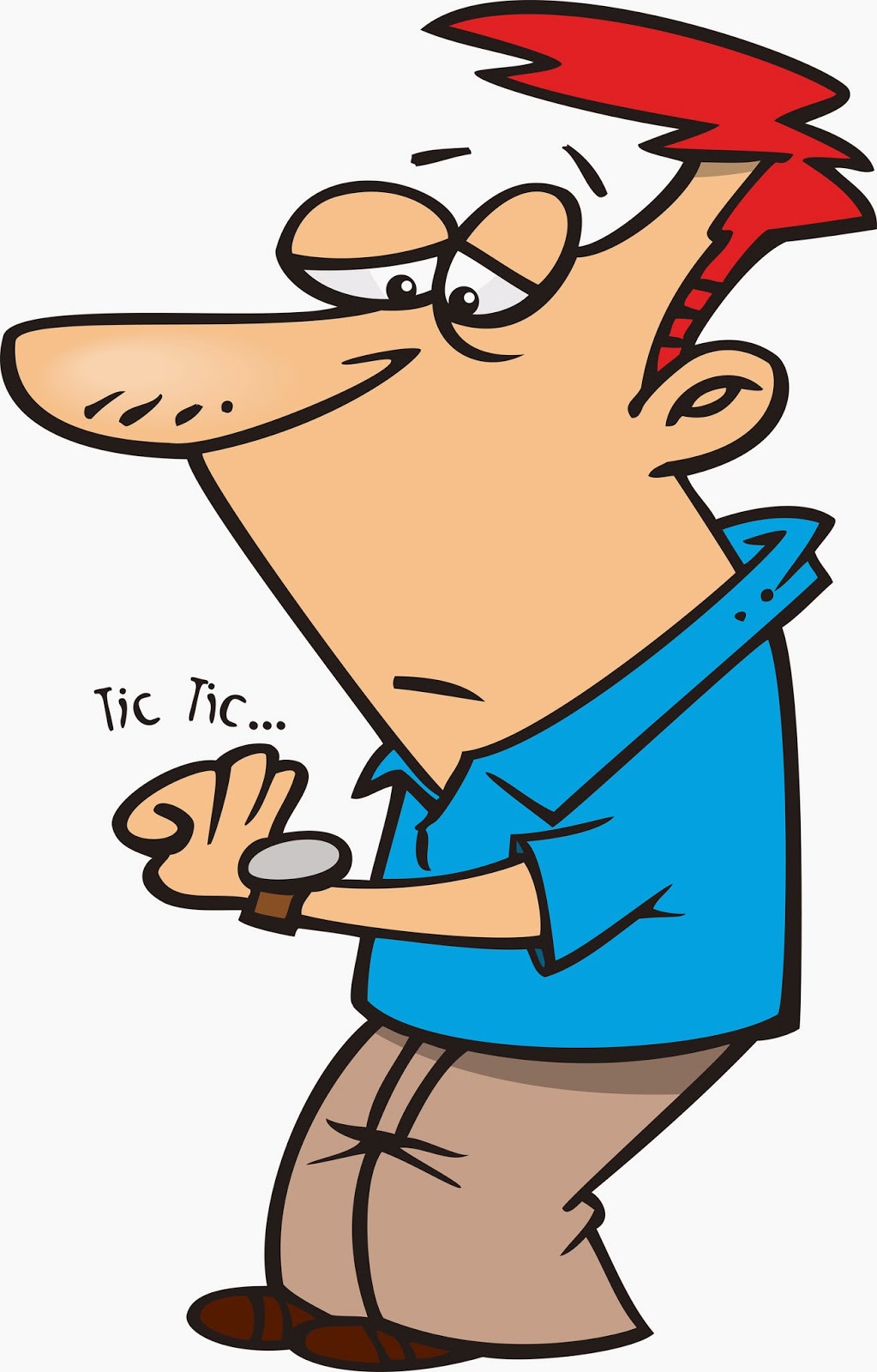 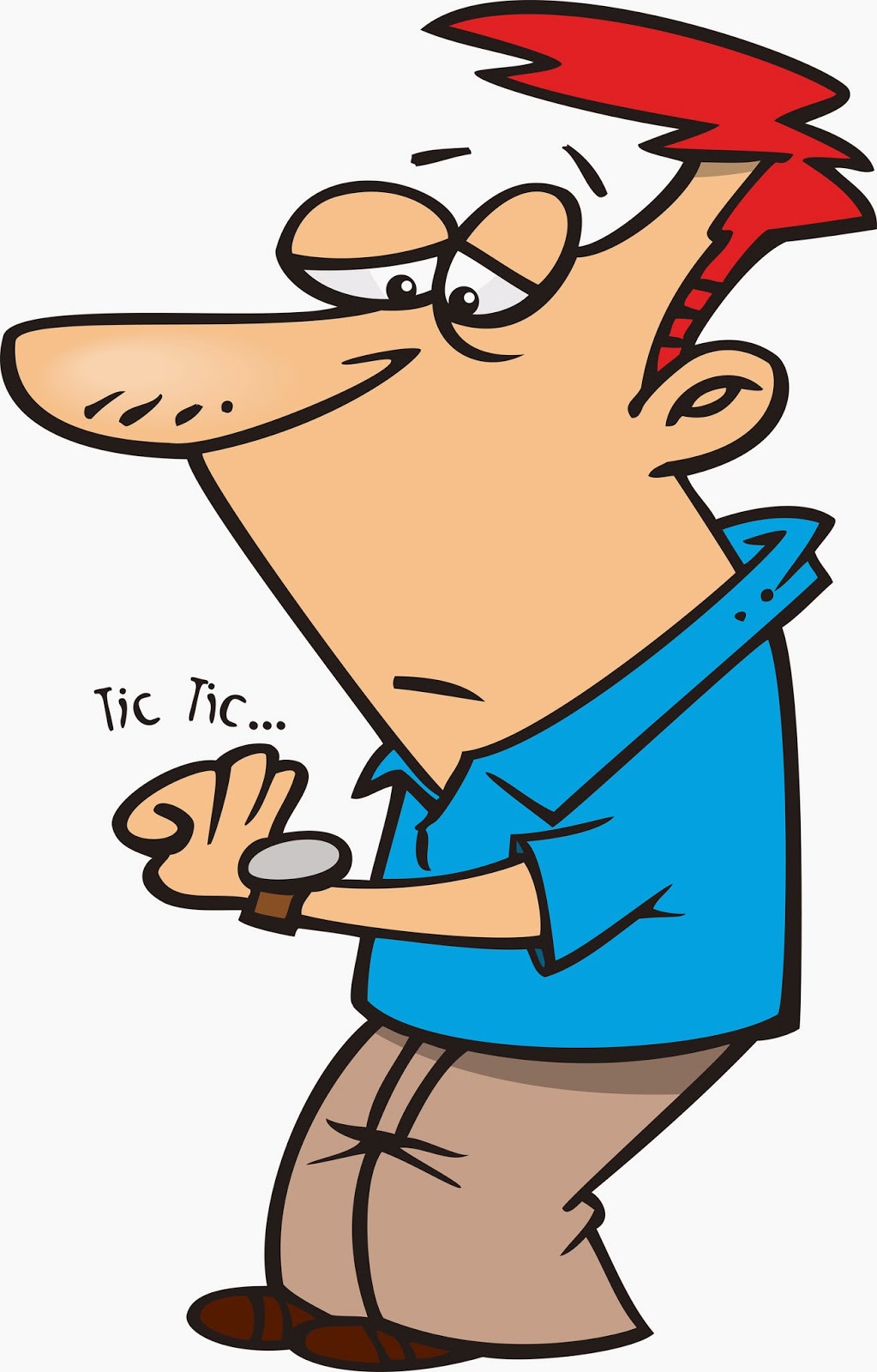 socket
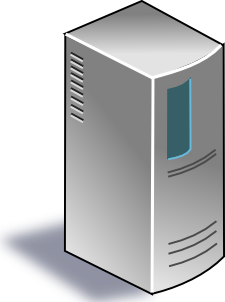 recv()
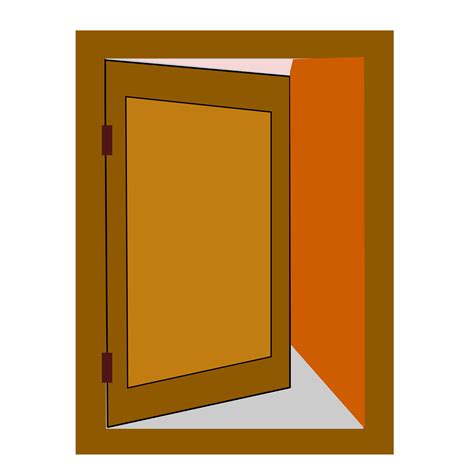 epoll, select, kqueue, io_uring
Lightweight
Can block if any of the requests block
(asynchronous IO support can be incomplete & complex)
Avoid overheads of multiple processes and threads
https://aosabook.org/en/v2/nginx.html
Using parallelism + concurrency
Asymmetric Multi-Process Event Driven (AMPED)
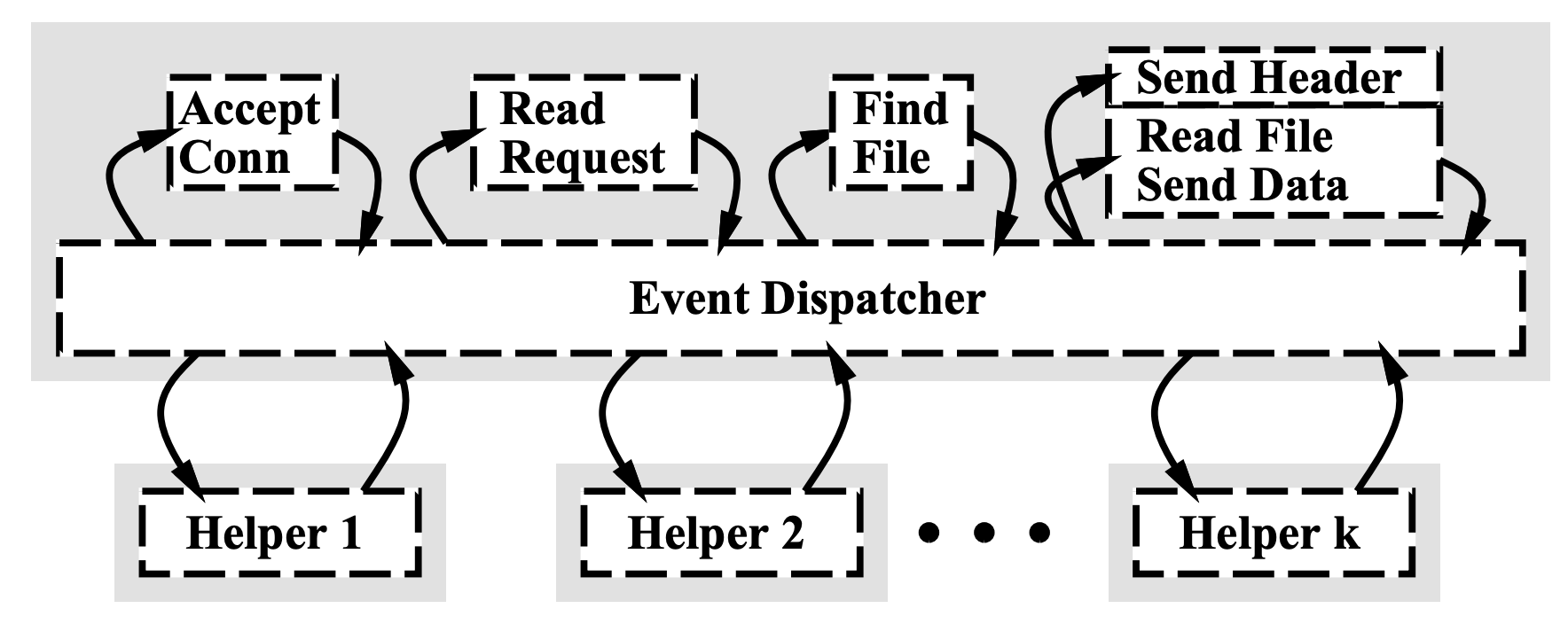 Event-driven main process
Blocking operations
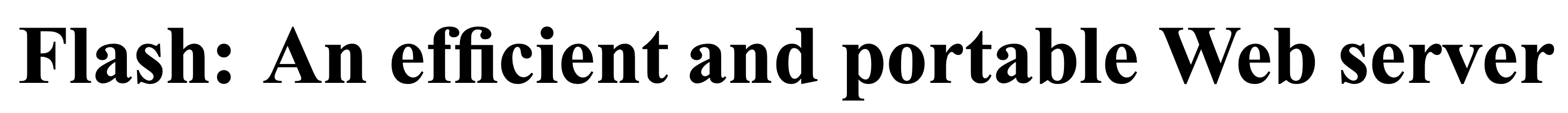 Next: Application architecture
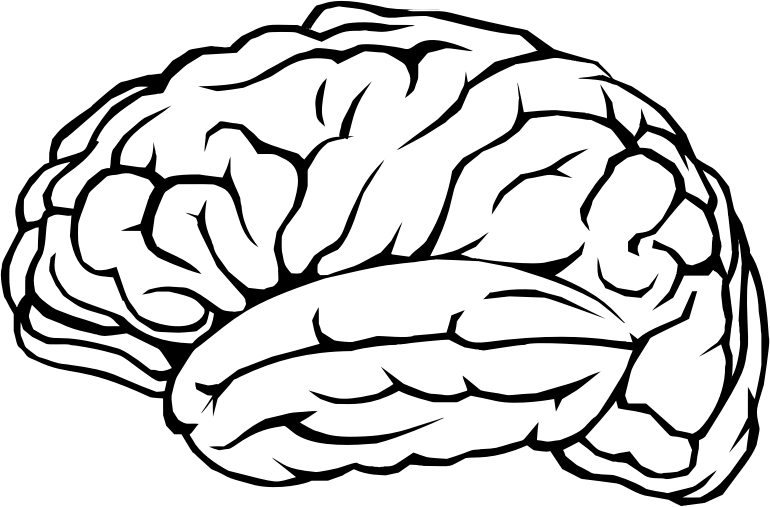 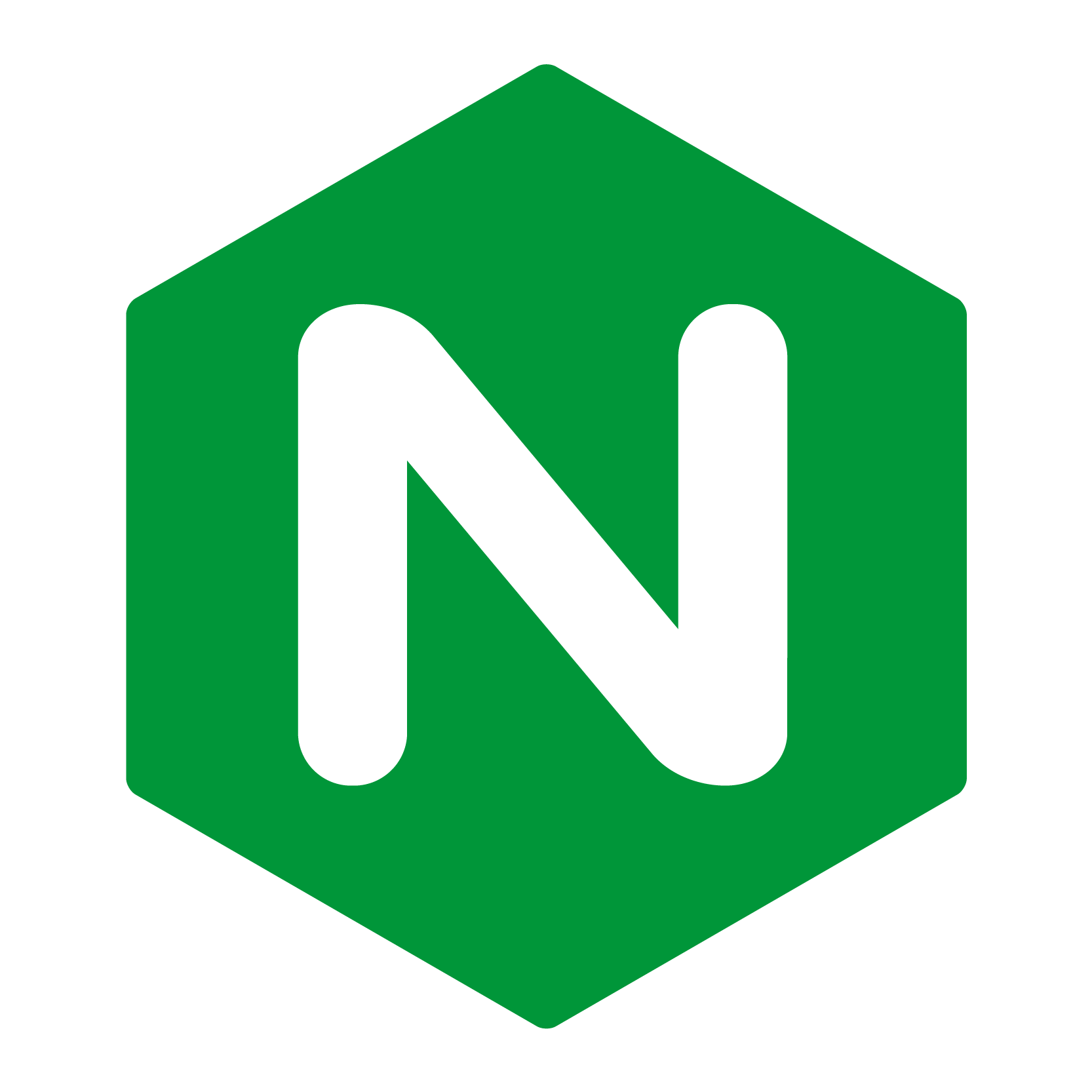 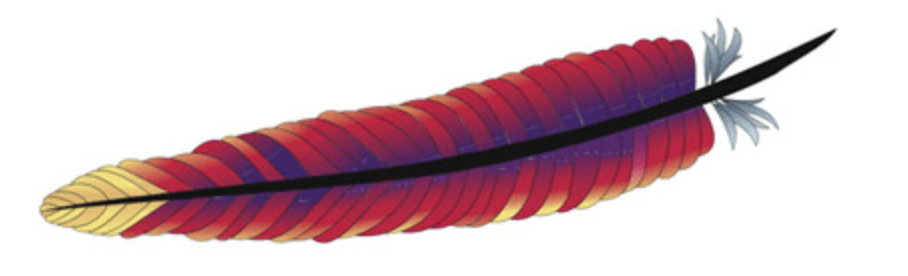 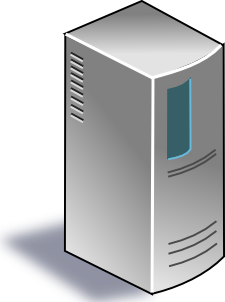 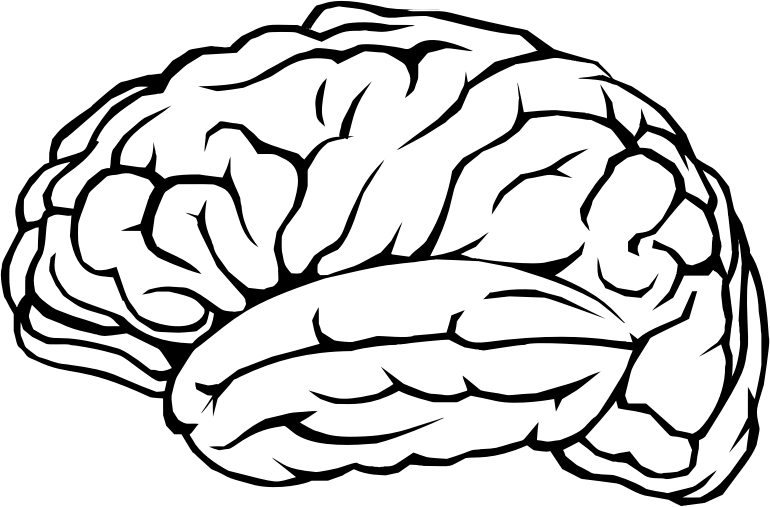 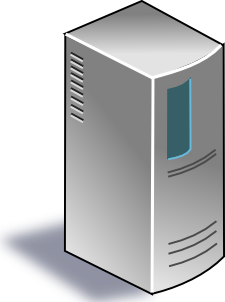 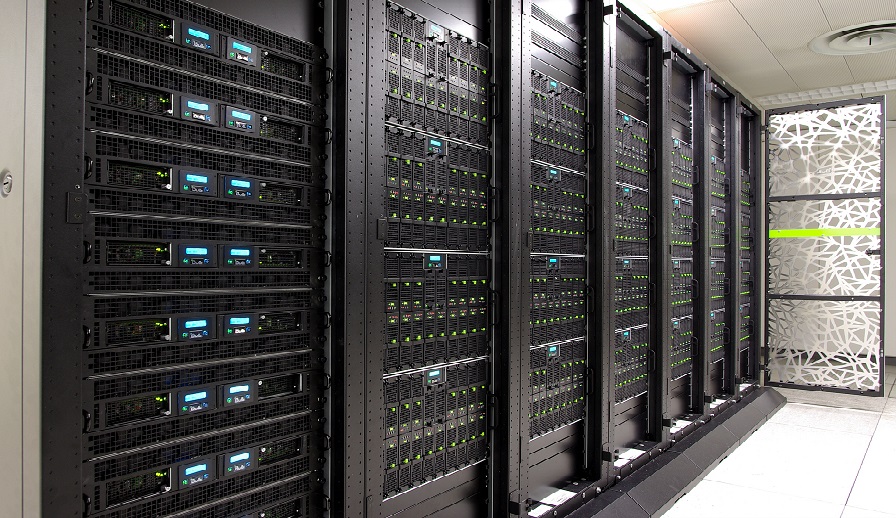 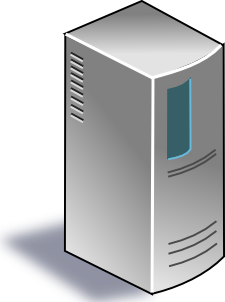 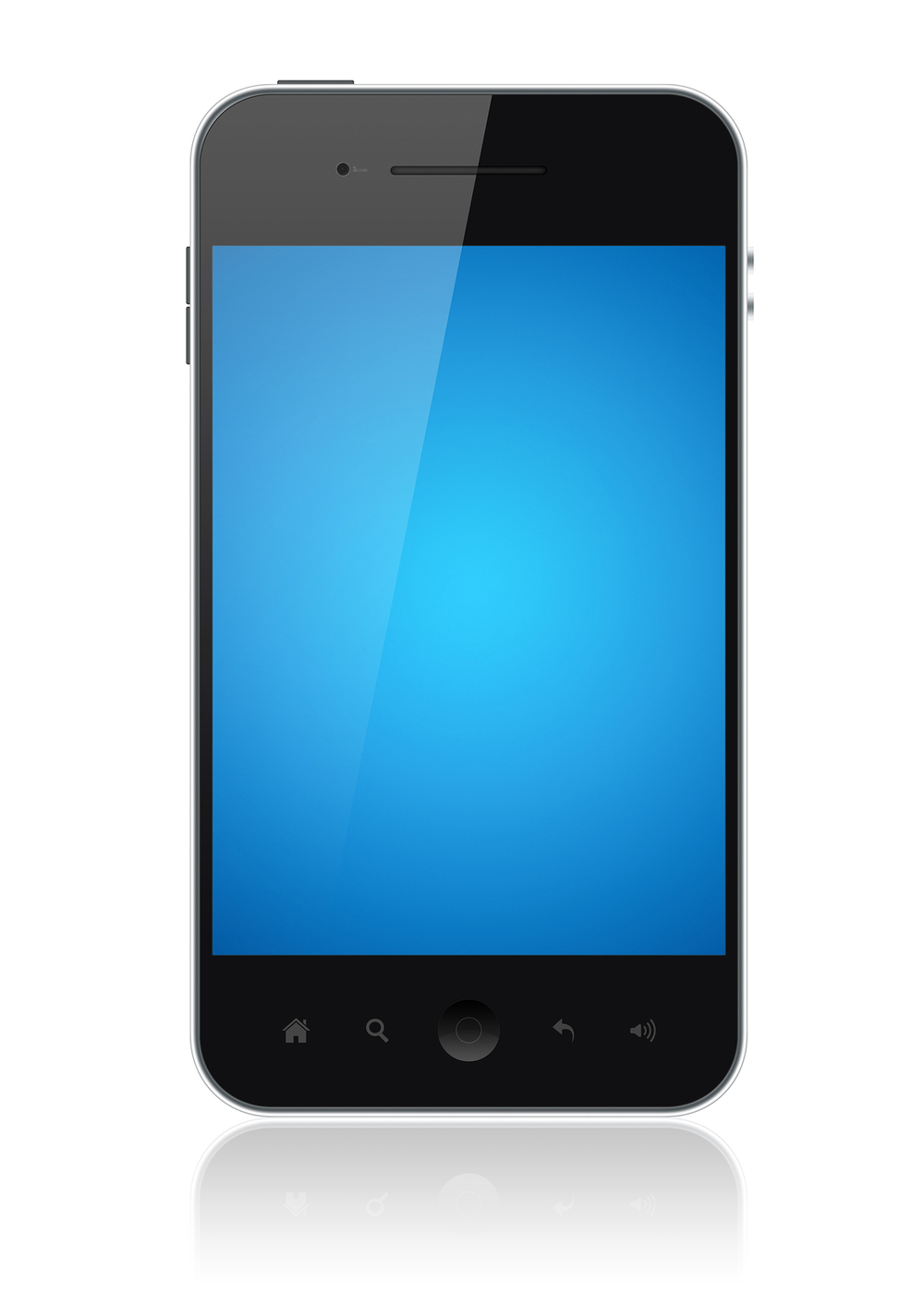 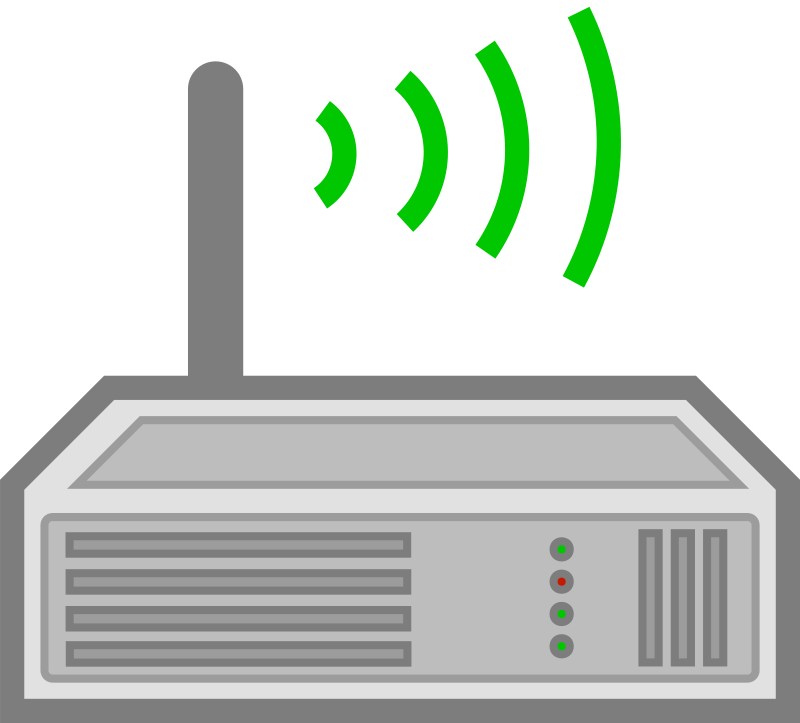 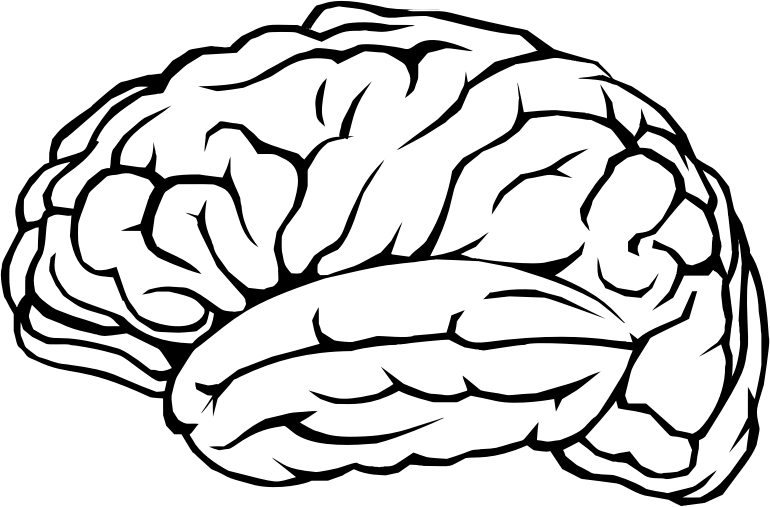 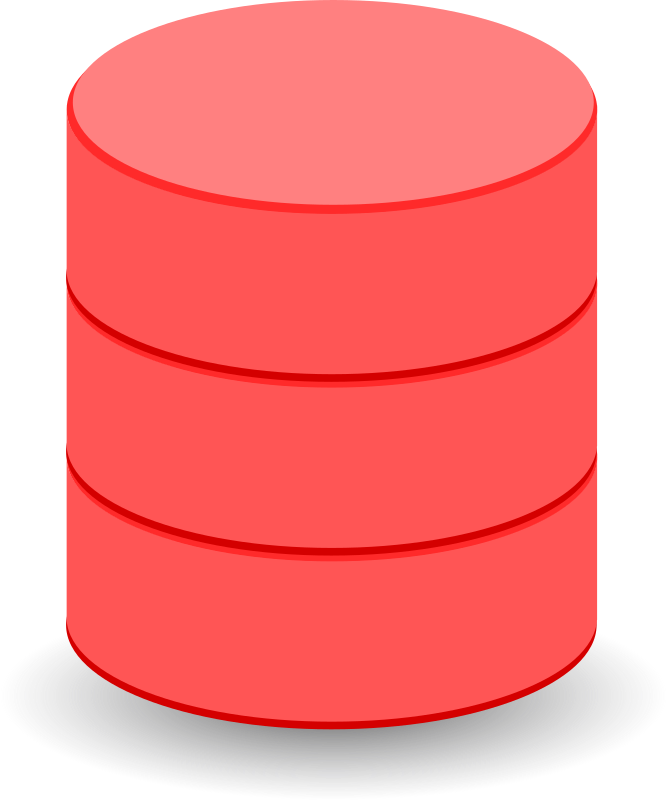 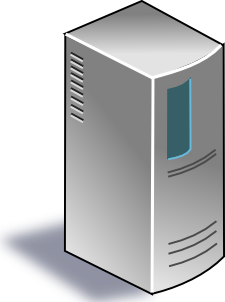 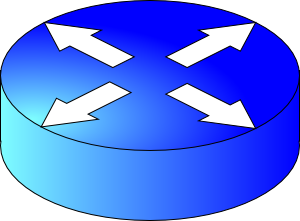 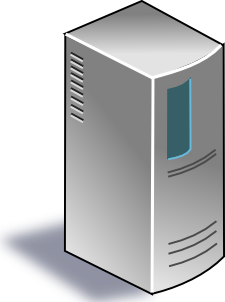 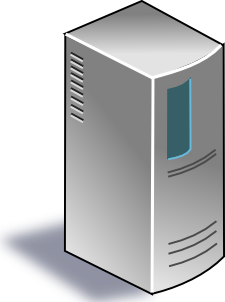 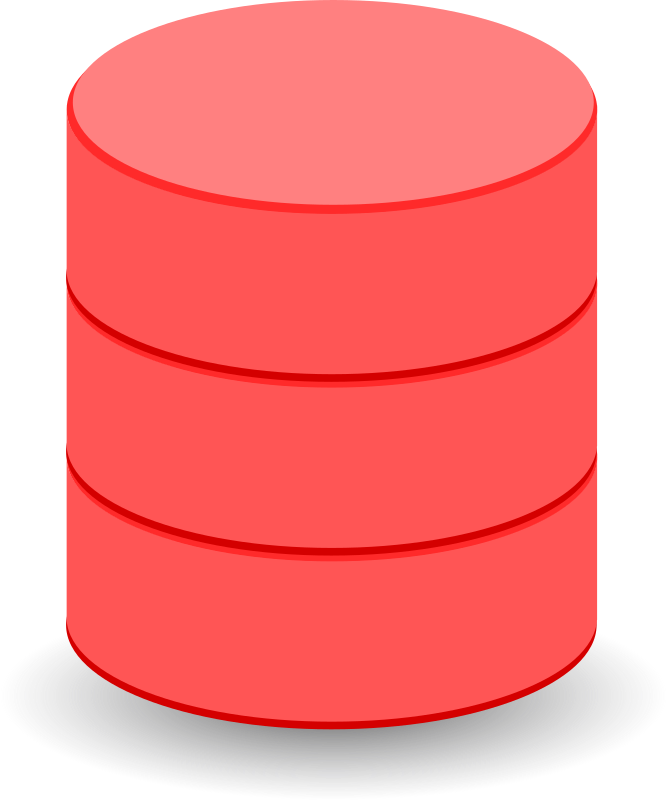 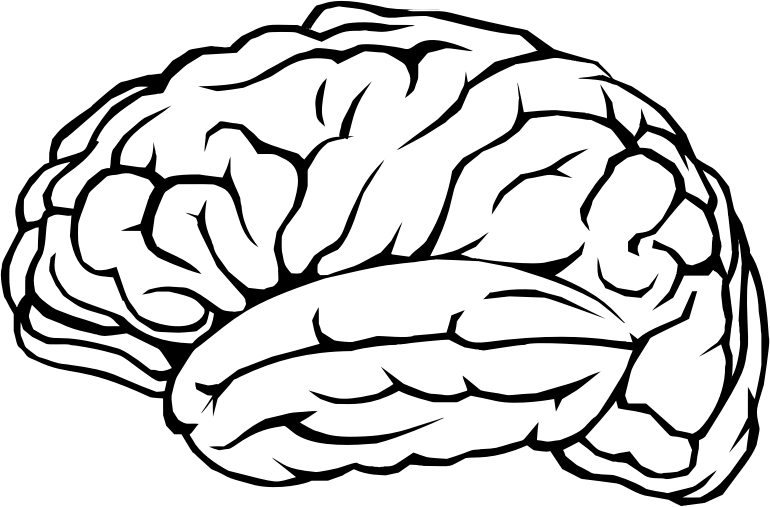 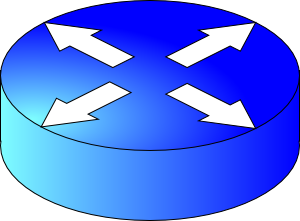 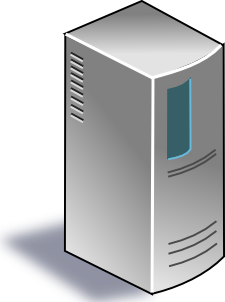 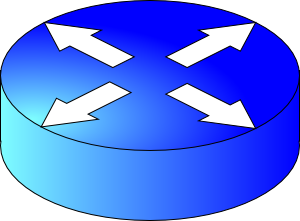 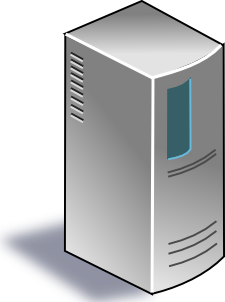 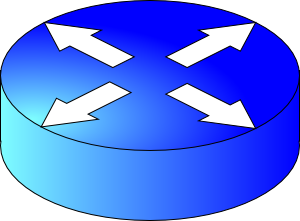 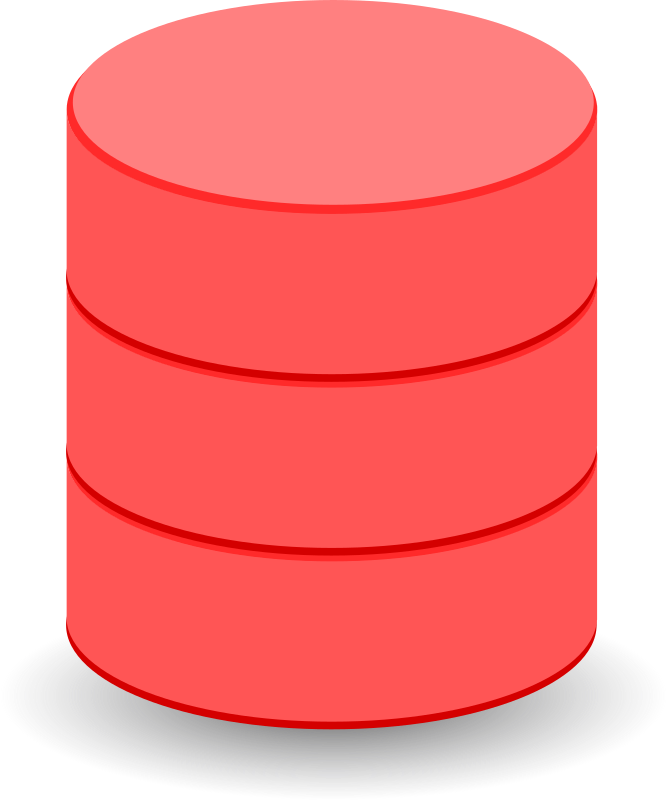 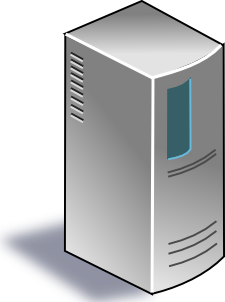 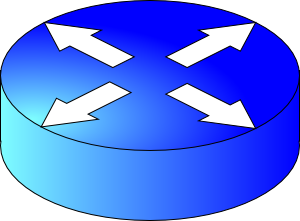 Partition-Aggregate
Microservices
Web servers
Map-Reduce
Communication
Microservice Architectural Pattern
Monoliths
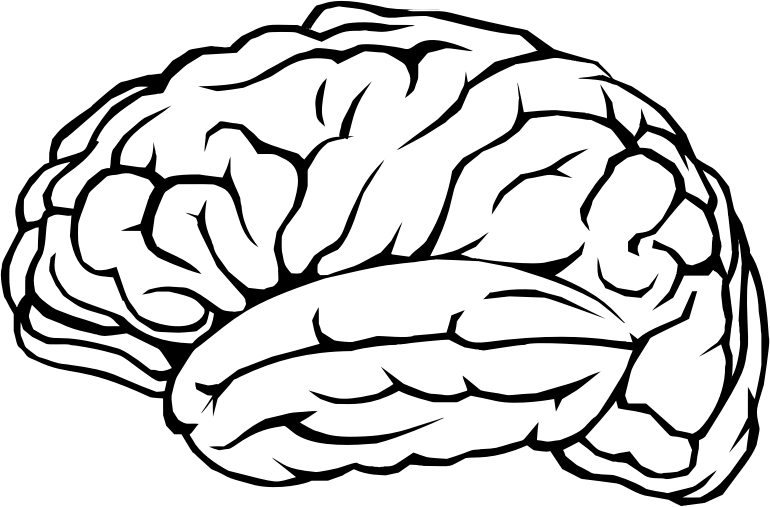 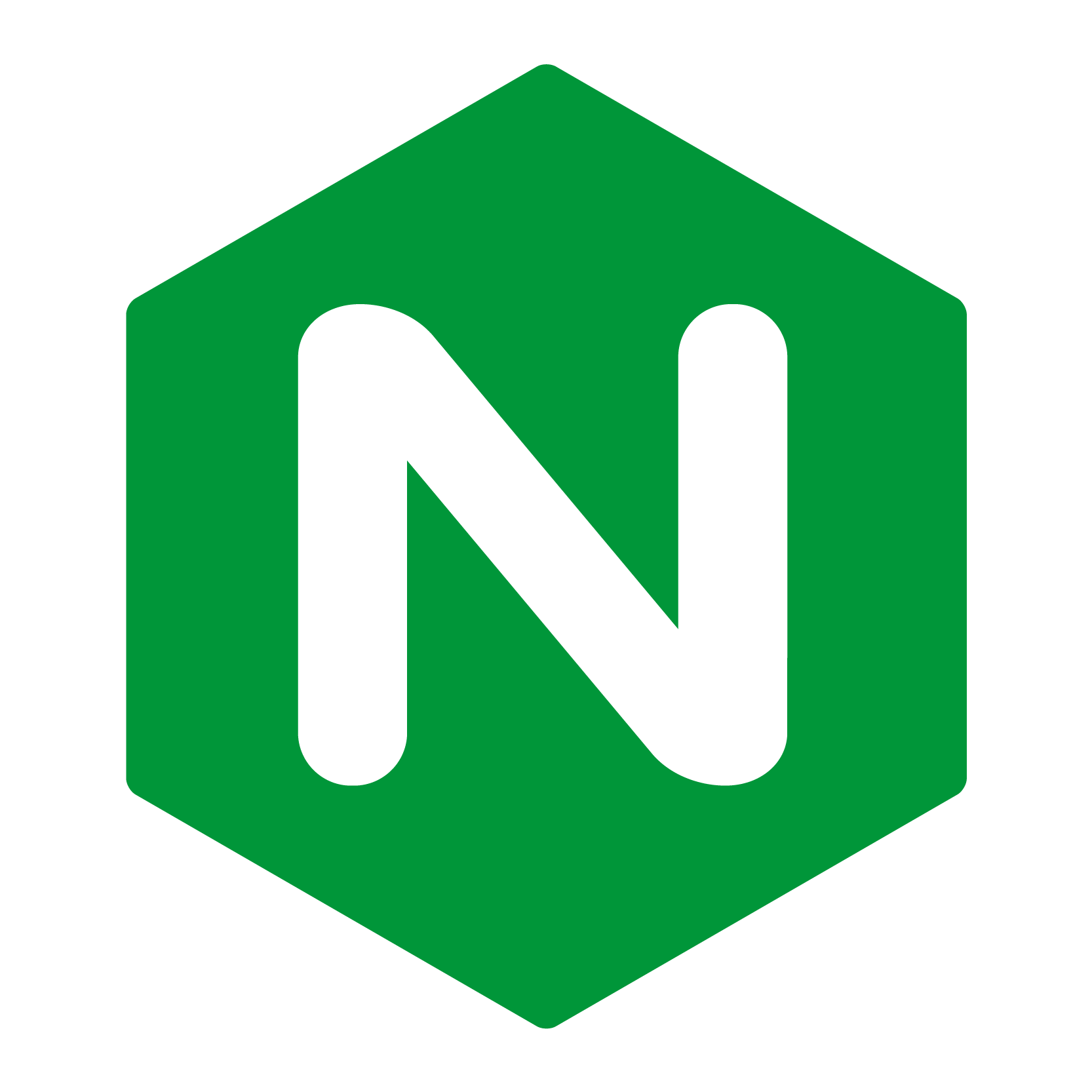 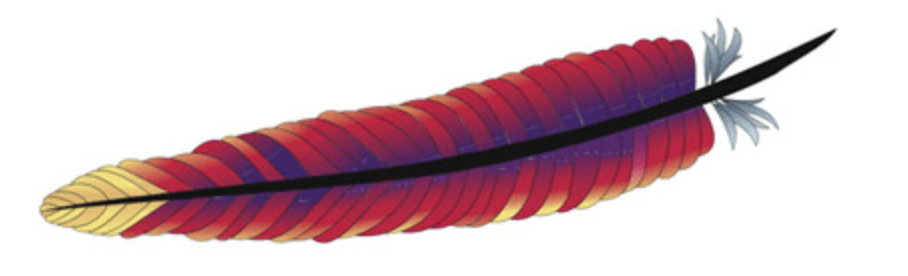 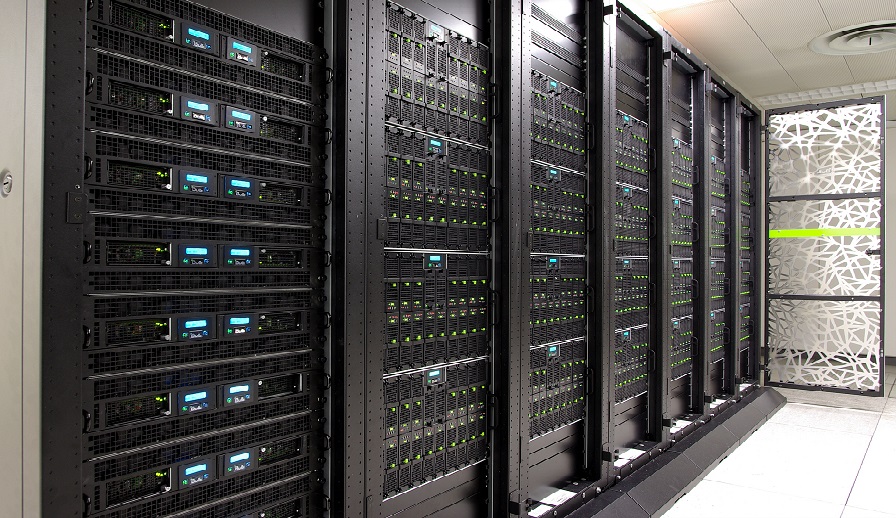 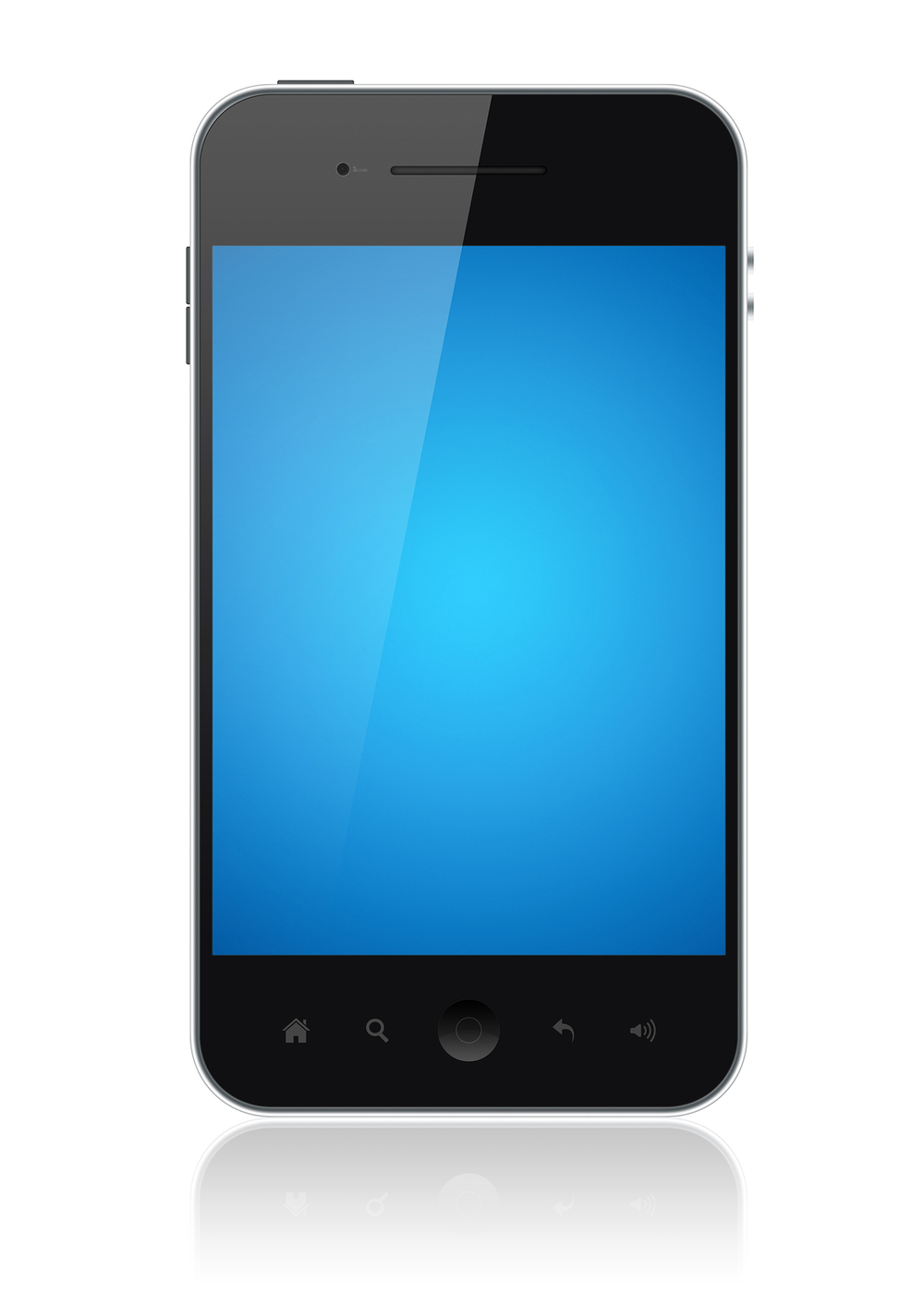 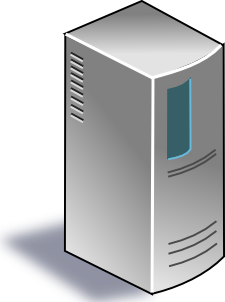 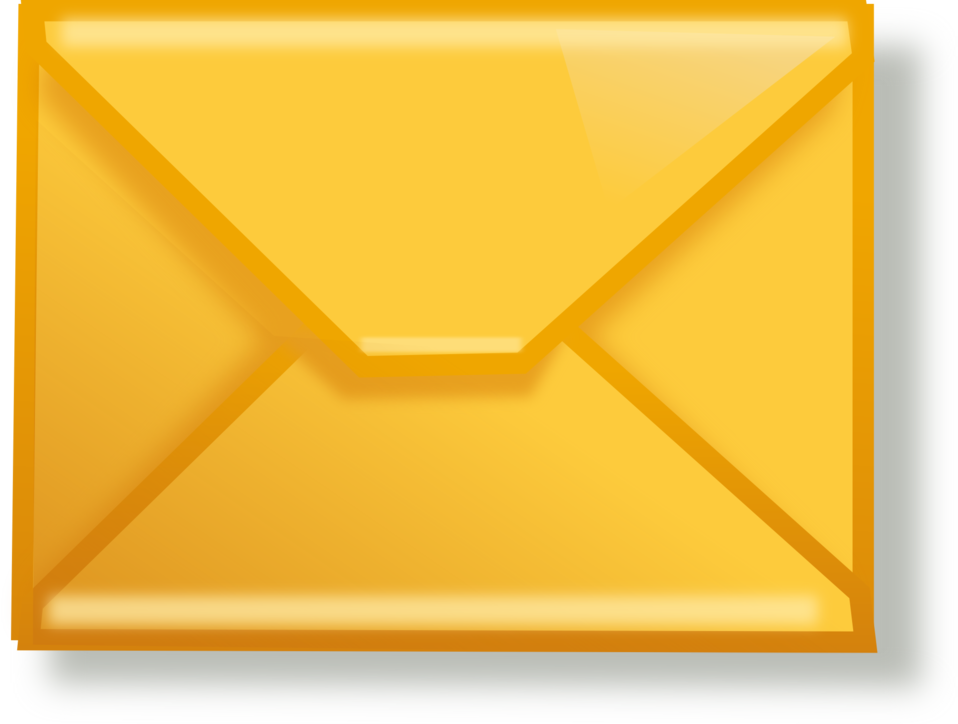 HTTP
server
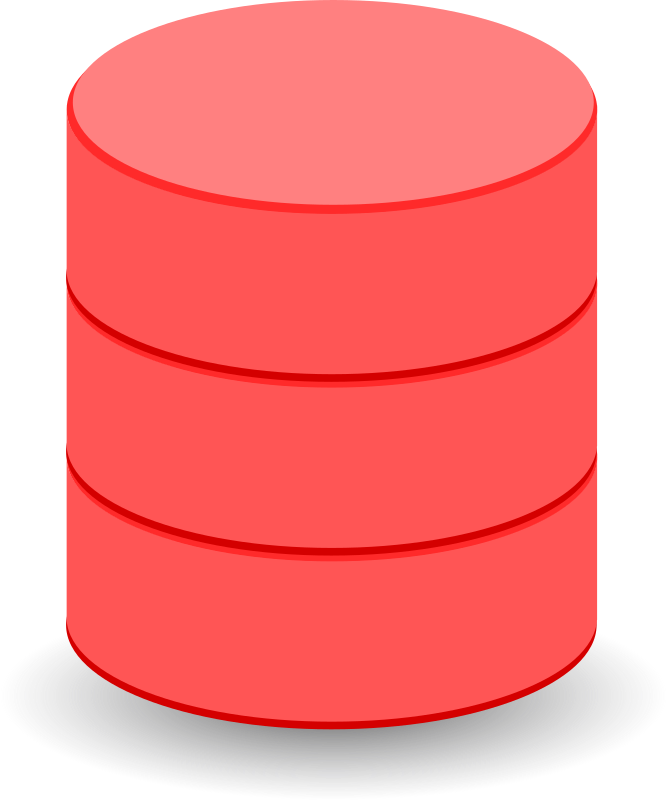 Language frameworks
CGI
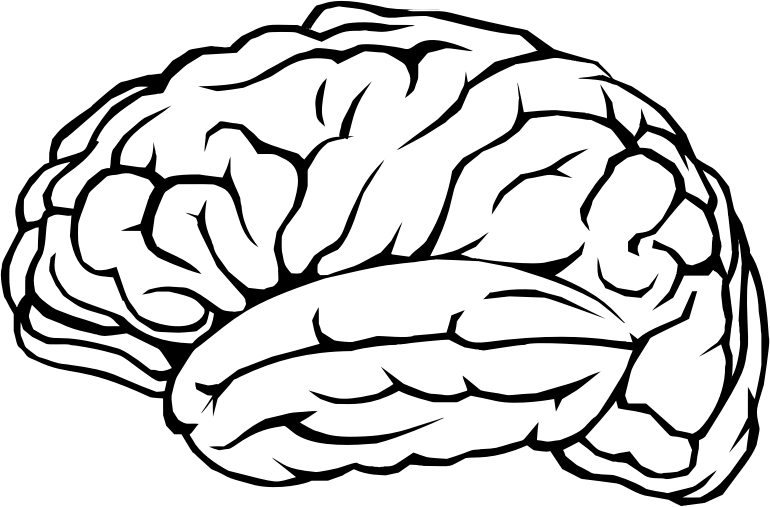 App
Changes coupled
Challenges
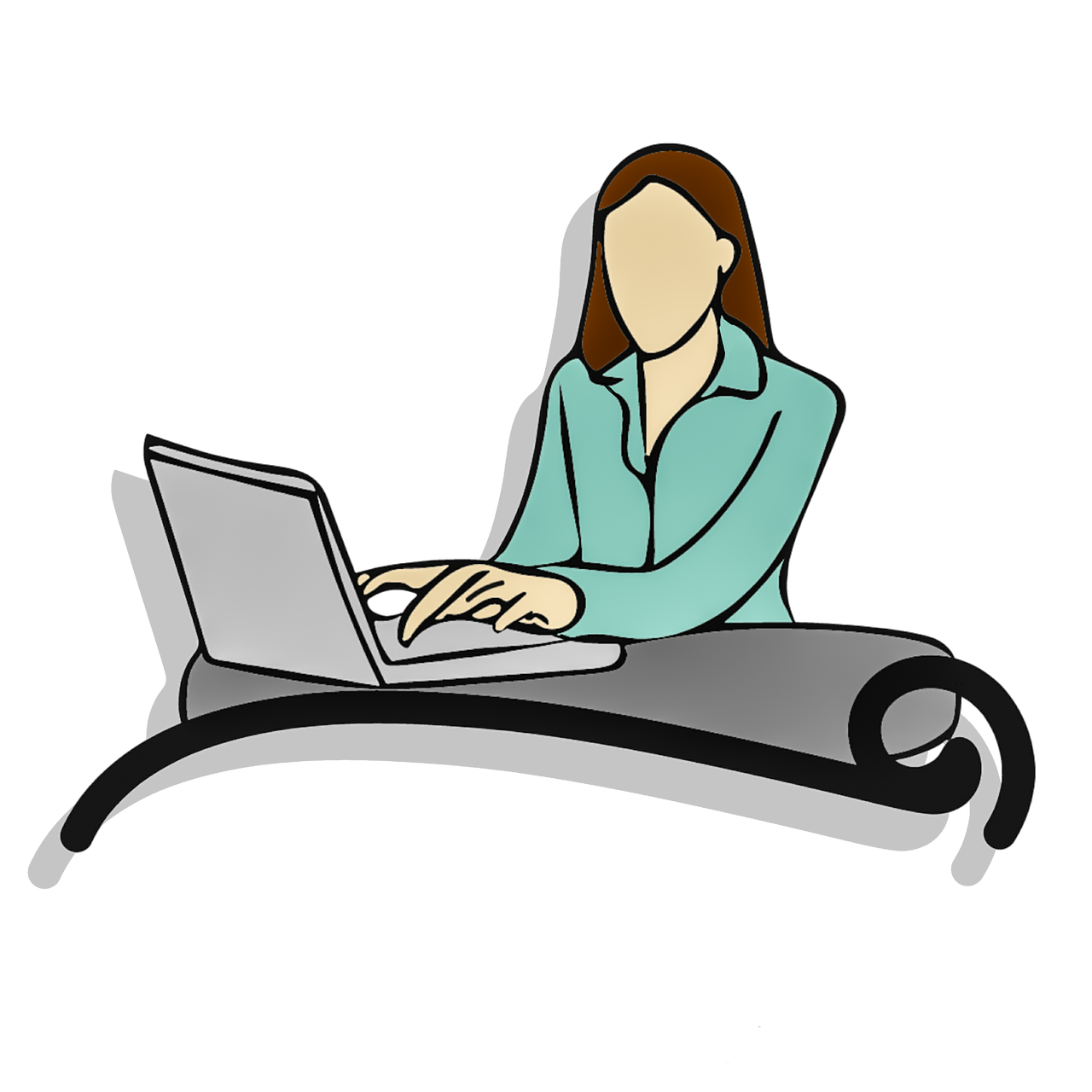 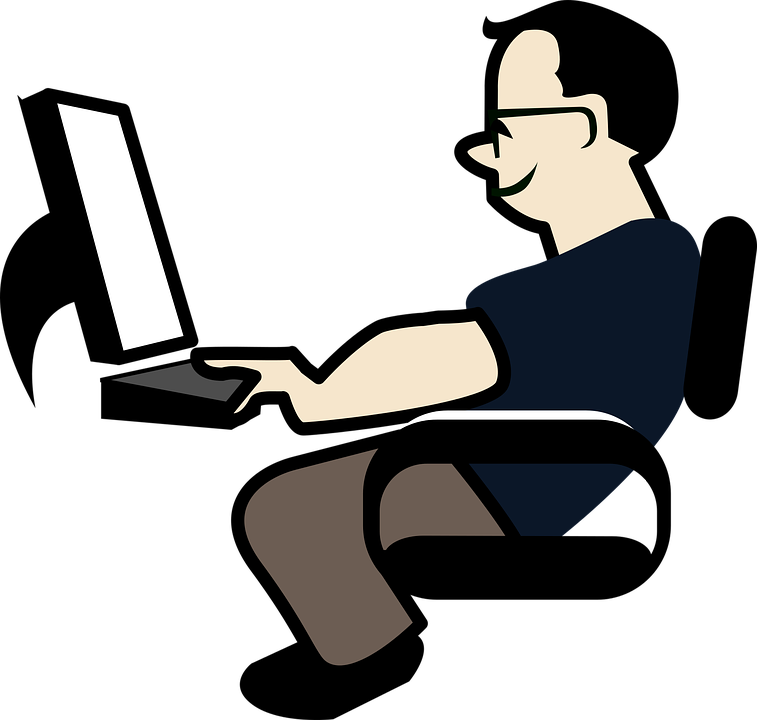 Releases
Transient functions
Coordination across dev teams
Scaling
Troubleshooting
Microservices
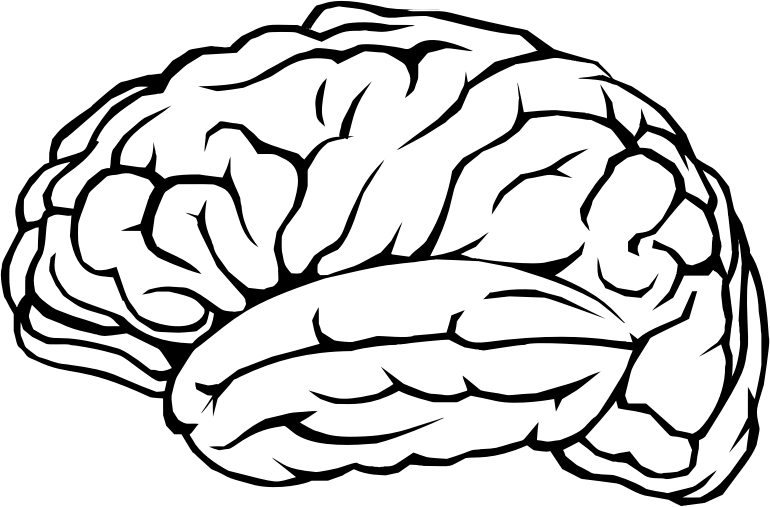 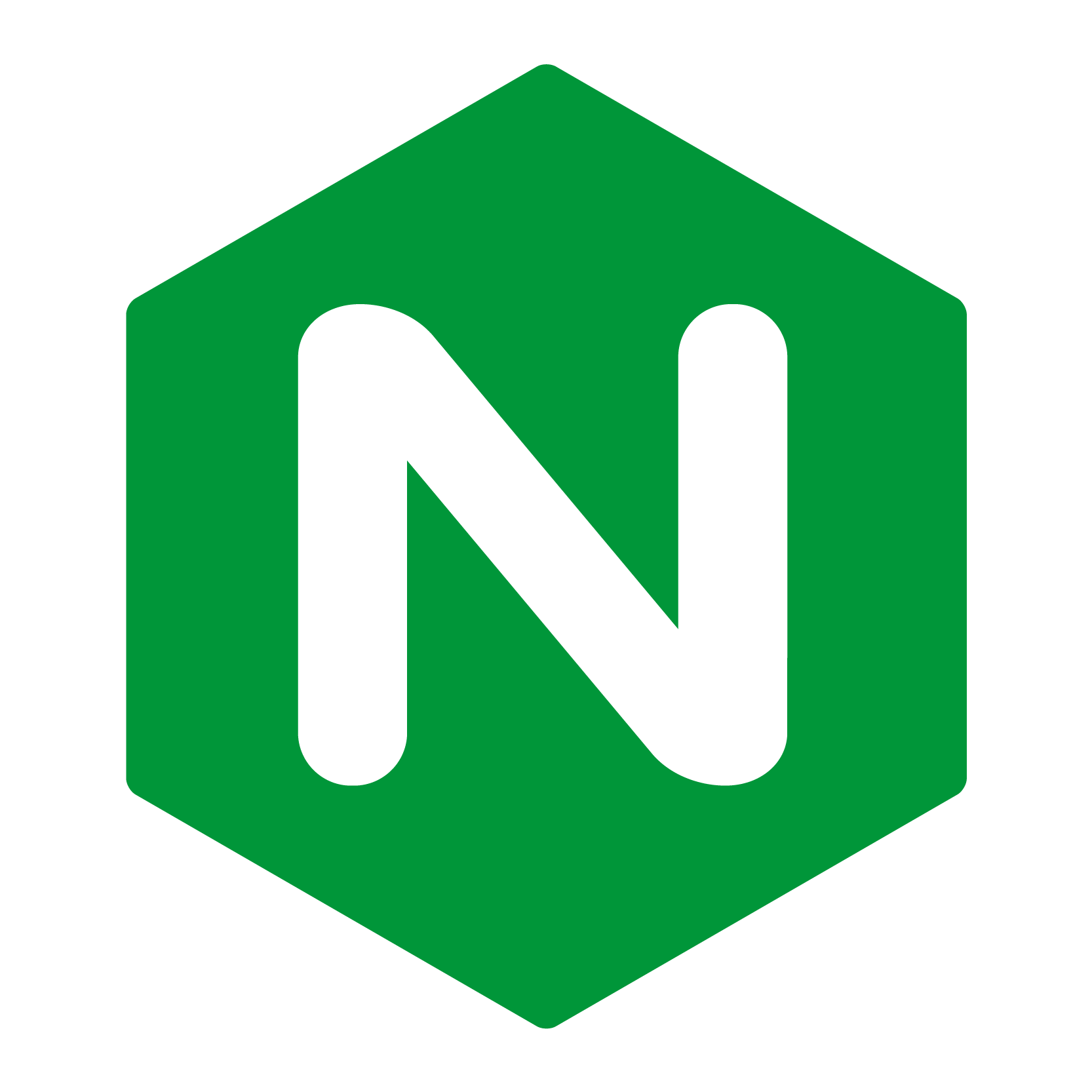 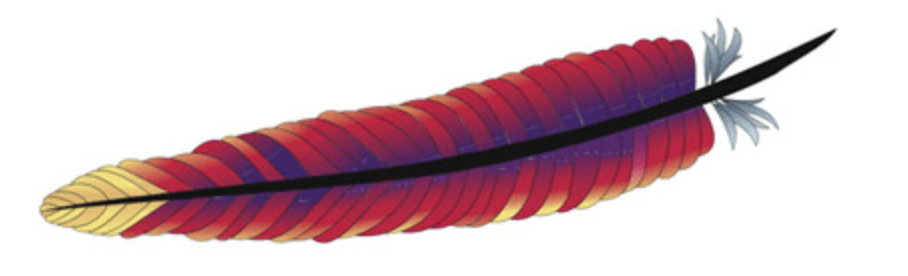 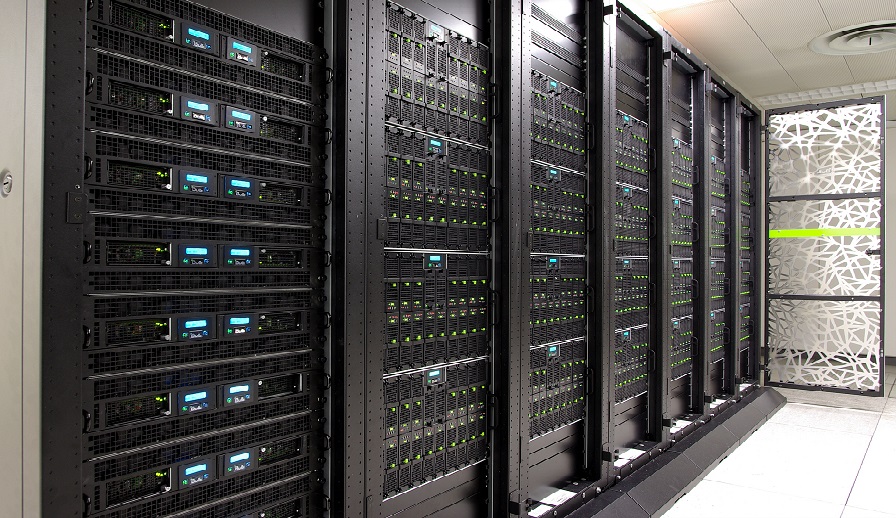 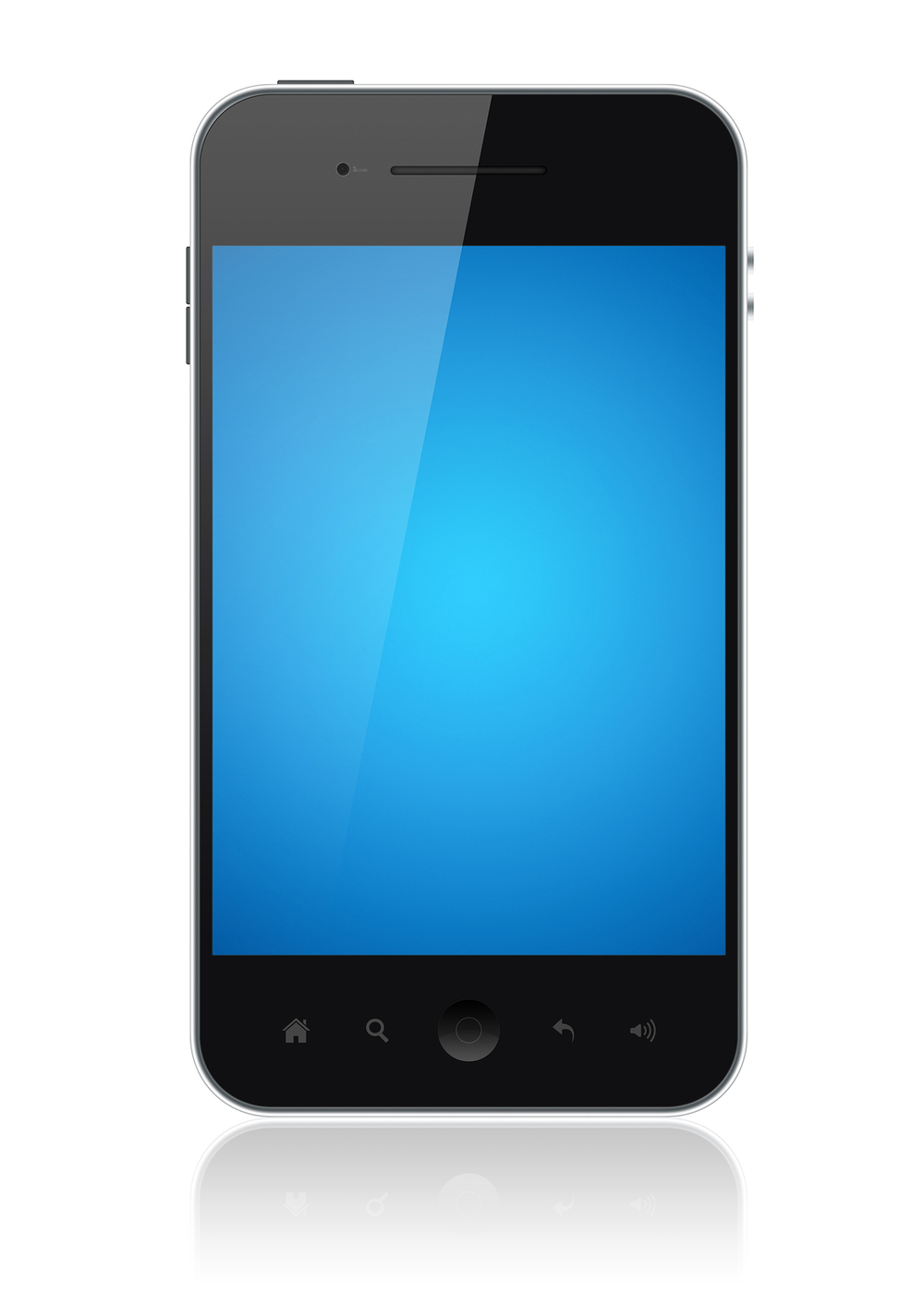 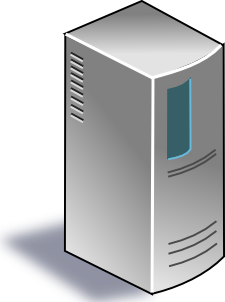 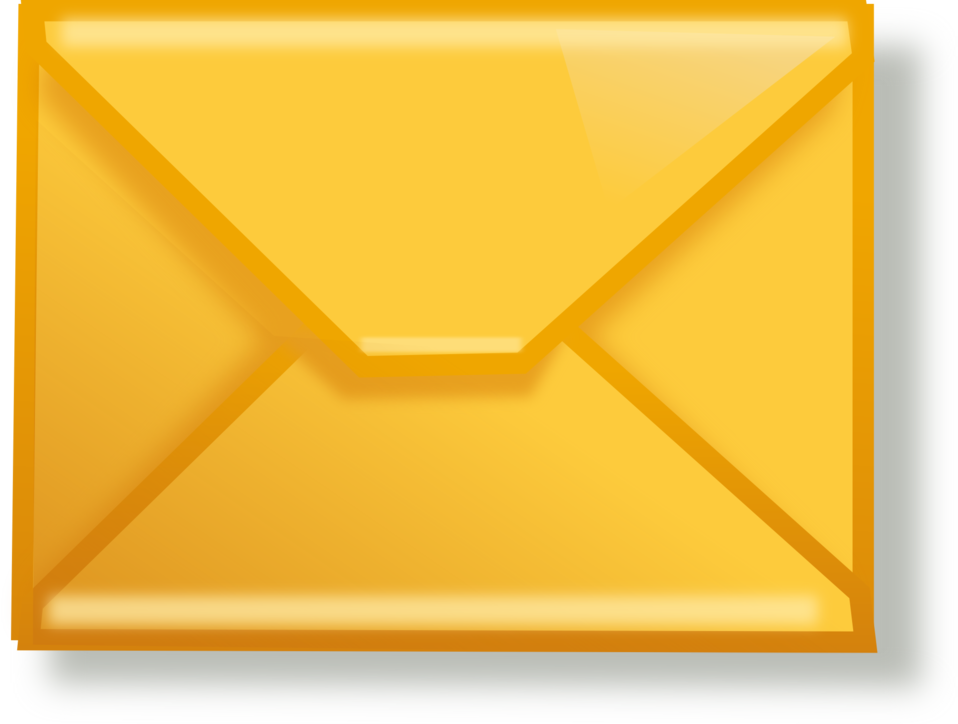 HTTP
server
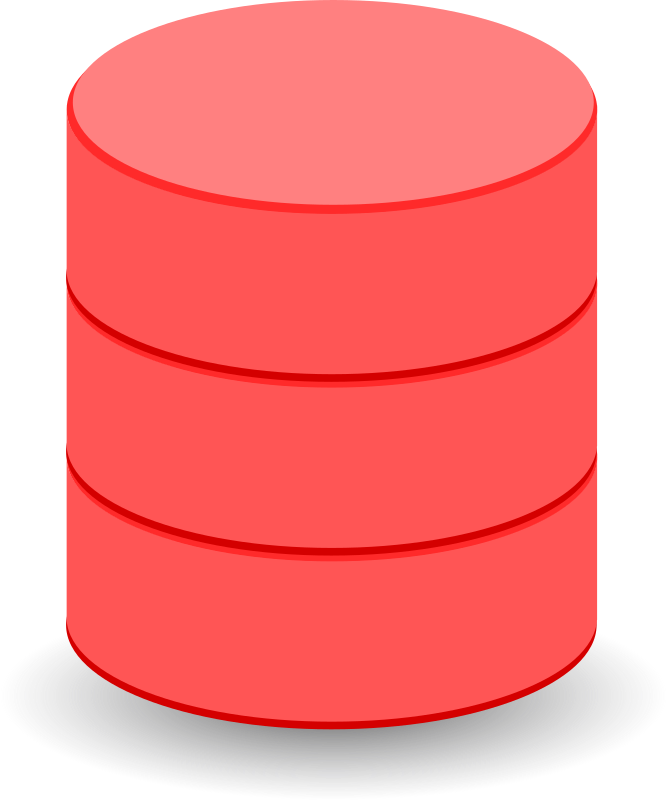 Explicit communication
App
Language of choice
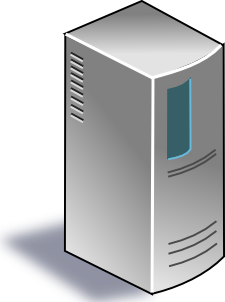 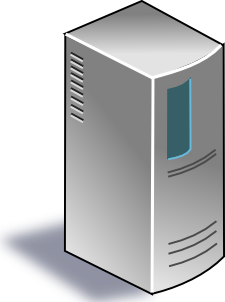 Distinct from a software library:
Out of process.
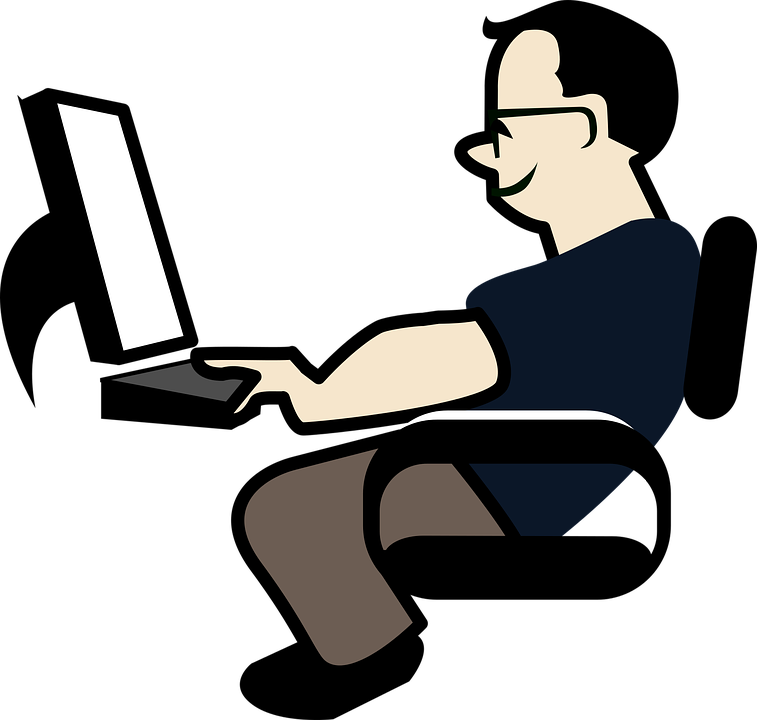 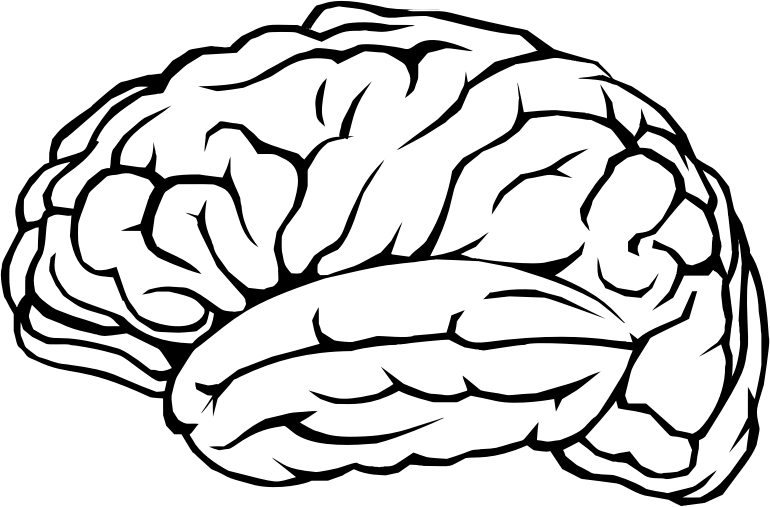 App
Independently upgrade and deploy
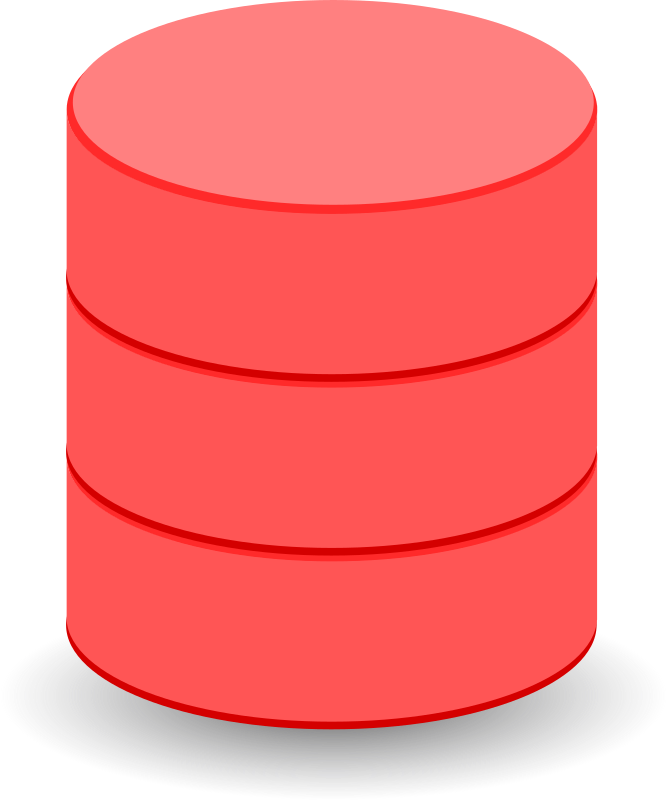 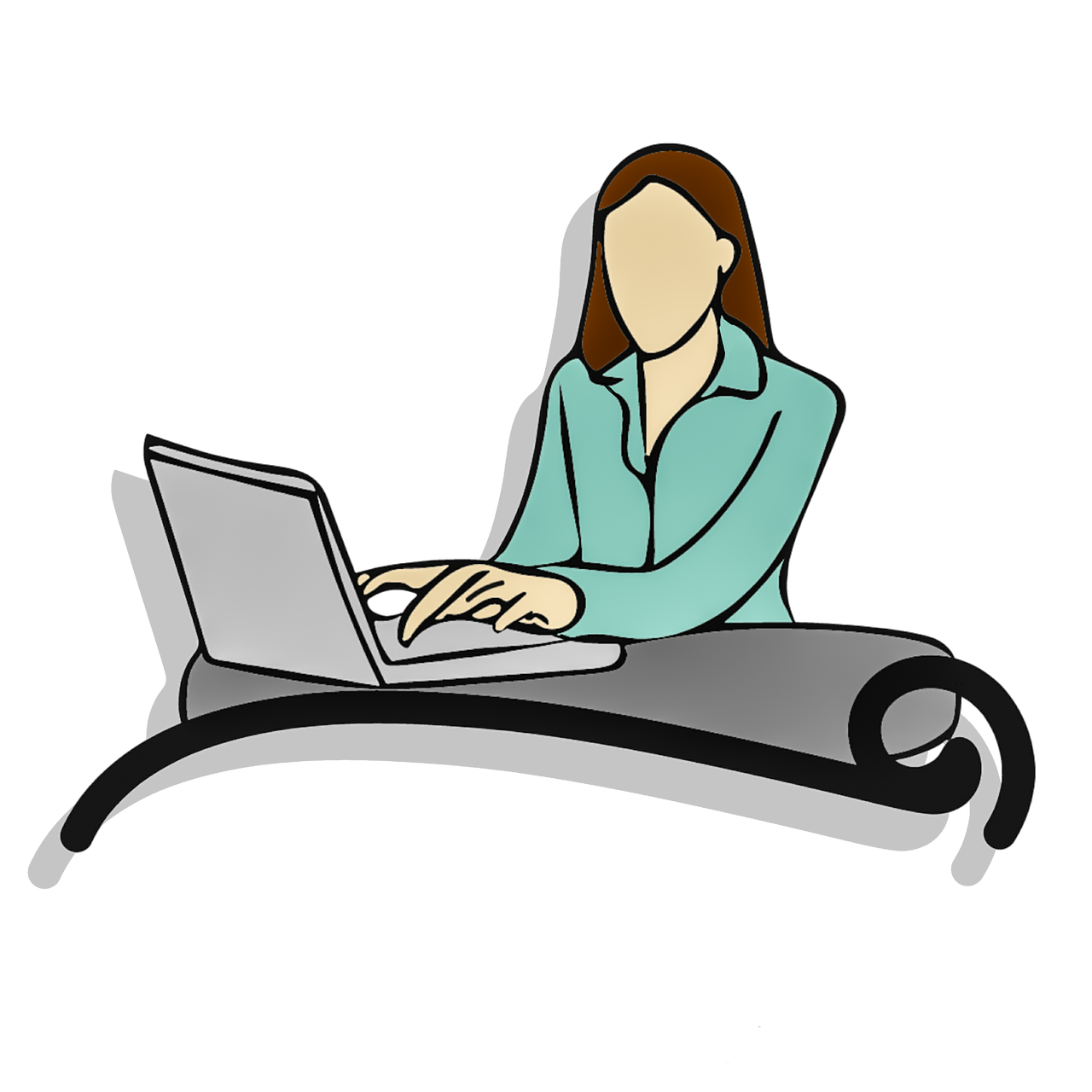 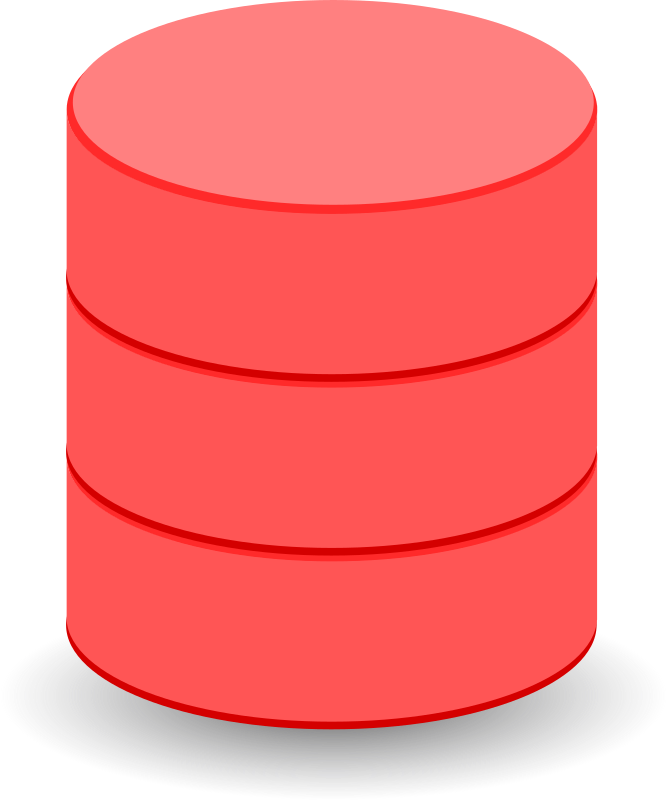 Models must be explicitly related
Independent/de-centralized data models & storage
Loosely-coupled services
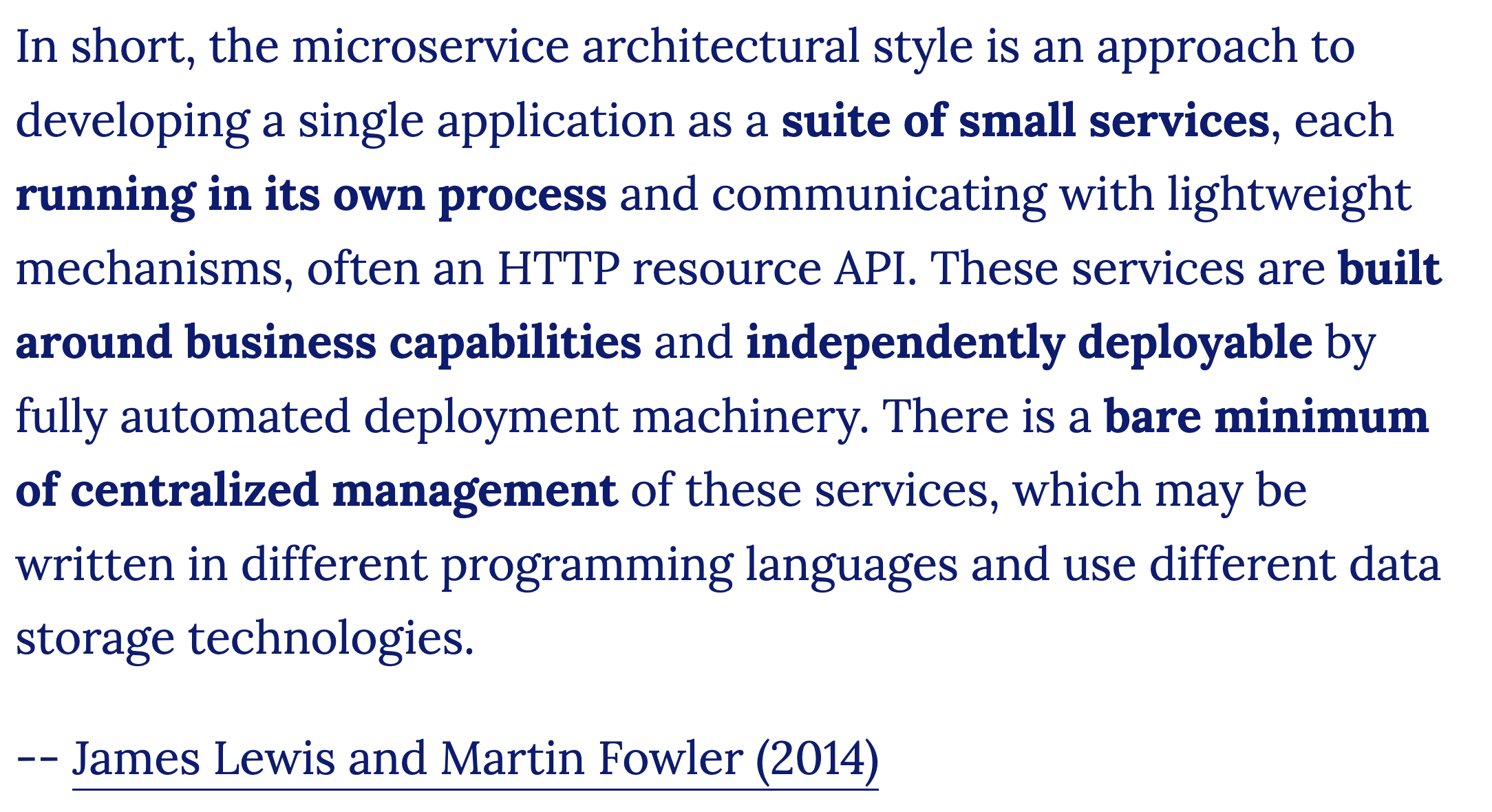 https://martinfowler.com/articles/microservices.html
https://martinfowler.com/microservices/
How to split?
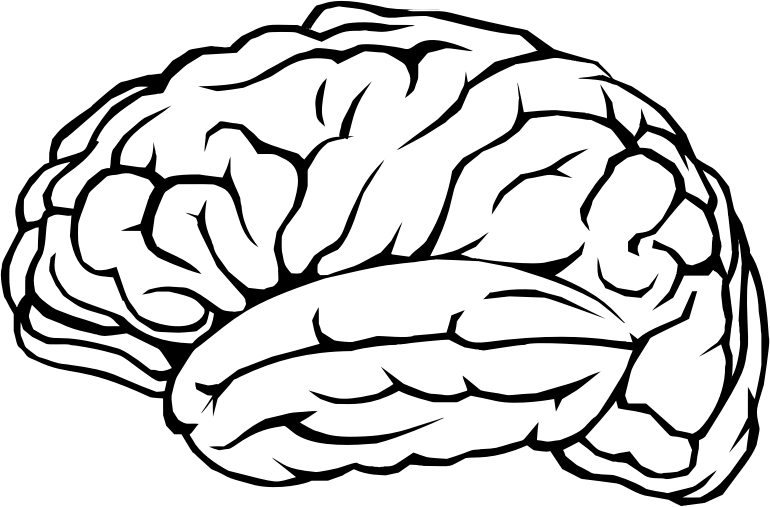 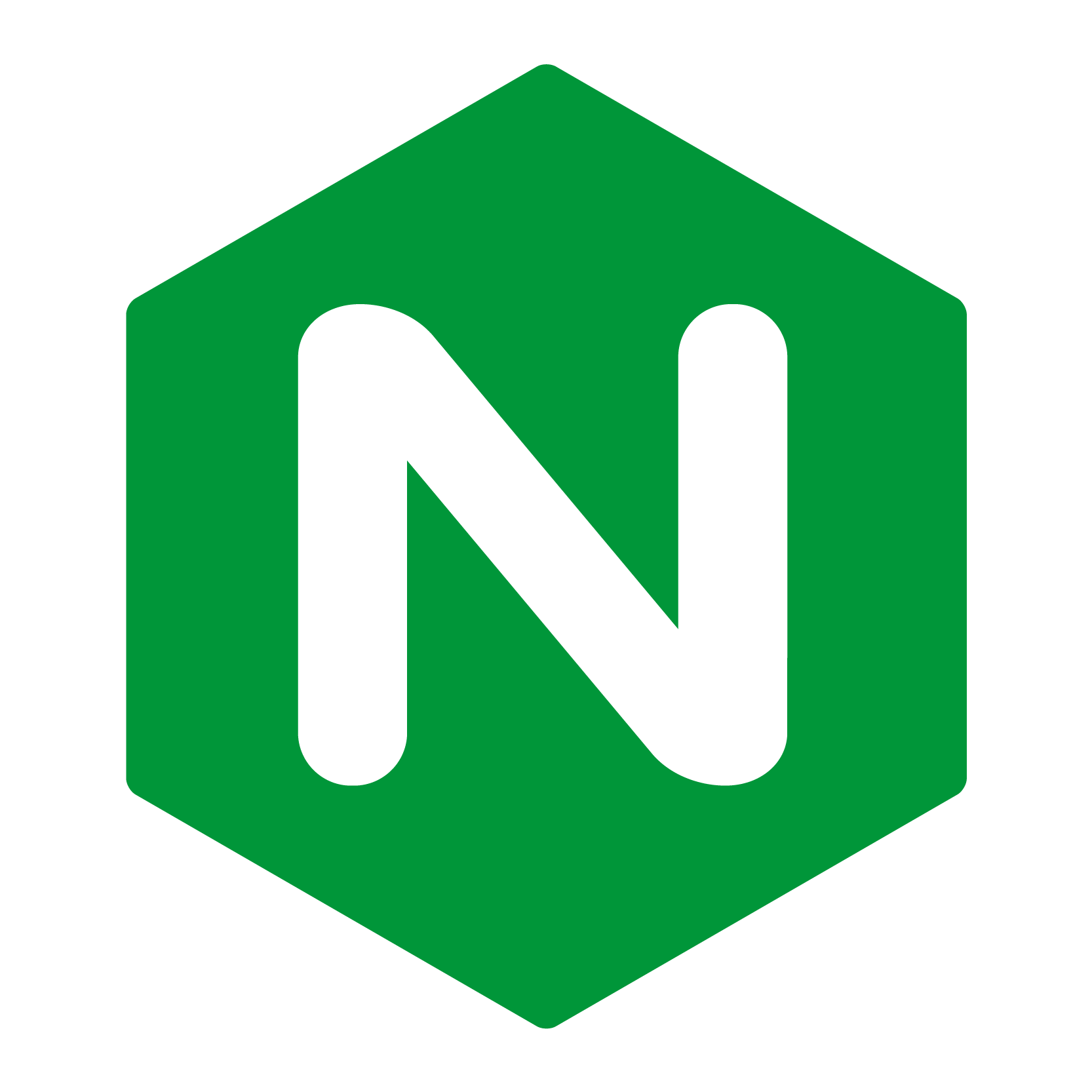 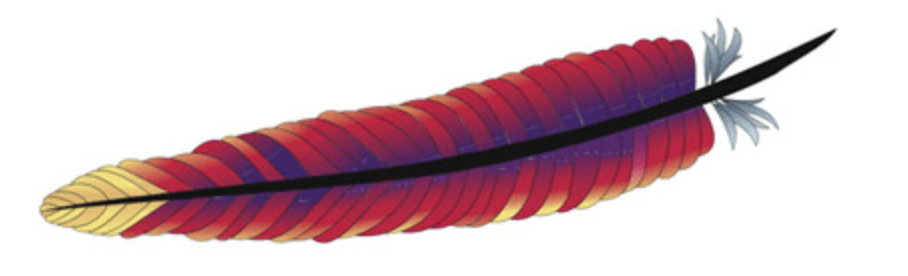 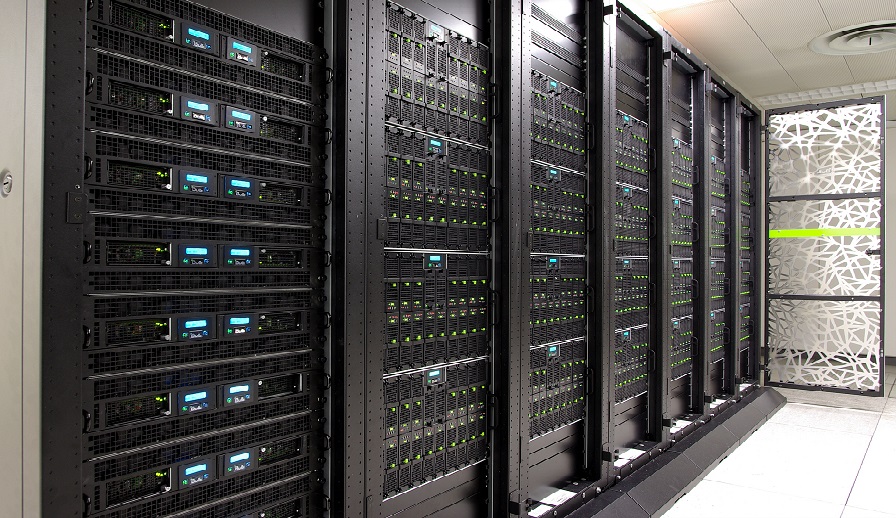 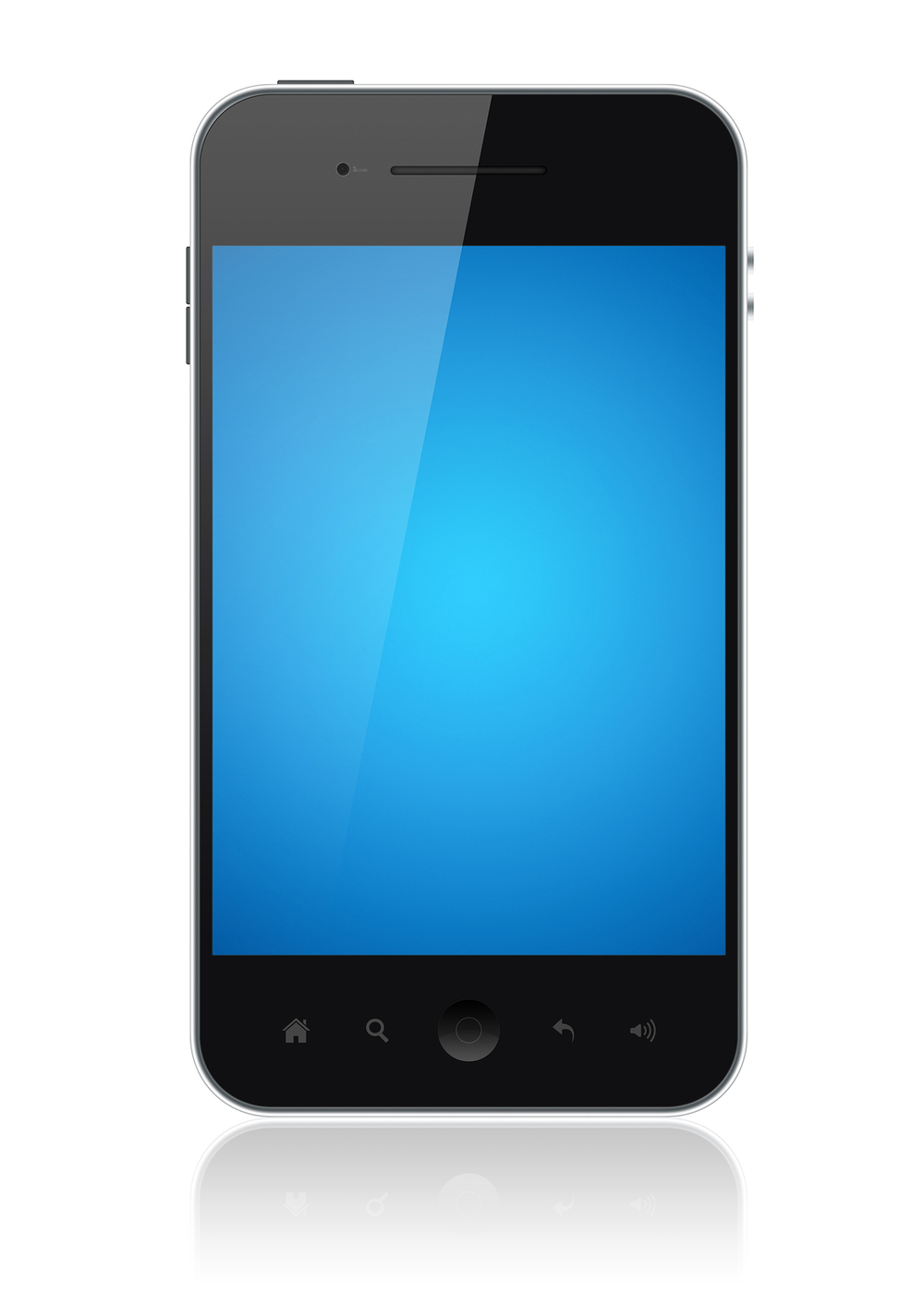 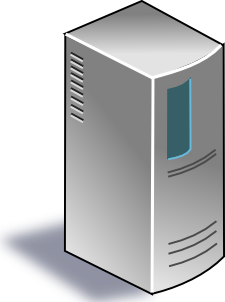 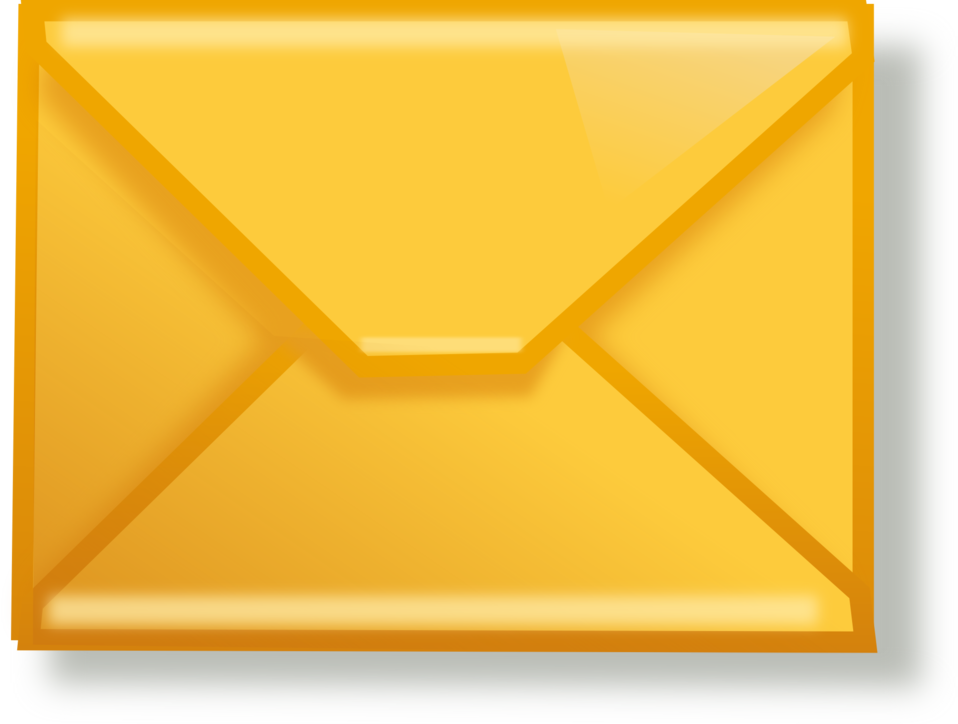 HTTP
server
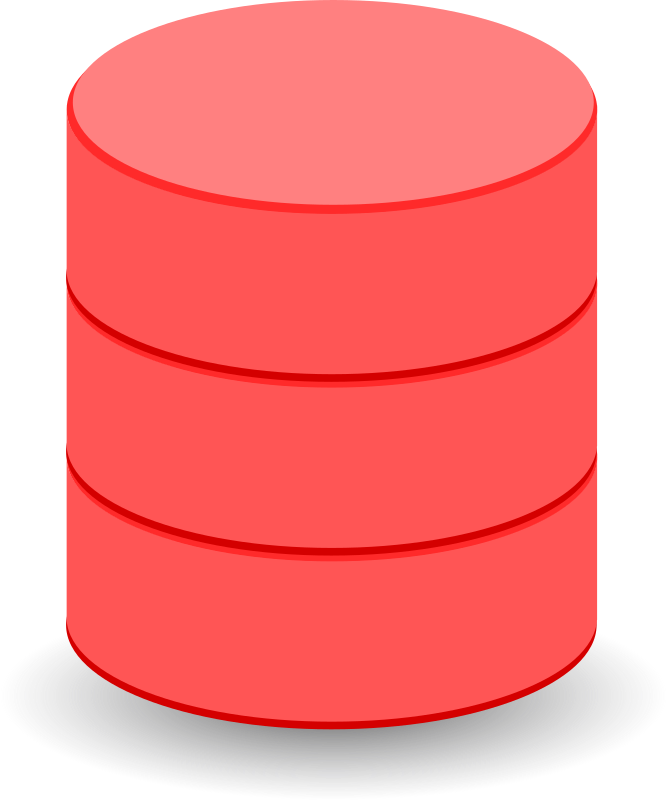 App
Business Capabilities
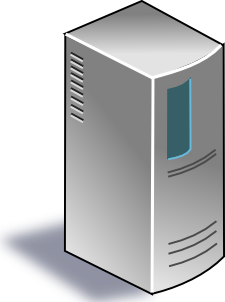 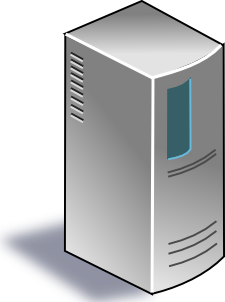 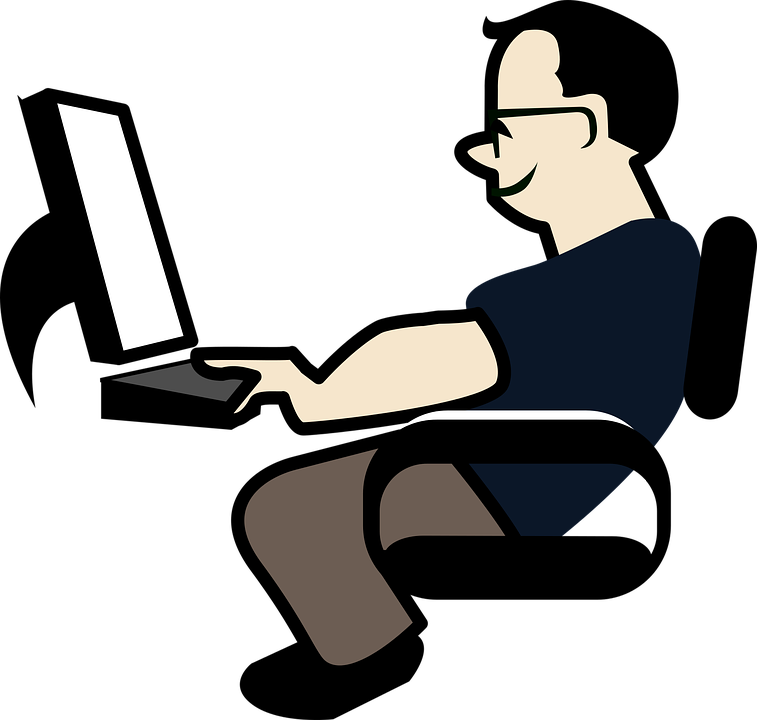 Boundaries of change
Lifetime of the service? 
Who should know (or not)?
Changing together vs separately?
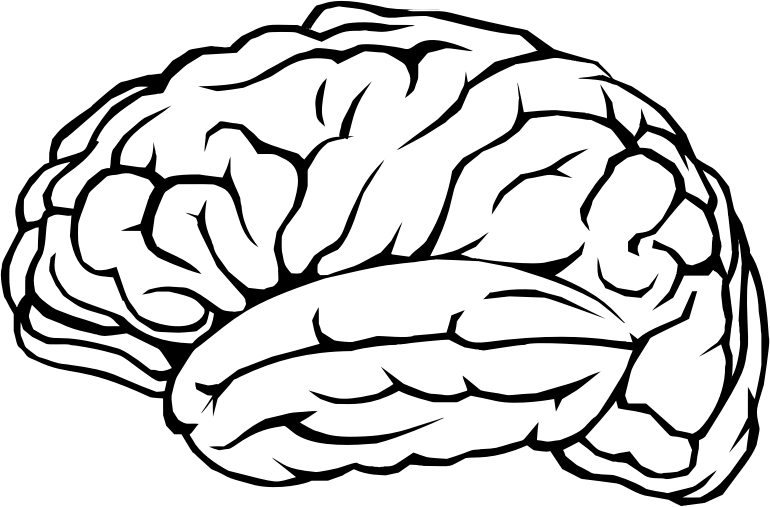 App
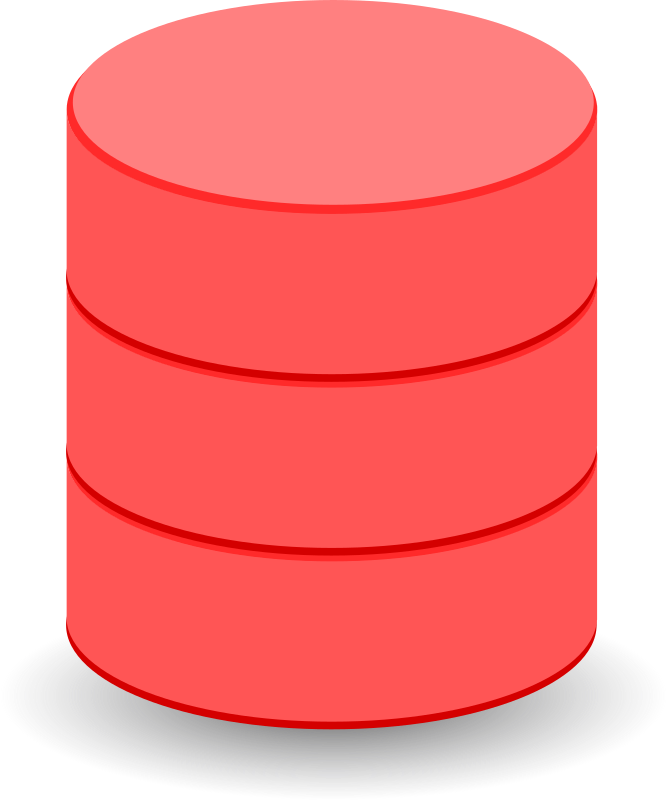 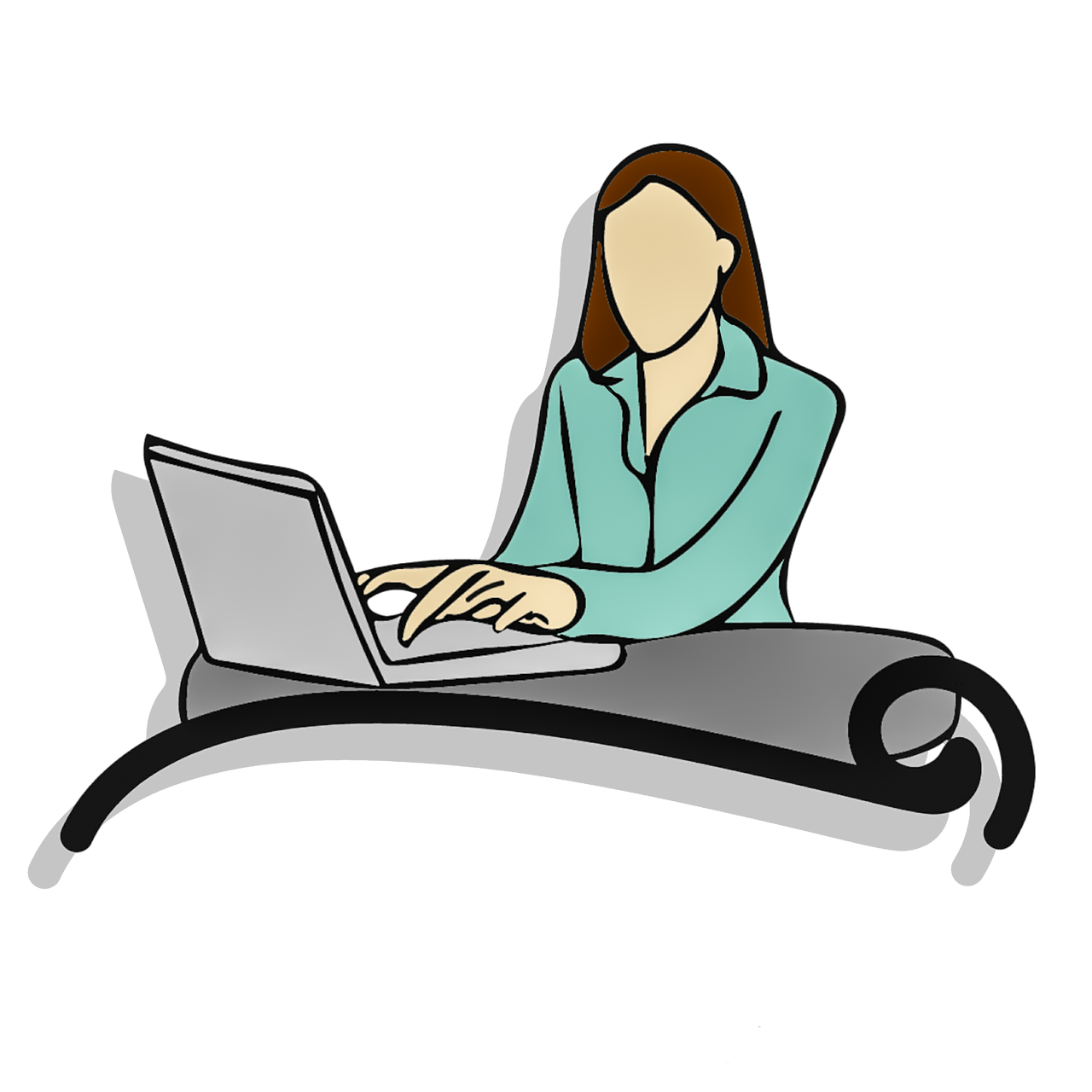 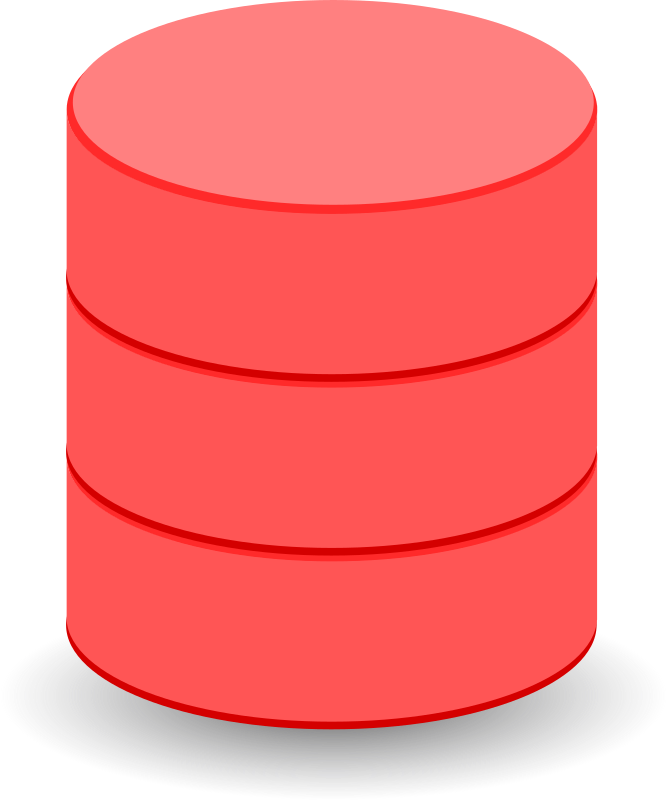 Heterogeneity in resource use
Refactoring common functionality
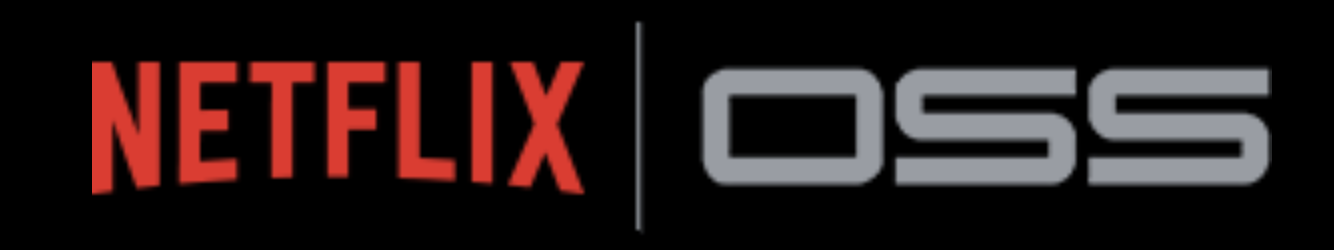 Salient new concerns
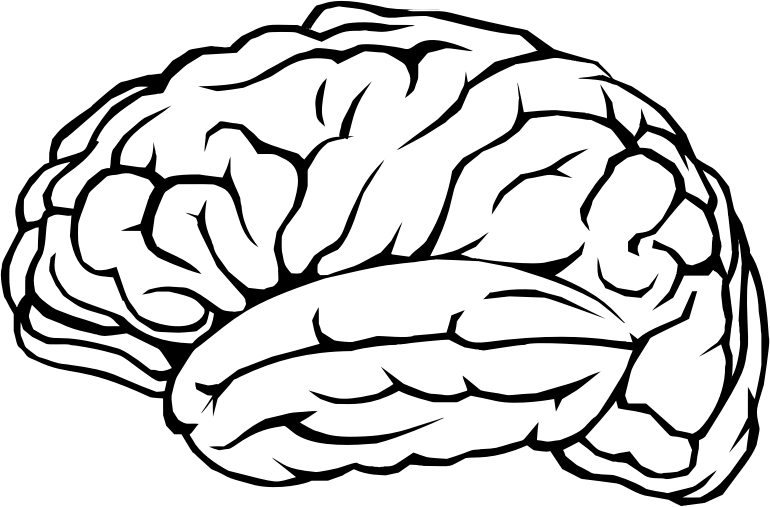 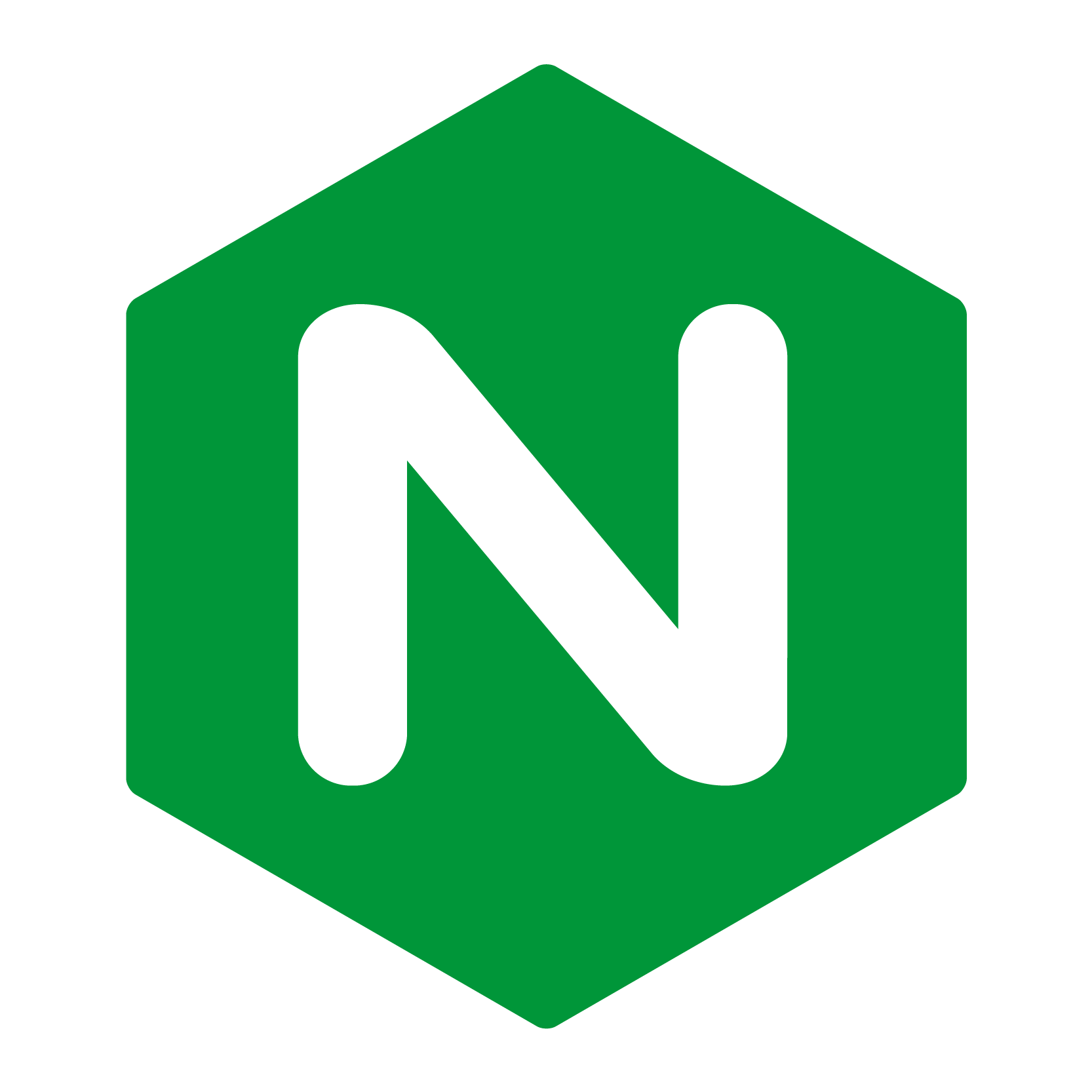 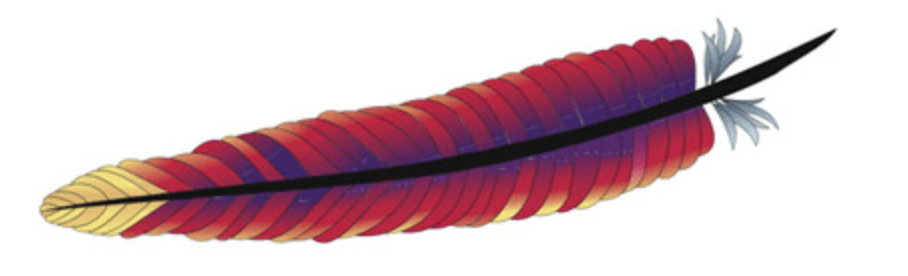 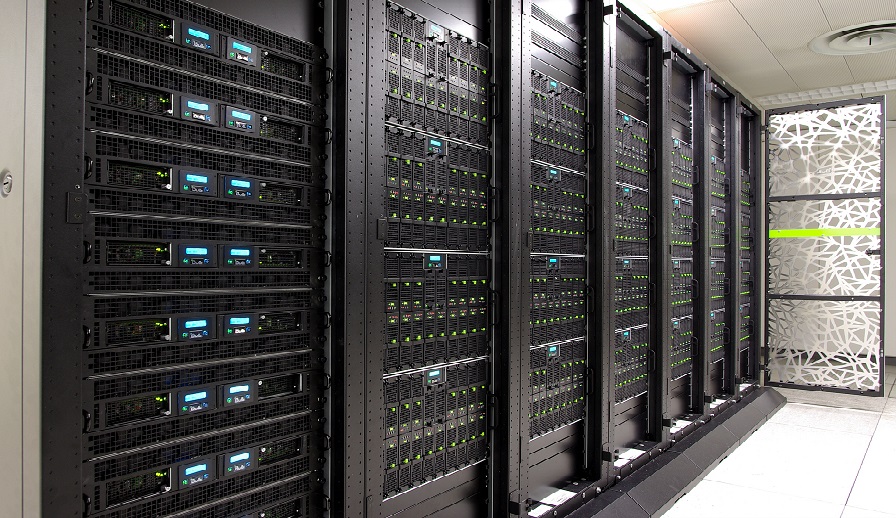 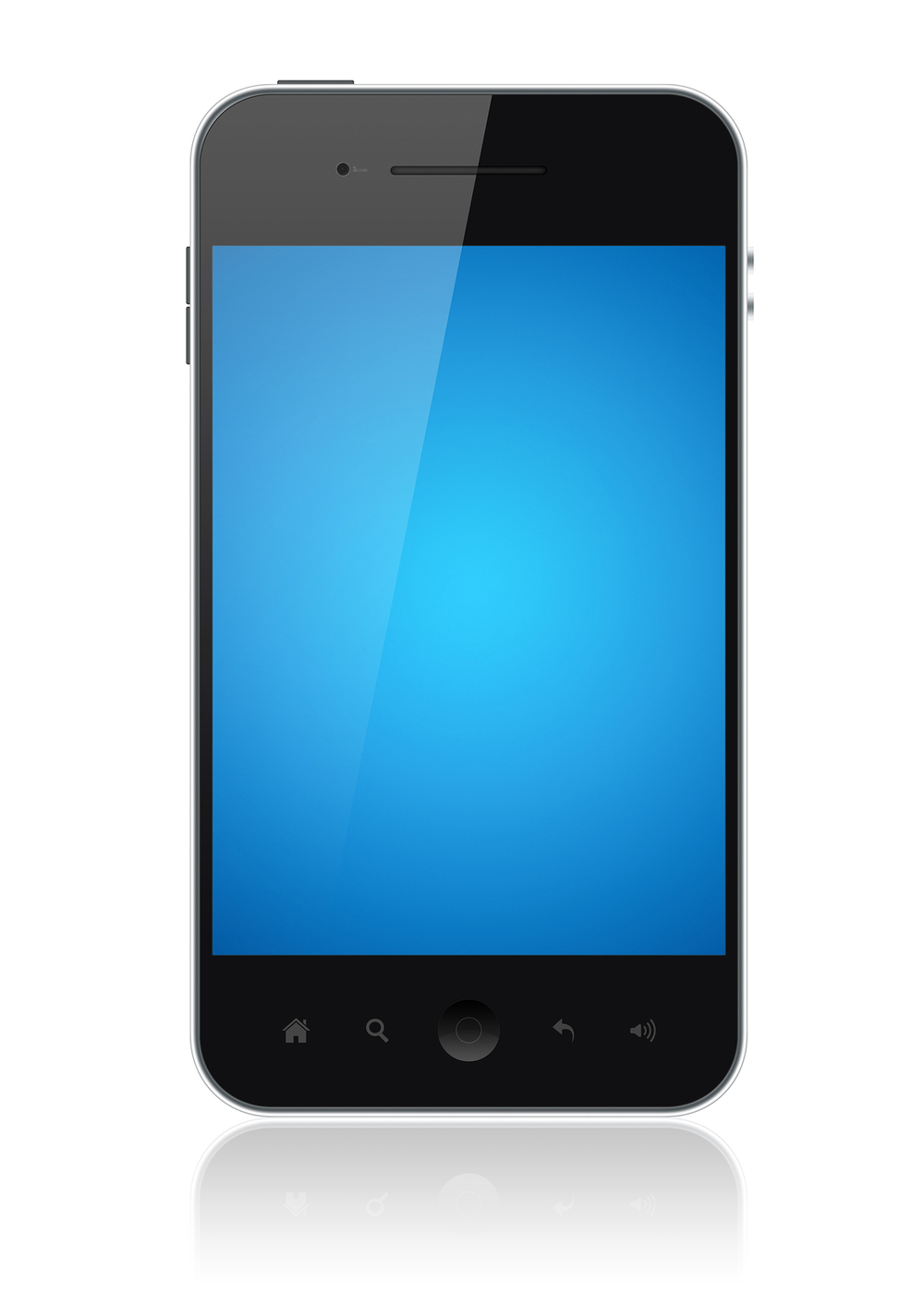 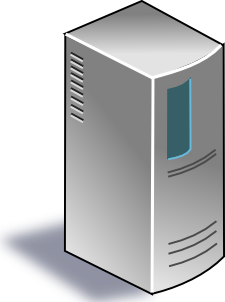 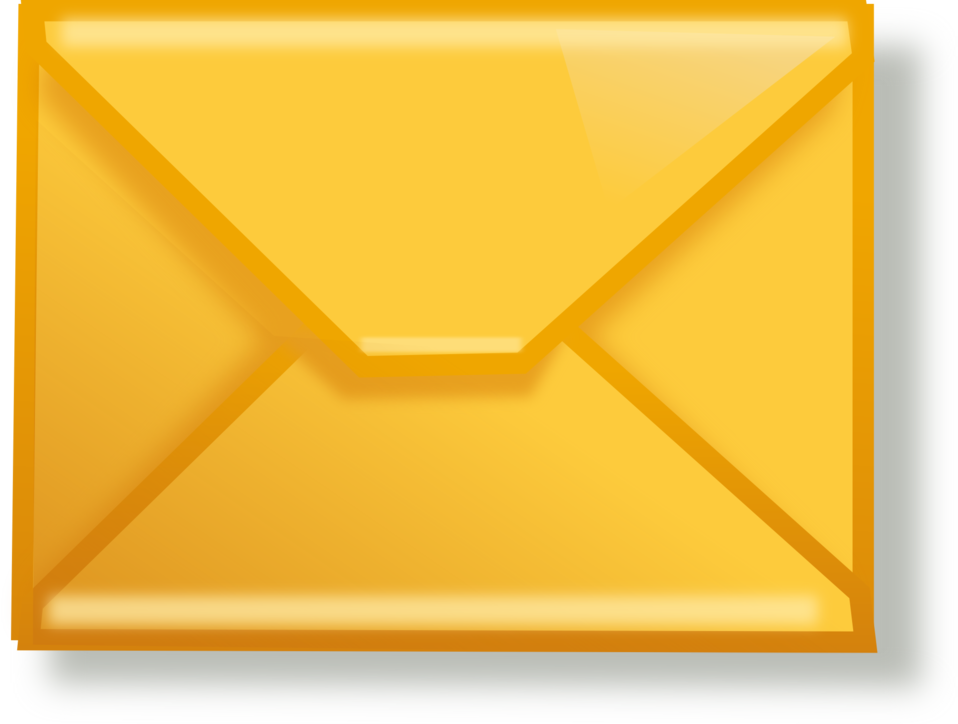 HTTP
server
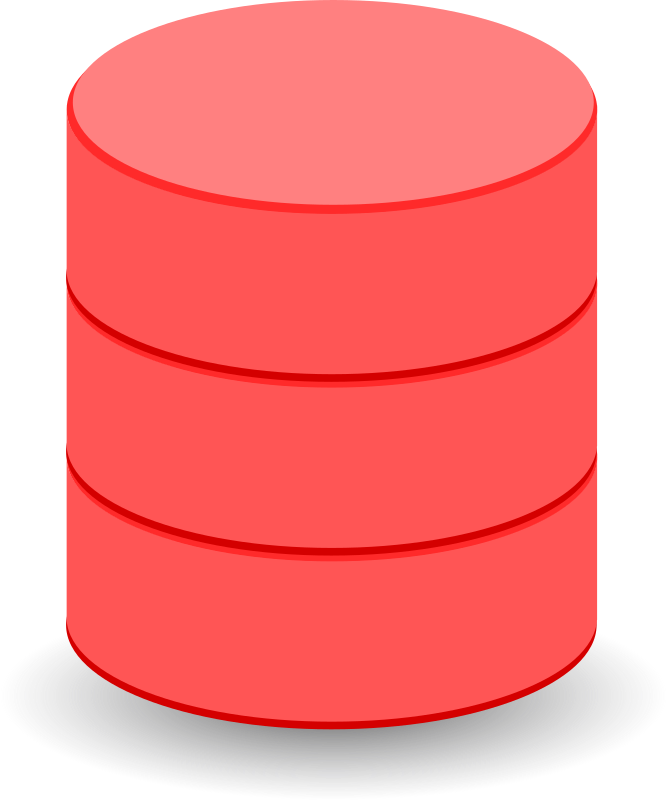 App
Communication
No longer a function call
Design good module boundaries
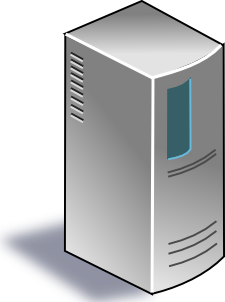 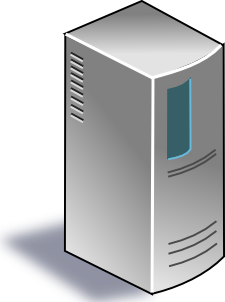 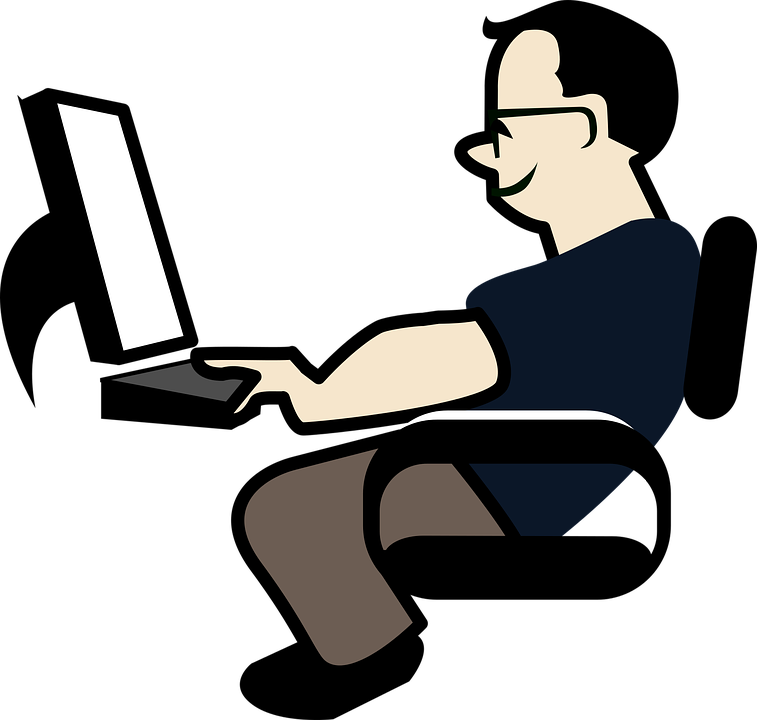 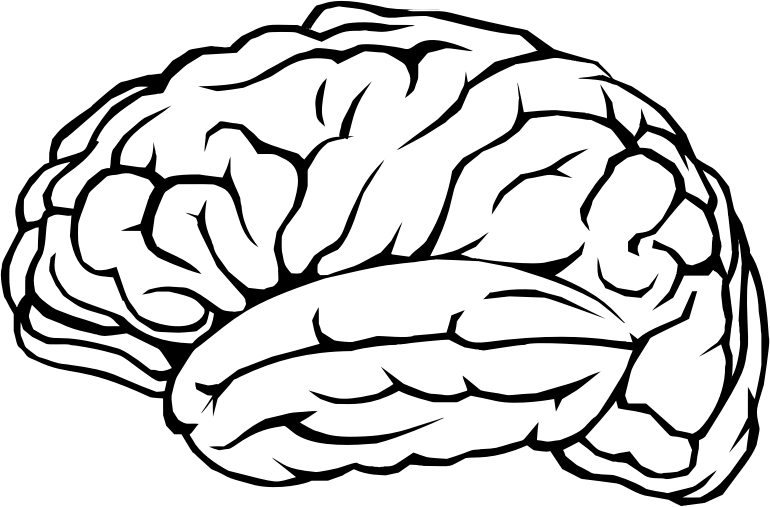 App
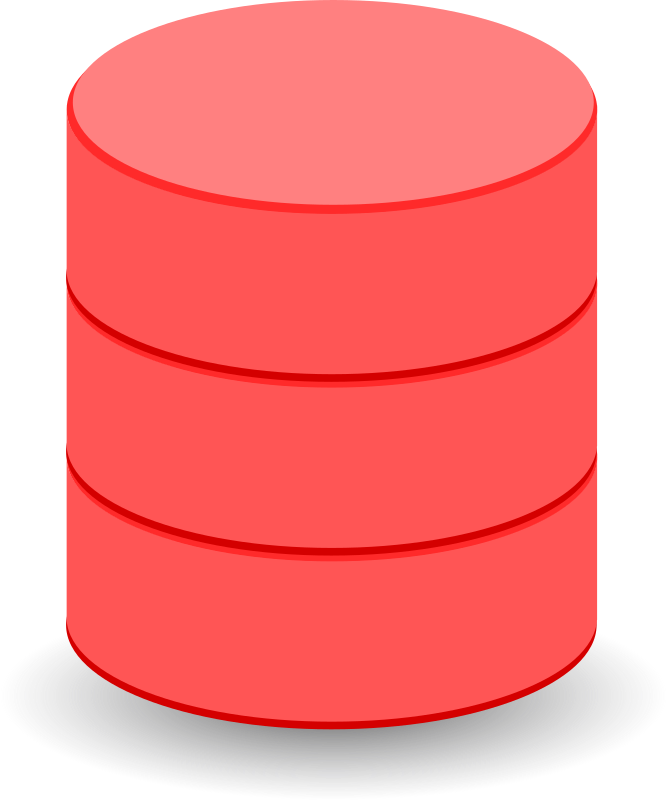 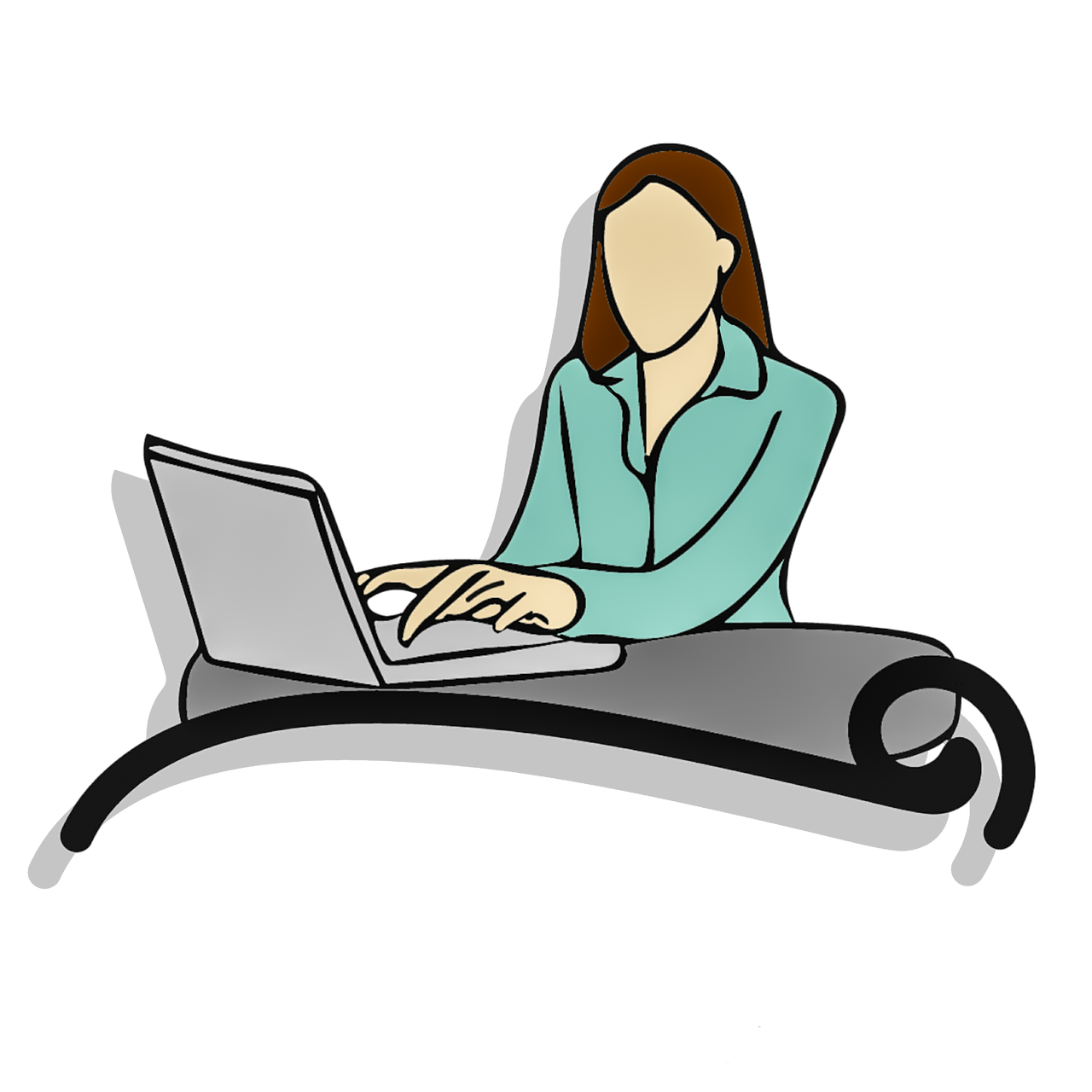 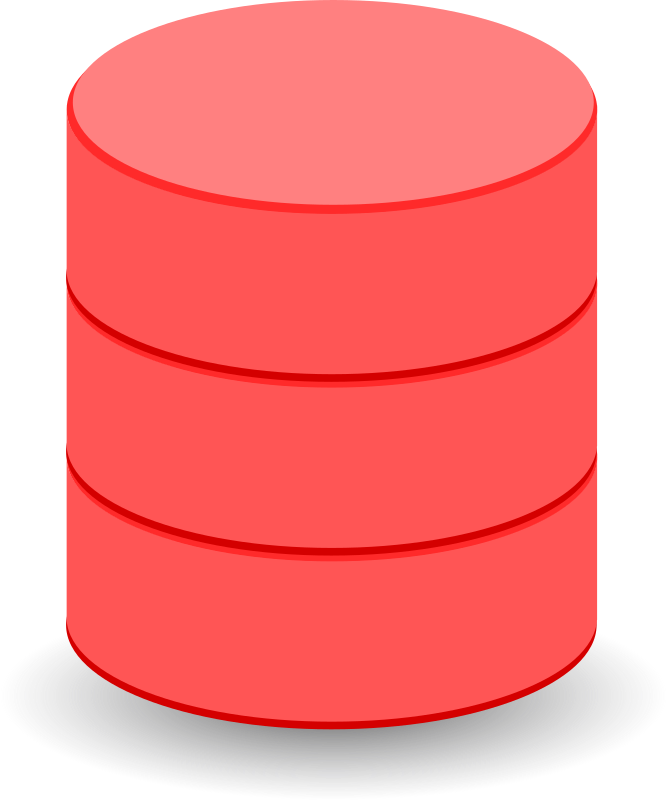 Failures
Networks & components fail
No longer in the same process
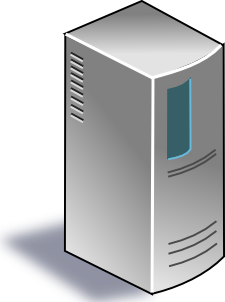 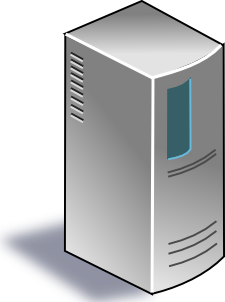 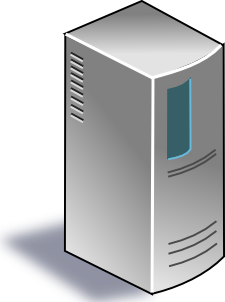 Lots of waiting;
Increasing likelihood of failure
Communication
…
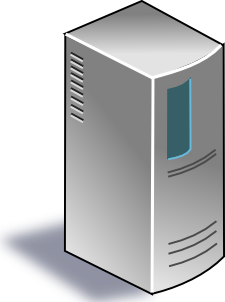 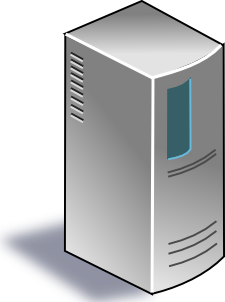 1   Synchronous blocking
(request-response)
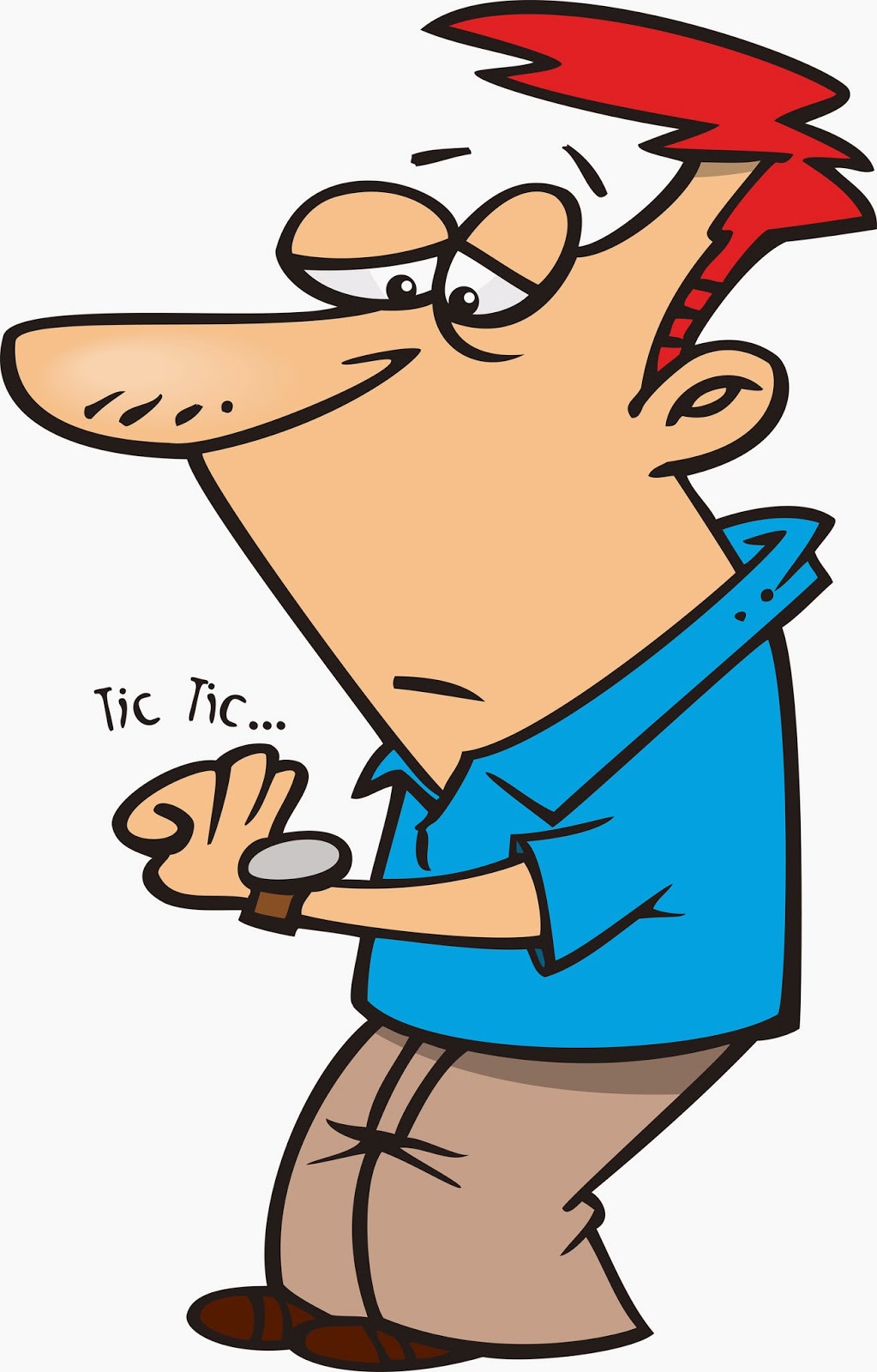 App
App
Remote Procedure Call (RPC)
Serialization format (e.g., protobufs)
struct customer {
  string name;
  int customer_id;
  ..;
}
struct customer {
  string name;
  int customer_id;
  ..;
}
01101010101…
JSON
XML
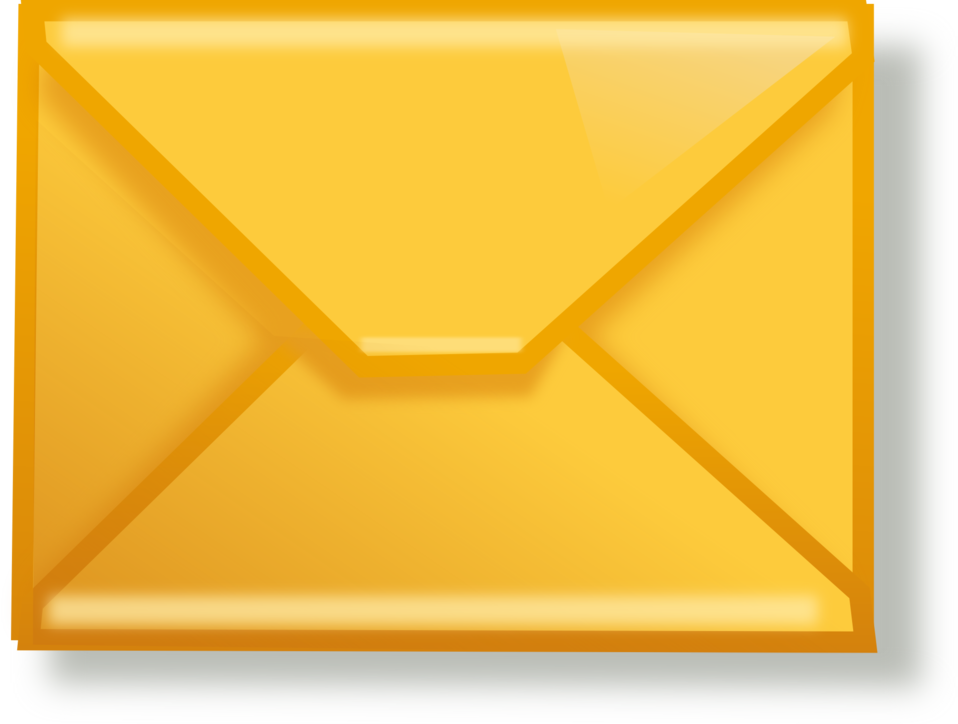 Not expecting a response
3   Event streaming
(asynchronous)
Shared data
(async)
Communication
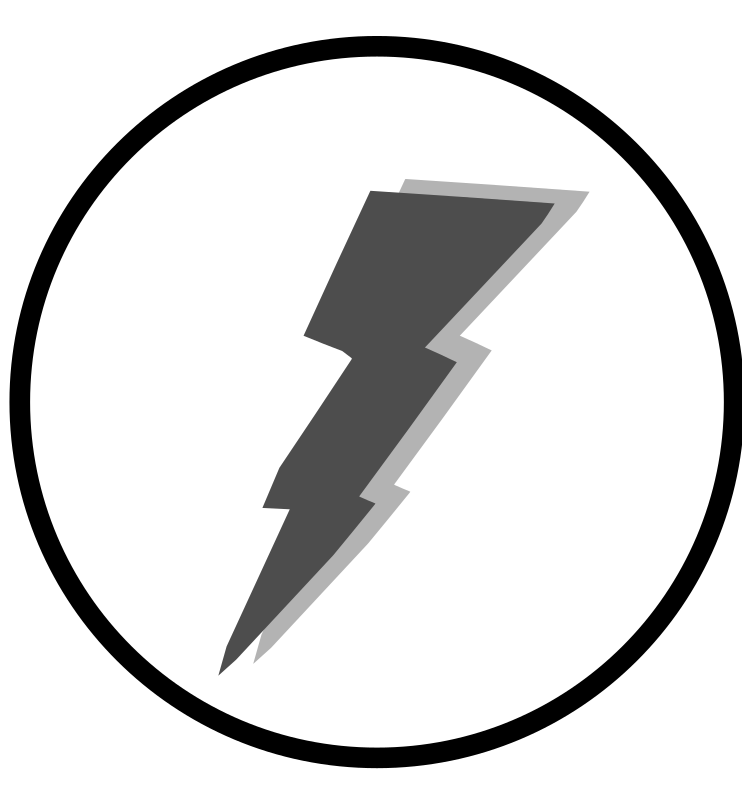 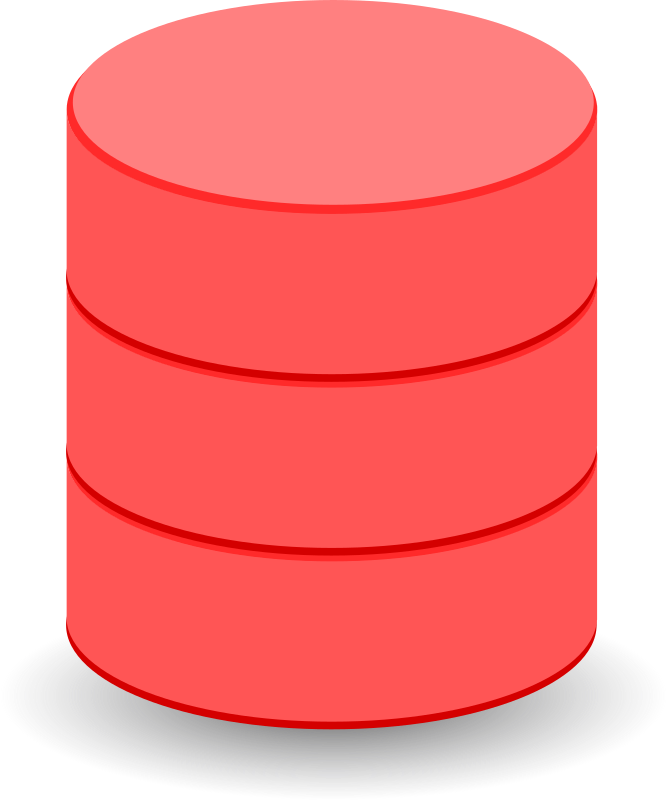 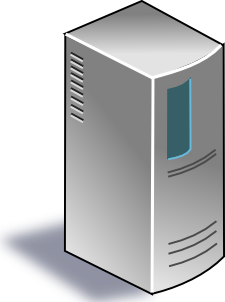 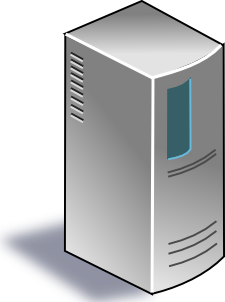 1   Synchronous blocking
(request-response)
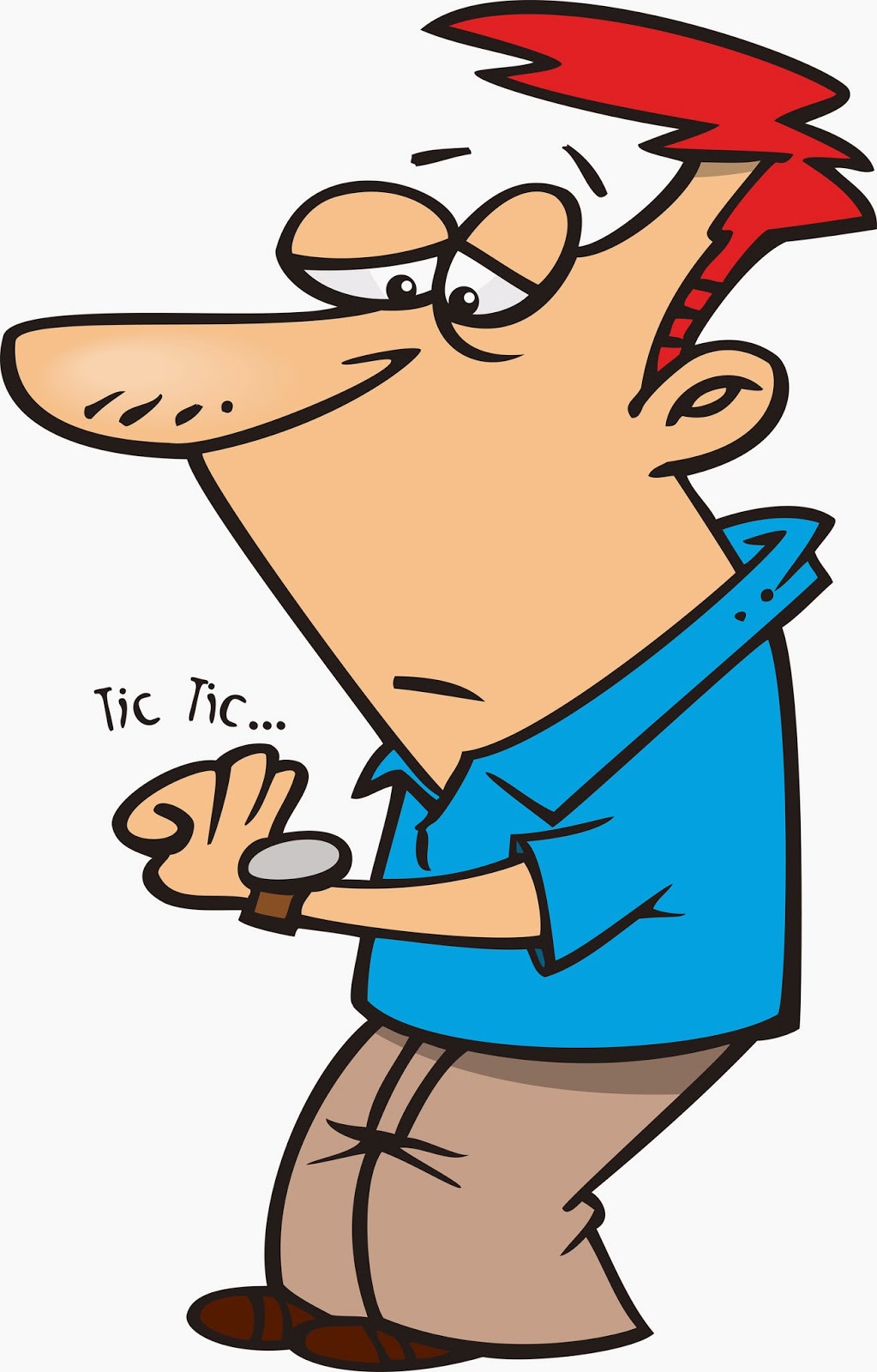 App
App
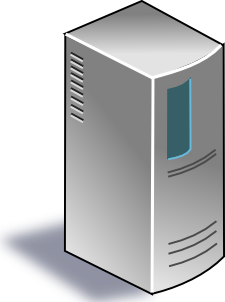 2   Async Qs
Message router
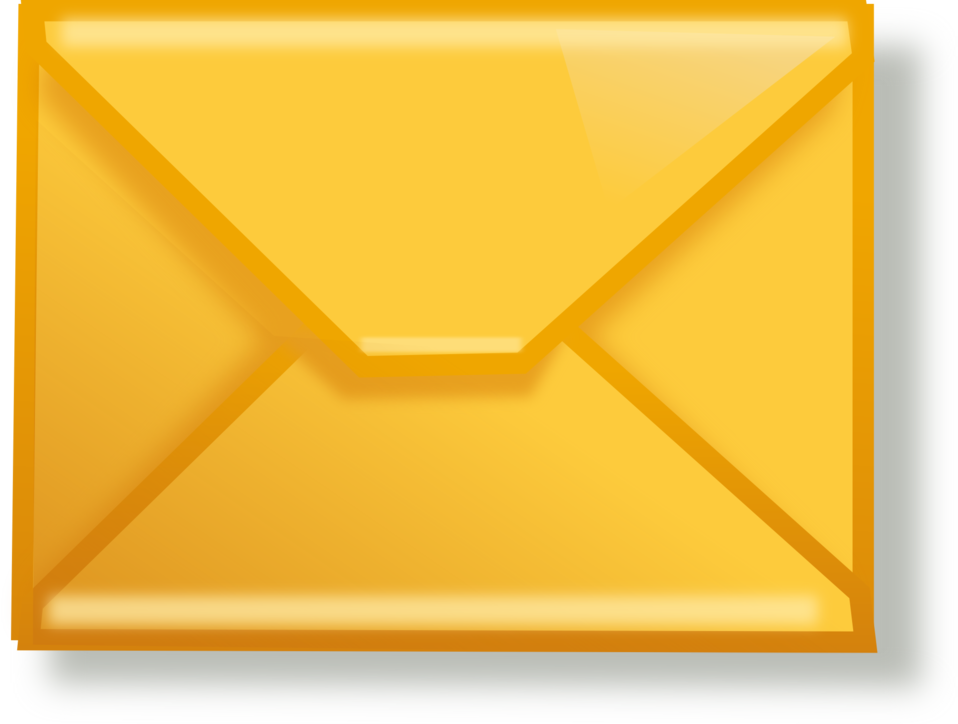 Can do useful work while waiting (but still need timeouts)
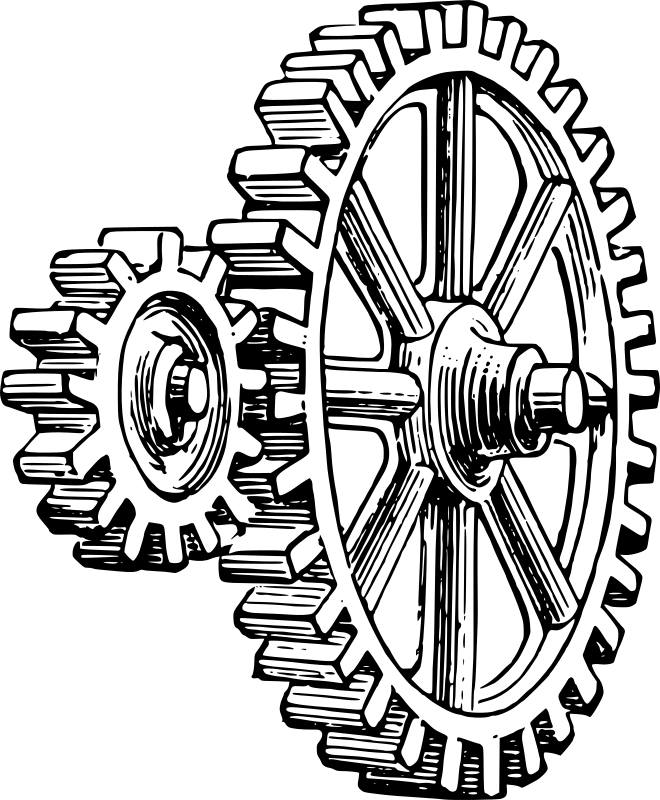 2  Asynchronous request-response
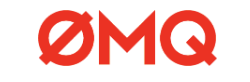 callback()
“Building microservices”, Sam Newman
Cost of communication: Performance
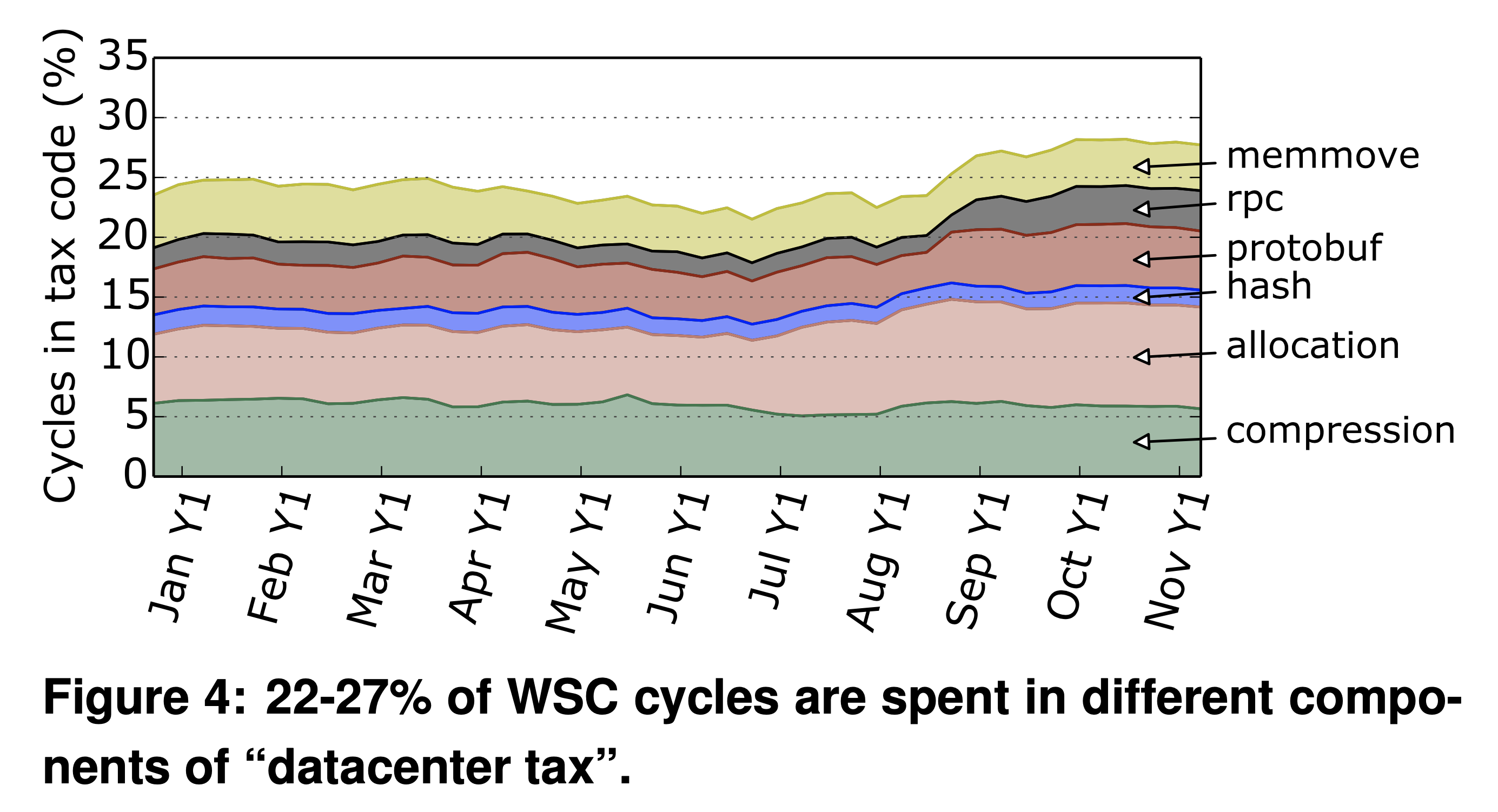 Profiling a warehouse-scale computer (Google). ISCA’15.
Cost of comm: Hotspot spreading
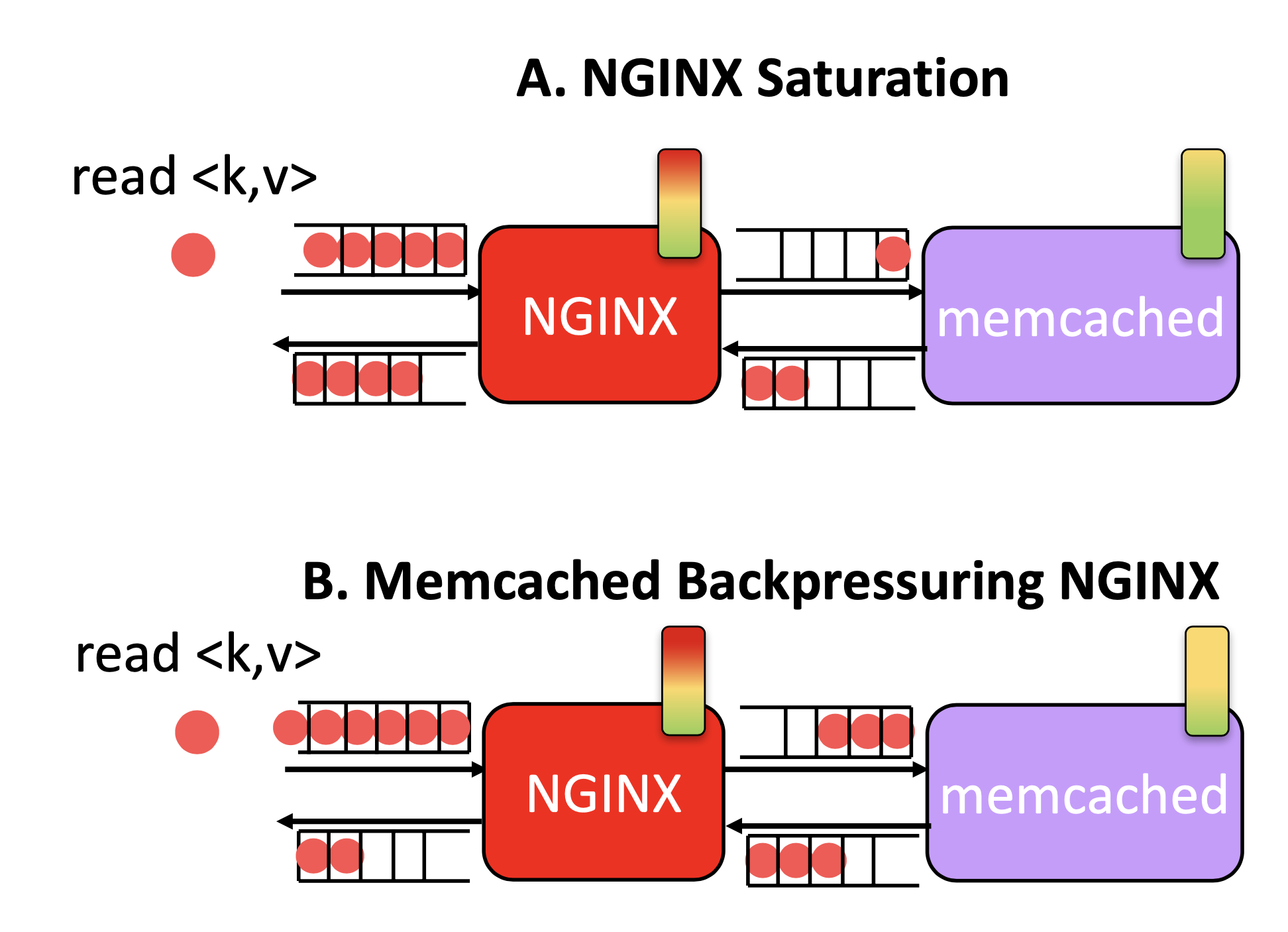 Deathstarbench. ASPLOS’19.
Cost of comm: high level failure handling
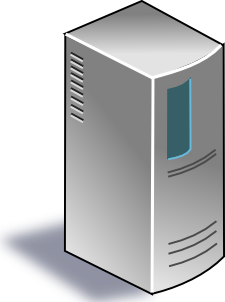 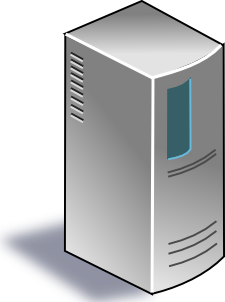 (Soft or hard)
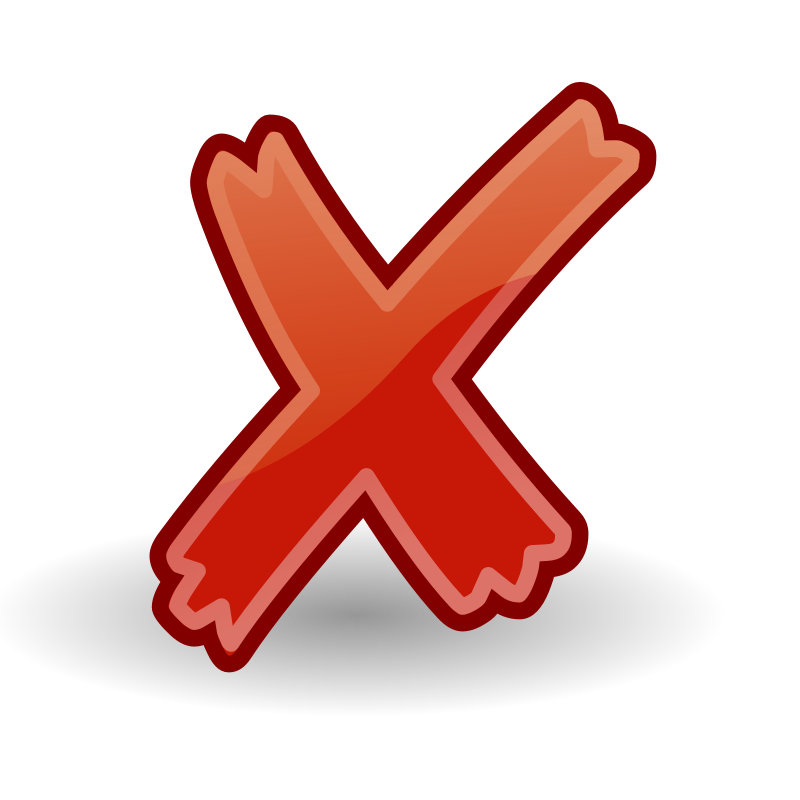 App
App
Circuit breaker
Connection issue
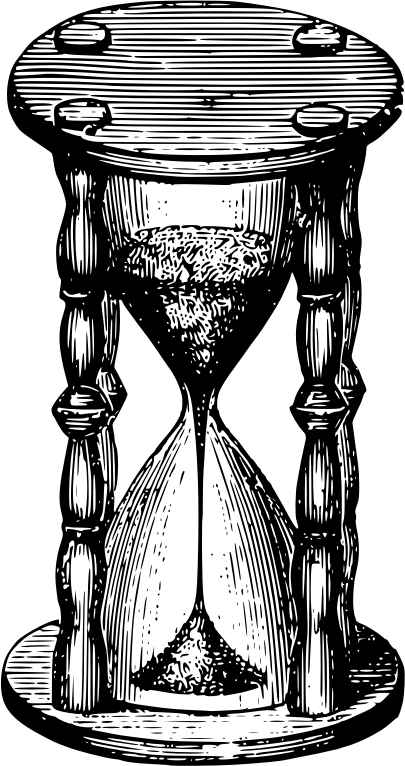 Timeout
Timeout
Timeout
trip
Timeout
Fail immediately
Are microservices always ideal?
Just an architectural style. Look at solving problems first
How to evolve the splitting of components?
Refactoring microservice interfaces later isn’t easy
Interface changes need buy-in from multiple dev teams
Components should compose cleanly in the first place
How to design apps?
Monolith first, or microservices from the beginning?
Testing, Observability, Deploy automation
How significant are dev coordination overheads?
Complexity
Partition-Aggregate
Processing interactive search queries
Web search: some numbers (circa 2003)
10s of terabytes of web corpus data
Read 100s of megabytes per query

10s of billions of CPU instructions per query

Data accessed depends on the query; hard to predict

All results to be returned to users within (say) 300 milliseconds

Cannot process on a single machine within acceptable time
Example: Google search architecture
Web search for a planet, MICRO’03
Quick Review: Compute & Memory Org
Compute
(single threaded core)
Instruction pipeline
Fetch
(on hit)
Retire
Instruction pipeline
Instruction pipeline
Branch predictors
(out of order + speculative)
Registers
L1 I-cache
I-TLB
L1 D-cache
Memory
hierarchy
L2 cache
Slower but larger
L3 cache
Main memory
Measurements from one (index) server
Not too fast single-threaded
Data dependencies
Branches often mispredicted
Small instruction memory footprint
Data locality within a block, but not across blocks
Numbers not much better on a newer architecture
Can’t drive high single-threaded performance
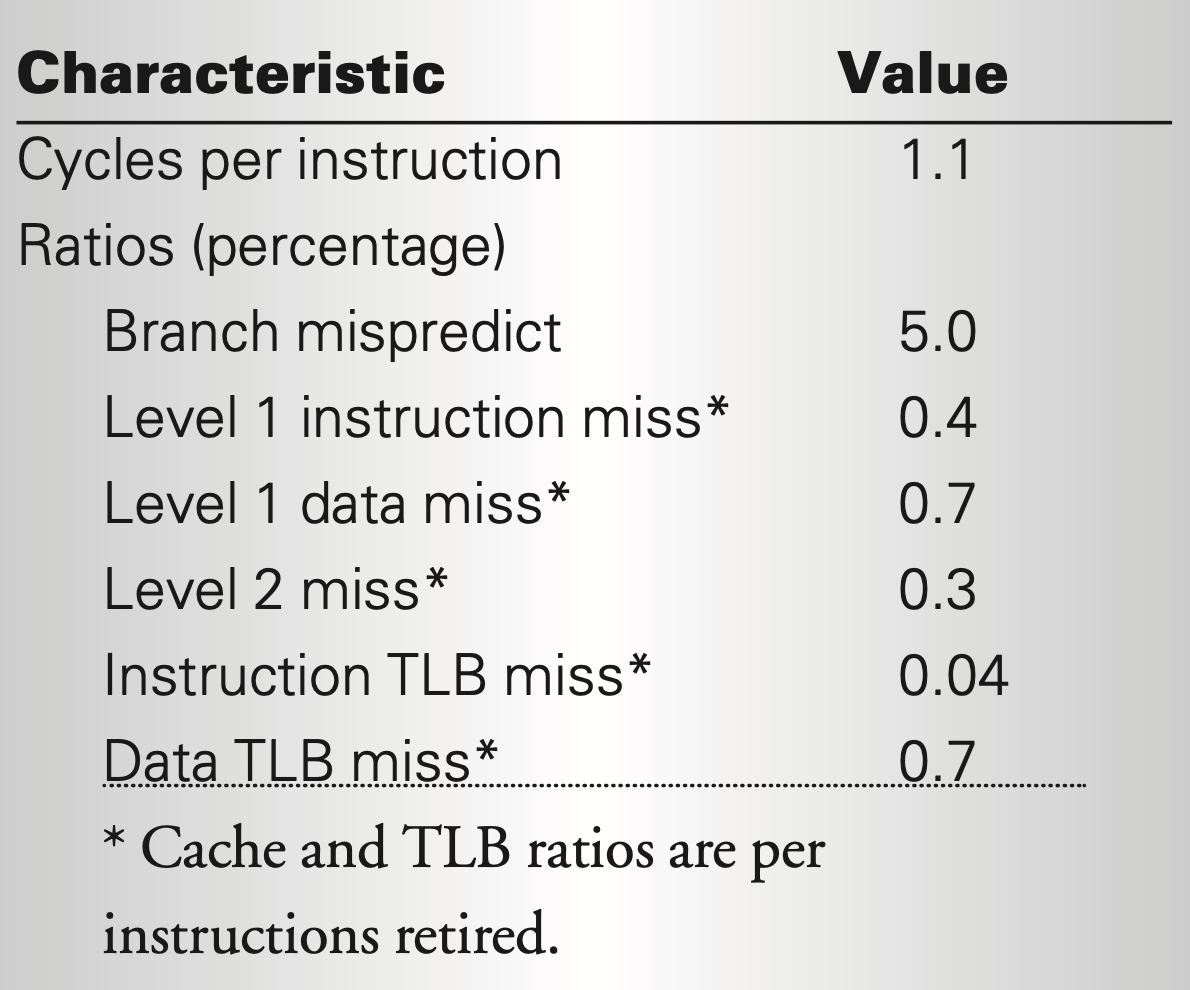 Use parallelism
Web search for a planet, MICRO’03.